Macromolecular crystallography
Lecture 1

Pavel Plevka
Lecture 1 – Introduction to X-ray crystallography, basic diffraction
Lecture 2 – Solution of phase problem, model building, and structure validation
Development of crystallography
Waves, radiation, and diffraction
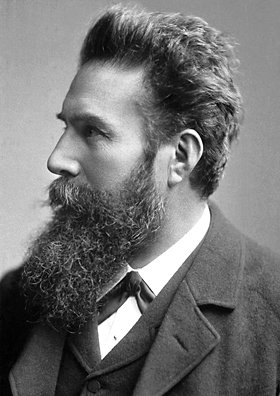 WILHELM CONRAD RÖNTGEN (1845-1923)
1901 Nobel Laureate in Physics
	discovery of the remarkable rays subsequently named after him.
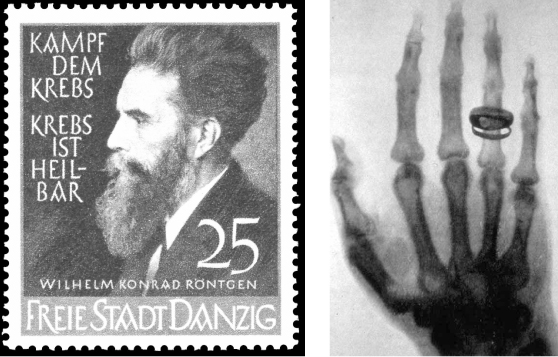 MAX VON LAUE (1879-1960)
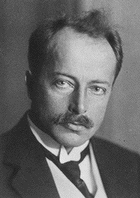 1914 Nobel Laureate in Physics
	for his discovery of the diffraction of X-rays by crystals
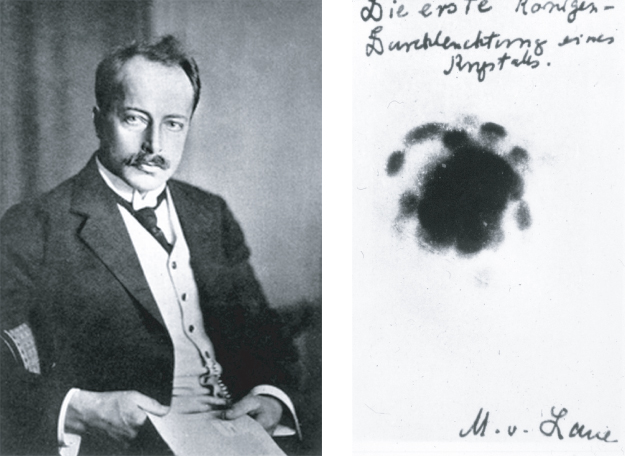 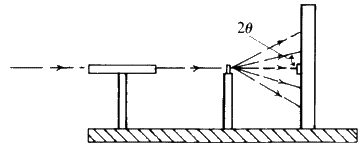 Friedrich and Knipping
Waves
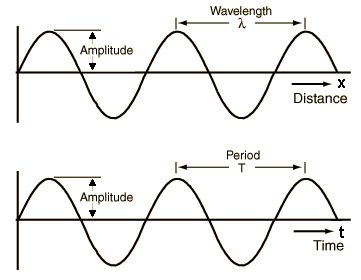 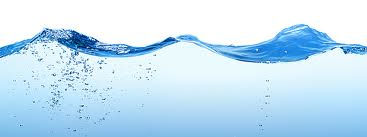 Coherent beam
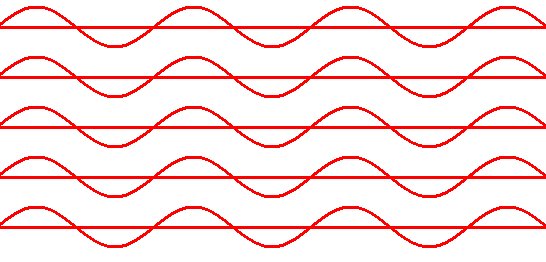 Addition of waves
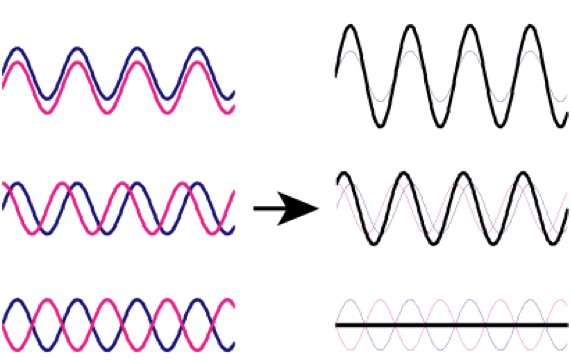 Particles & waves
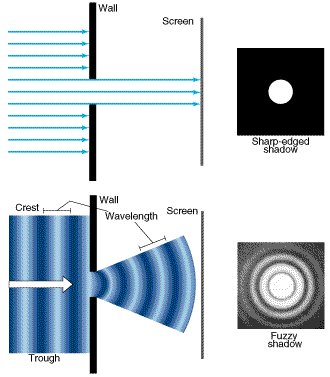 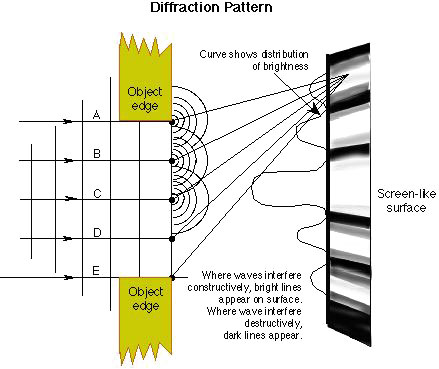 Diffraction of light
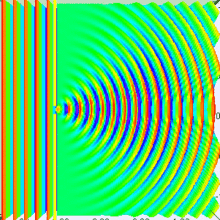 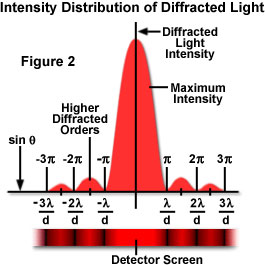 Diffraction of light
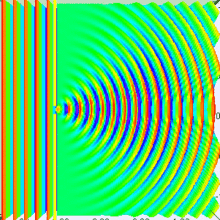 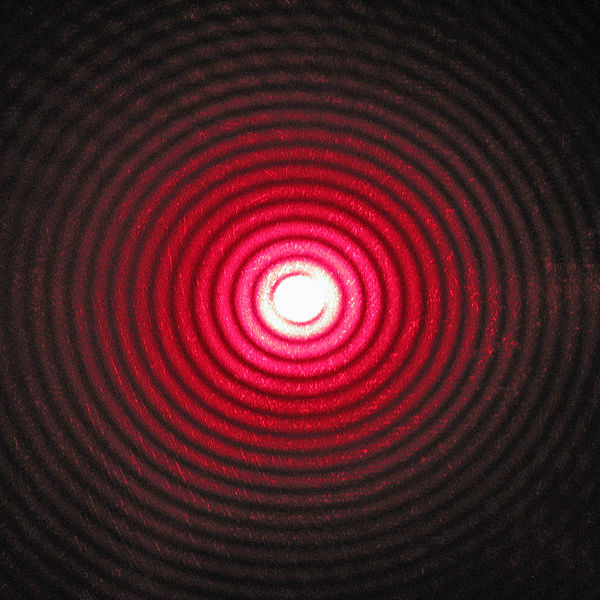 MAX VON LAUE (1879-1960)
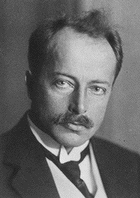 1914 Nobel Laureate in Physics
	for his discovery of the diffraction of X-rays by crystals
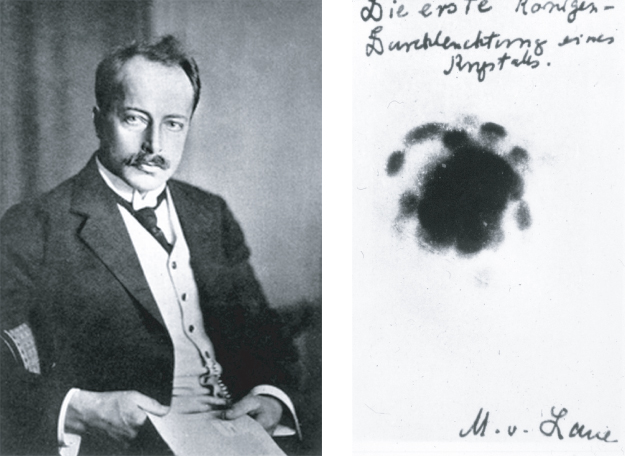 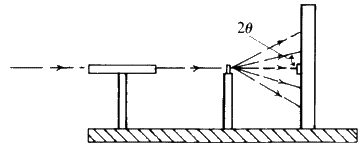 Wavelength and diffraction
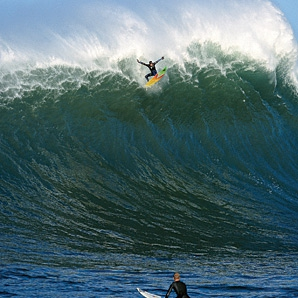 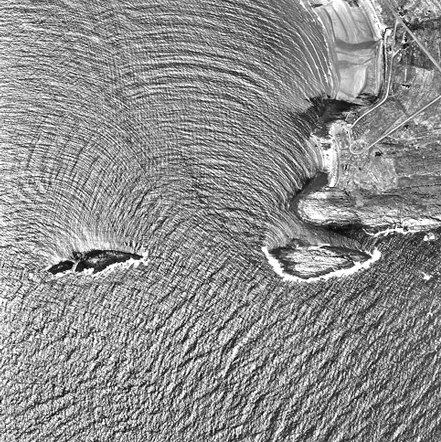 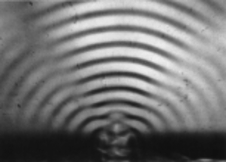 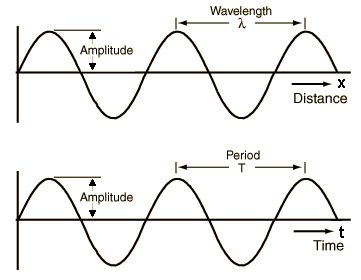 Wavelength comparison of X-rays and visible light
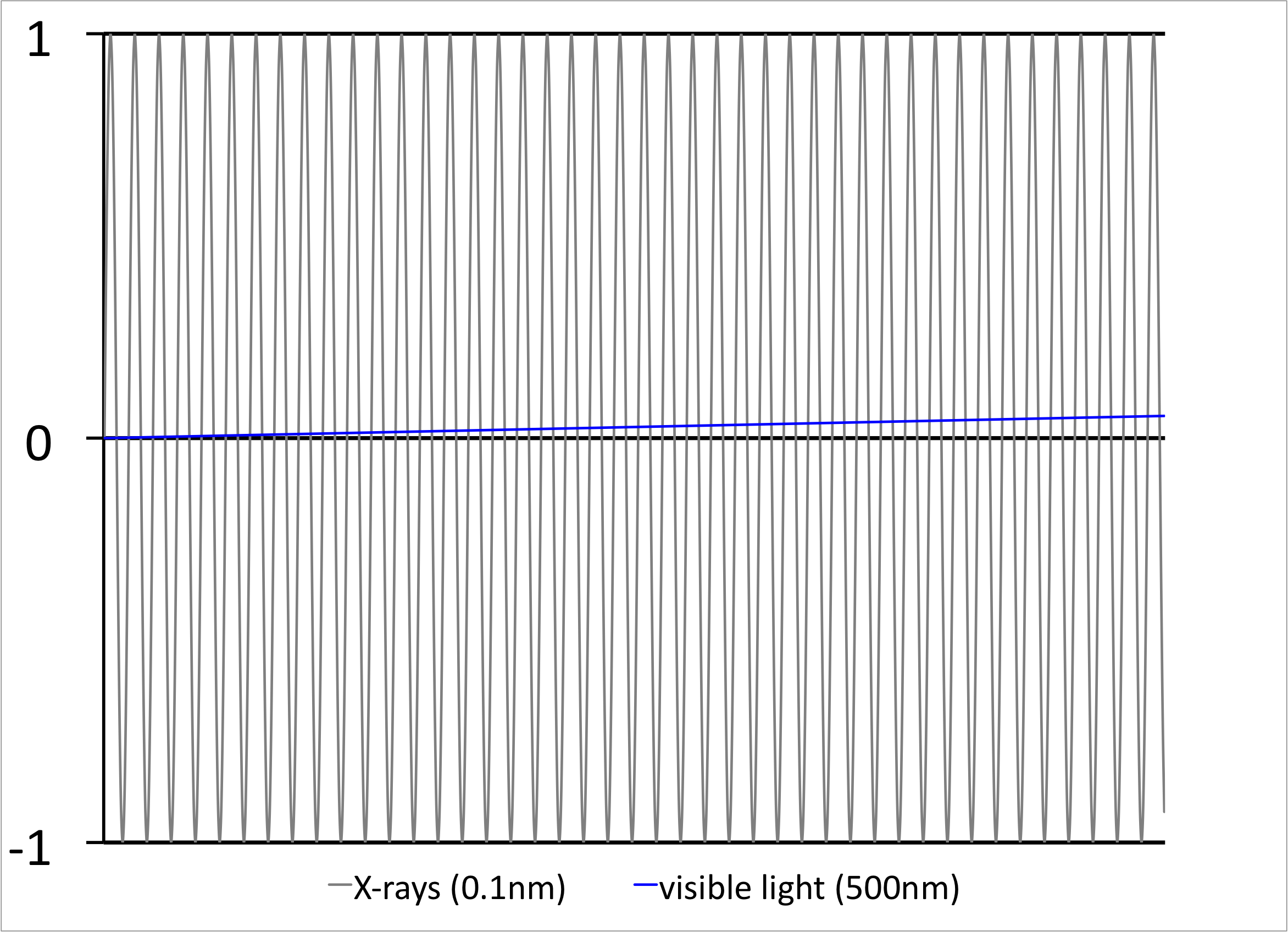 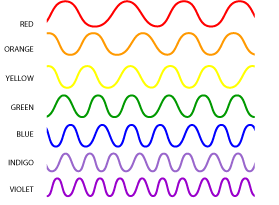 38l
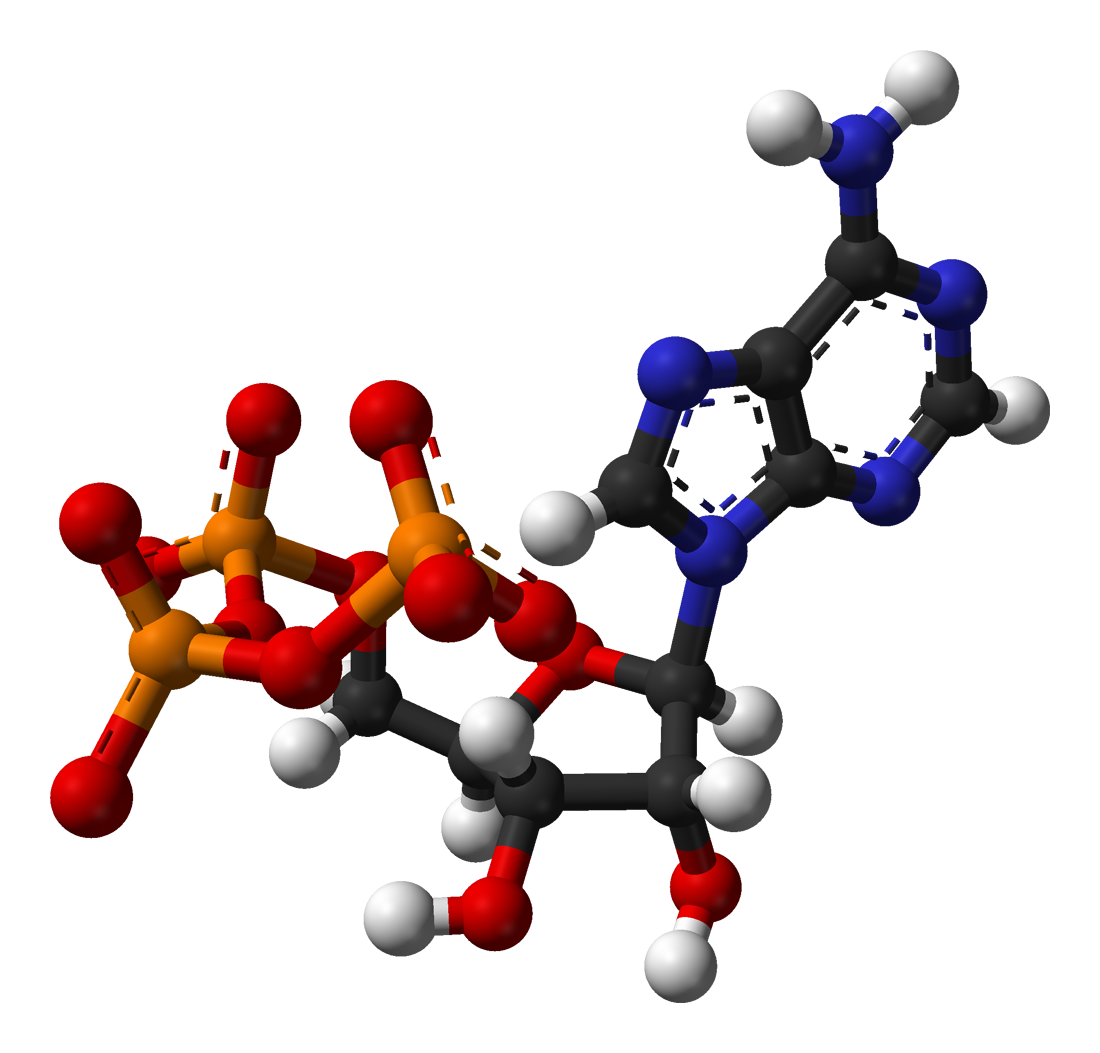 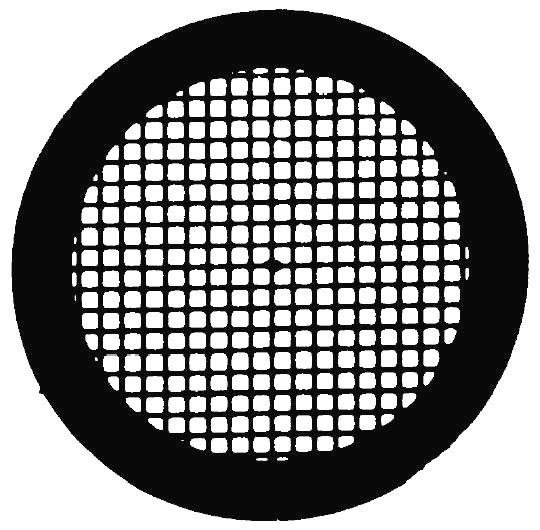 70μm
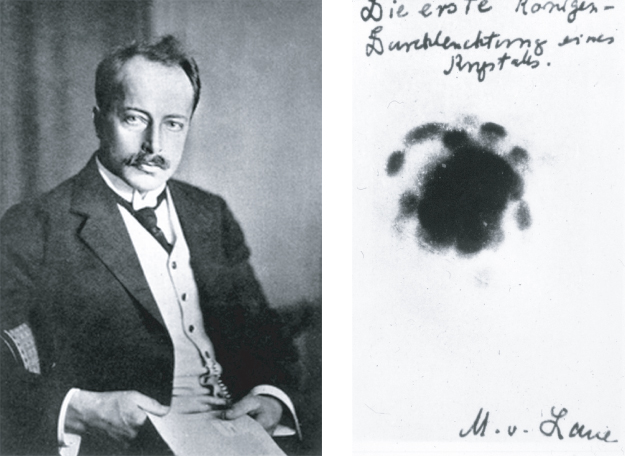 SIR WILLIAM HENRY BRAGG (1862-1942)SIR WILLIAM LAWRENCE BRAGG (1890-1971)
1915 Nobel Laureates in Physics
   for the analysis of crystal structure by means of X-rays
nl = 2d sinq
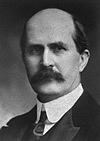 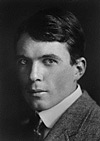 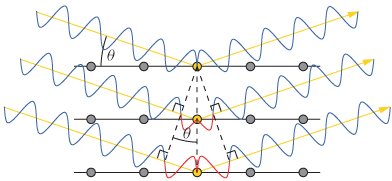 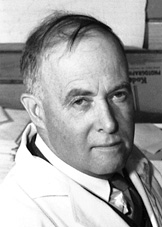 James Batcheller Sumner(1879-1960)
1946 Nobel Laureate in Chemistry
	for his discovery that enzymes can be crystallized
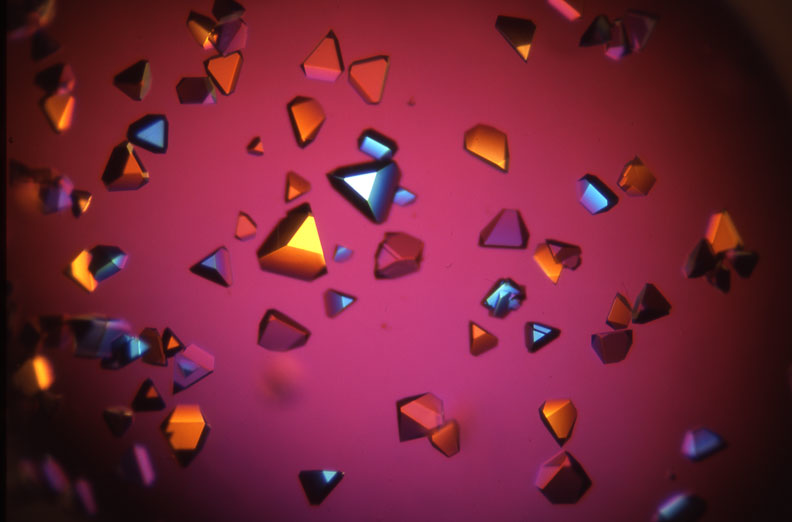 FRANCIS HARRY COMPTON CRICK (1916~2004)JAMES DEWEY WATSON (1928~)MAURICE HUGH FREDERICK WILKINS (1916~2004)
1962 Nobel Laureates in Physiology and Medicine
   for their discoveries concerning the molecular structure of nuclear acids and its significance for information transfer in living material.
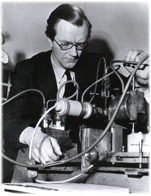 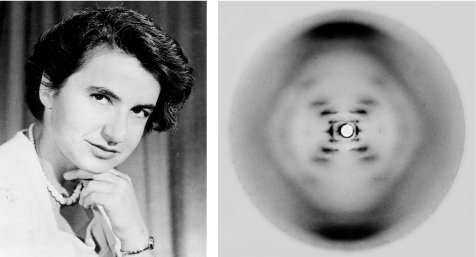 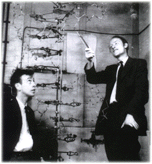 James Watson 
and Francis Crick
Maurice Wilkins
Rosalind Franklin
Max Ferdinand Perutz (1914 – 2002)John Cowdery Kendrew (1917 – 1997)
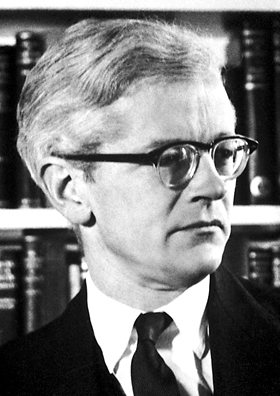 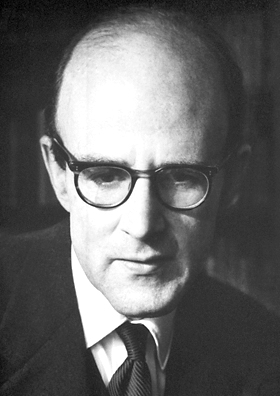 1962 Nobel Laureates in Physics
	for their studies of the structures of globular proteins
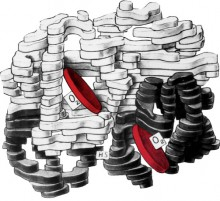 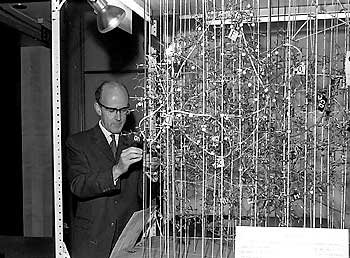 Information from X-ray diffraction experiment
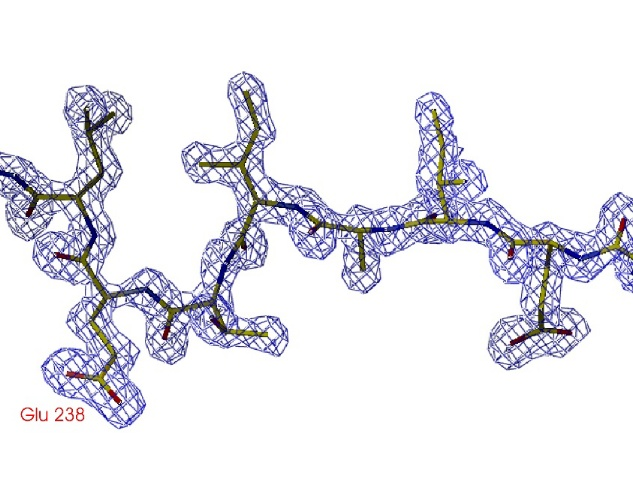 y
z
x
[0;0;0]
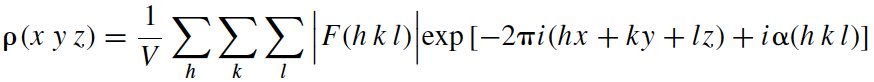 Representative electron density for amino acid side chains
Electron density maps calculated at 1.5 Angstrom resolution.
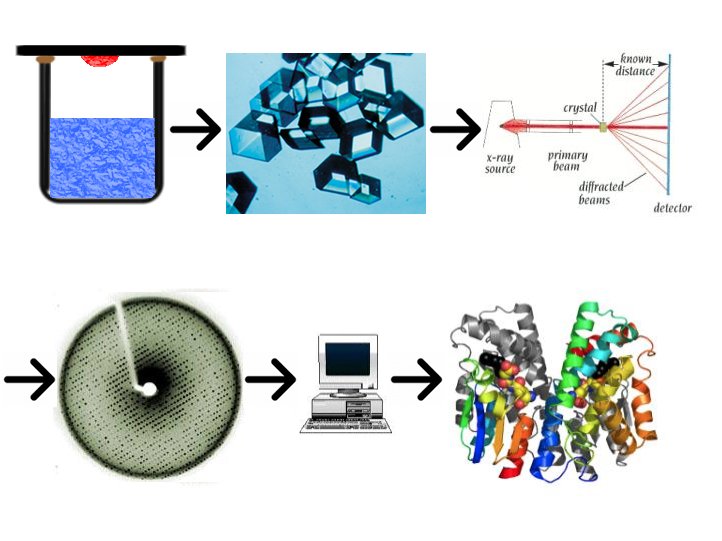 Comparison of microscope and diffraction
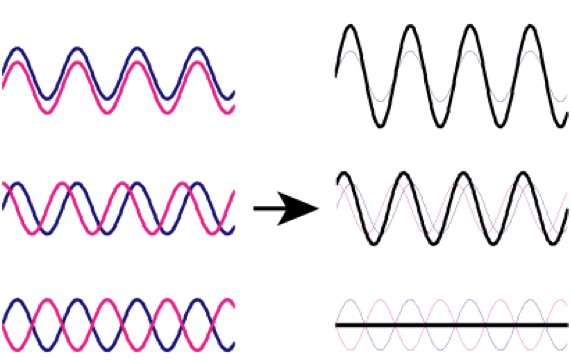 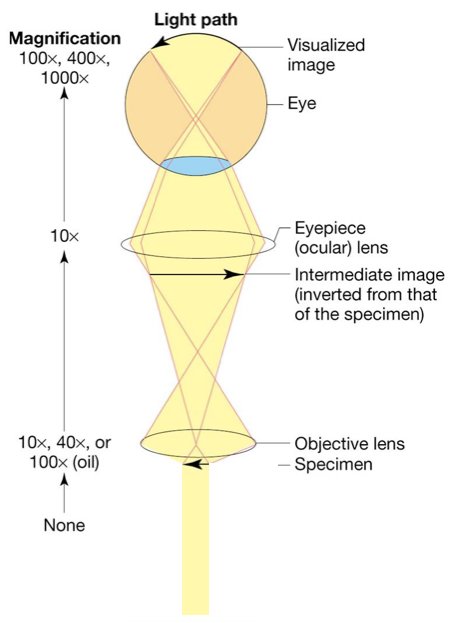 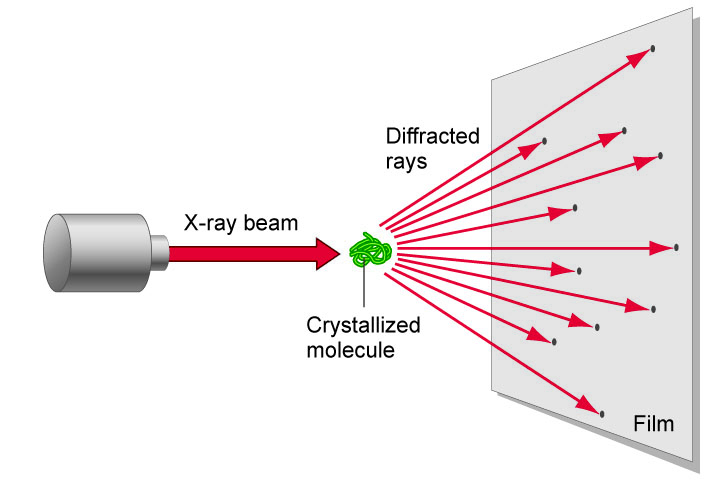 Waves and Radiation
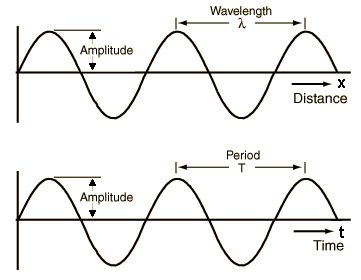 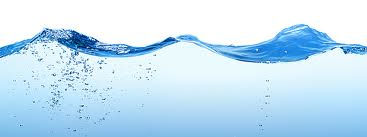 Wave as a vector
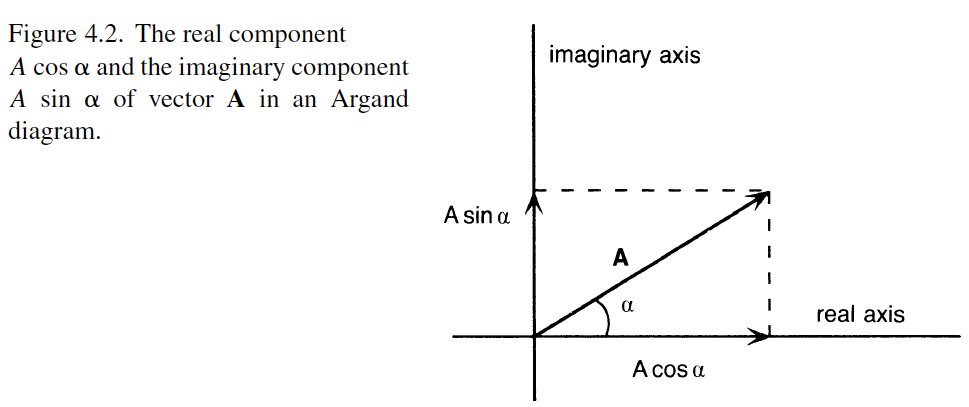 Imaginary axis
A
A- wave amplitude
a- wave phase
A
F
a
Real axis
F=Acosa+iAsina
F=Aexp(ia)
X-rays scatter from electrons in all directions
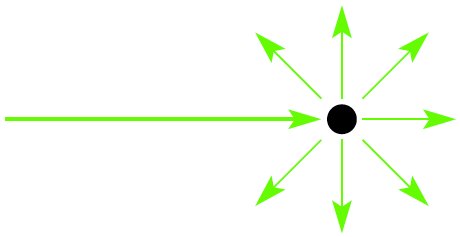 Primary beam
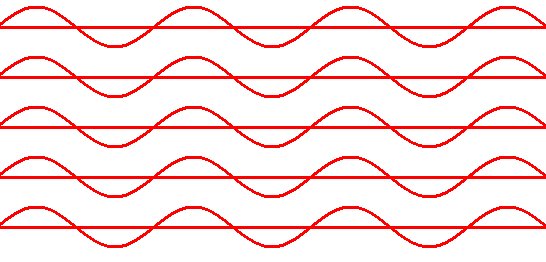 Secondary beams
X-ray scattering from several electrons
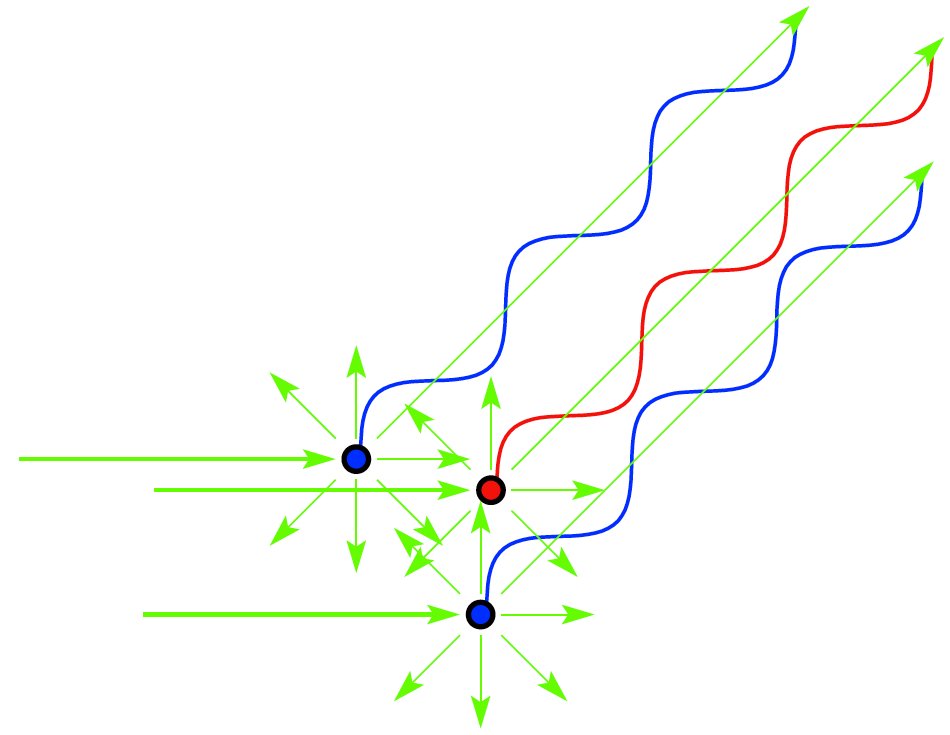 Primary beam
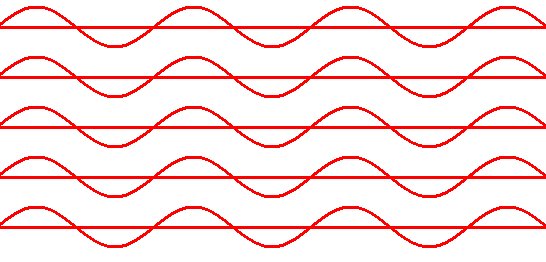 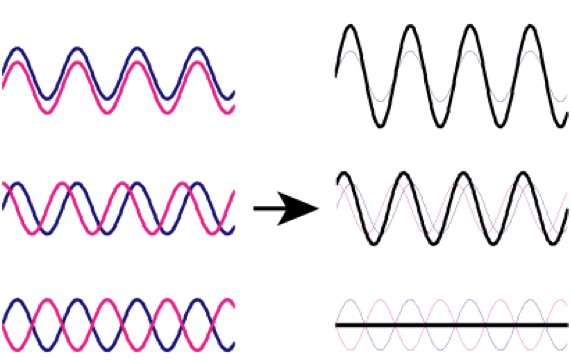 When do electrons scatter “in phase” – waves add constructively?
[Speaker Notes: Molecule is composed of many electrons
Each electron will scatter secondary radiation uppon exposure to x-rays
The scattered secondary beams will interact and cause interference
The scattering from a molecule is dependent on number of and  distances between electrons 
In other words, scattering from molecule is dependent on its structure
If we would know the amplitudes and phases of scattered molecule, we could calculate the structure of molecule...]
Scattering from a single molecule is not detectable
If molecules are all oriented in the same way, the scattering from individual molecules will add in certain directions
Which directions?
There is no path and PHASE DIFFERENCE when rays reflect from a plane
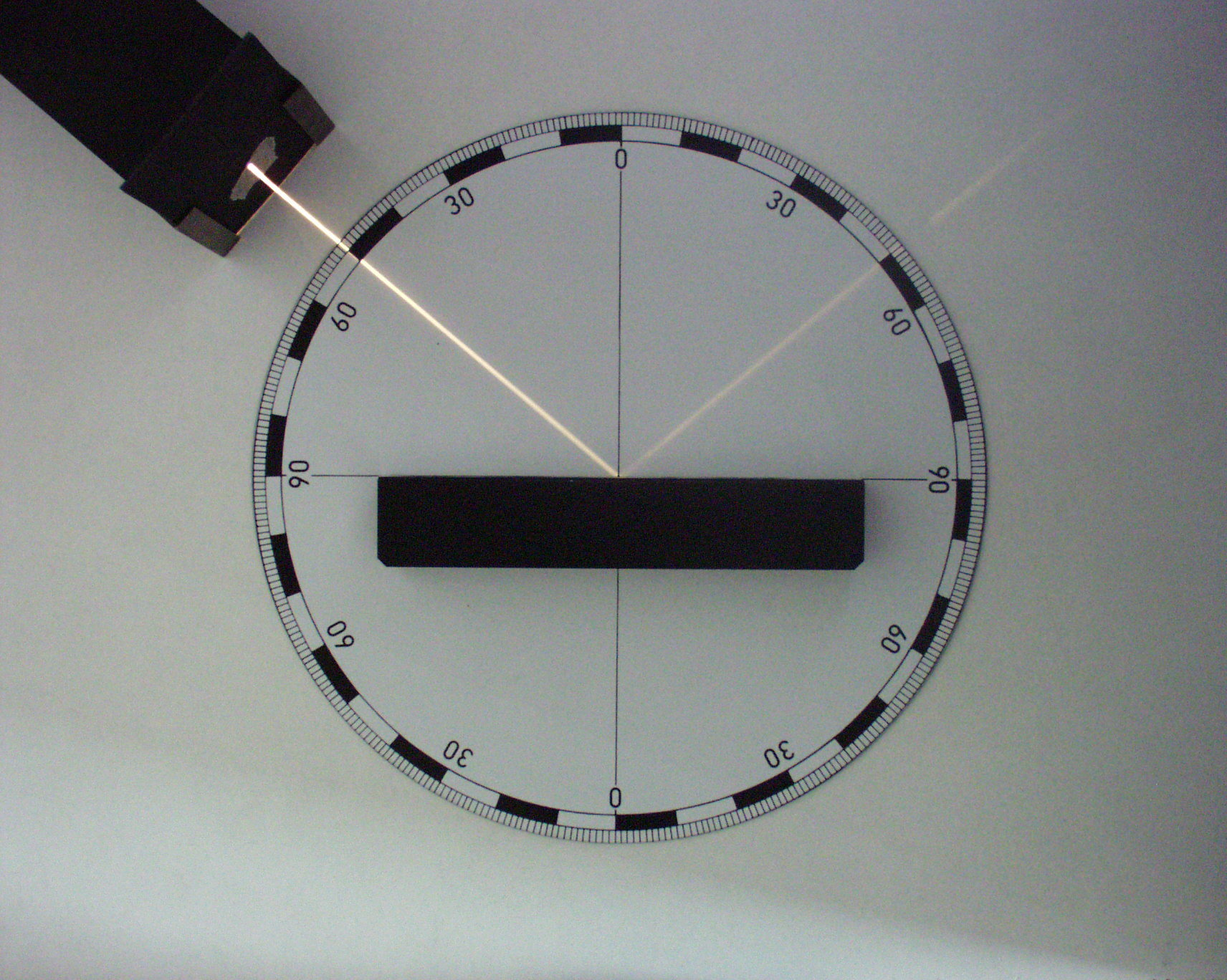 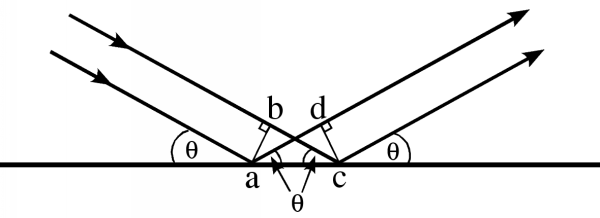 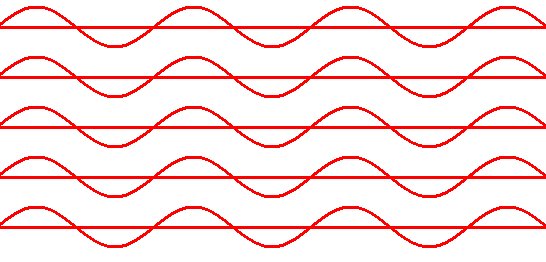 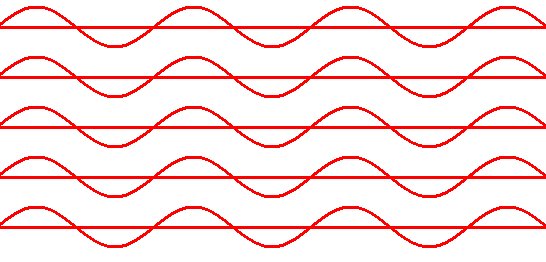 There is NO PHASE DIFFERENCE if the path differences are equal to whole number multiplies of wavelength (l)
Bragg’s law:
nl = 2d sinq
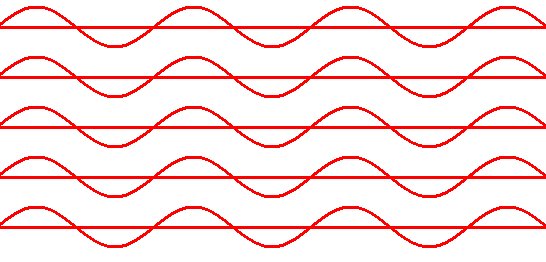 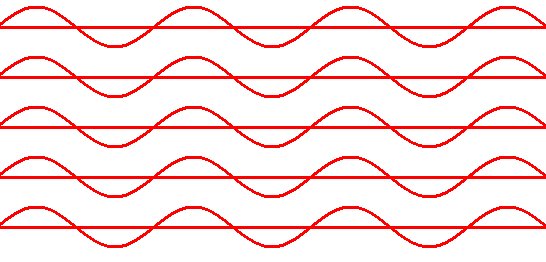 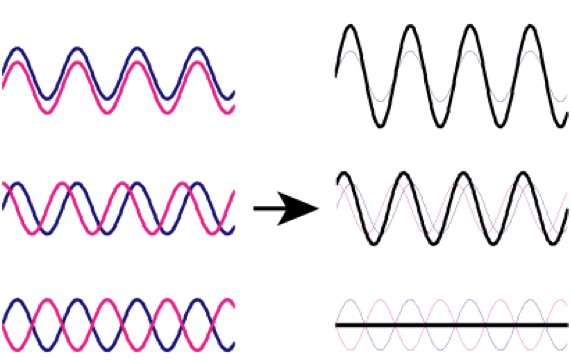 w
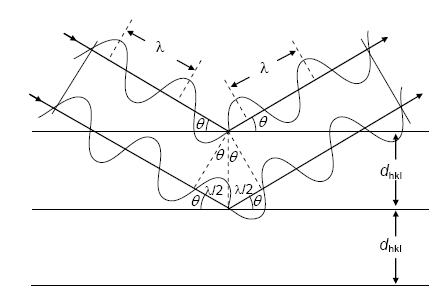 sinq = w/d
2w = nl
There is NO PHASE DIFFERENCE if the path differences are equal to prime number multiplies of wavelength (l)
Bragg’s law:
nl = 2d sinq
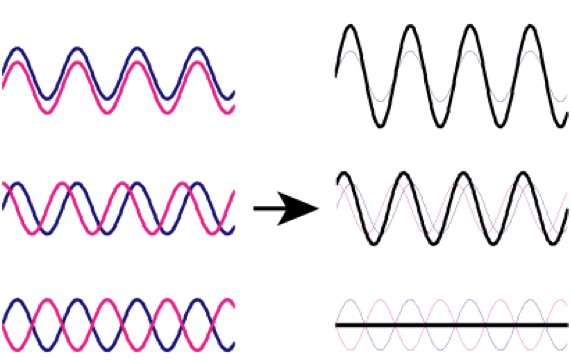 w
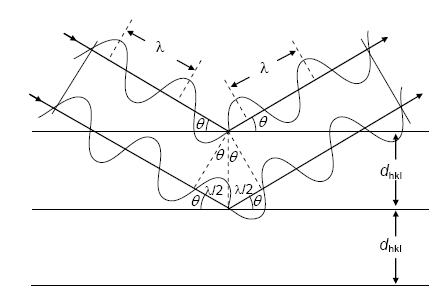 sinq = w/d
2w = nl
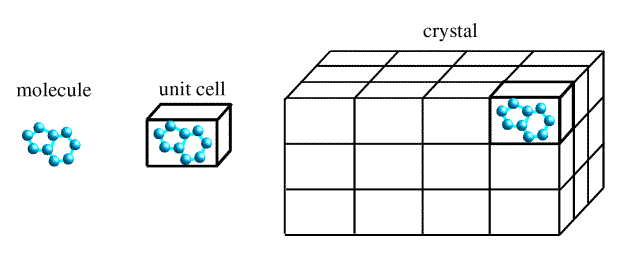 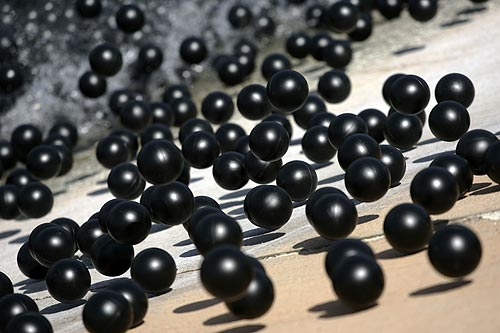 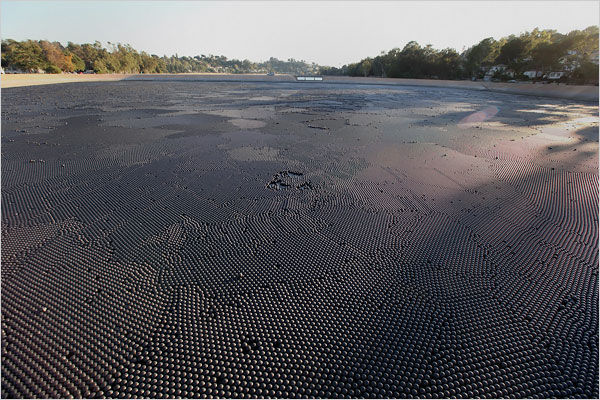 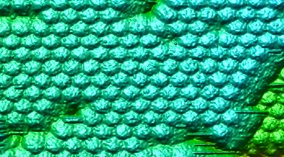 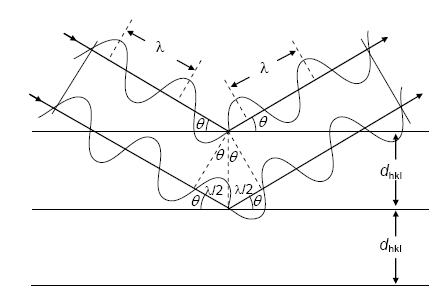 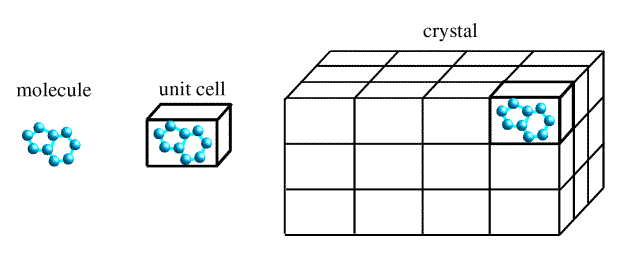 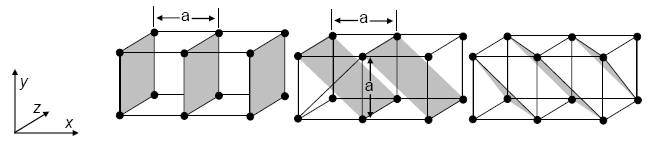 (h, k, l)
Diffraction pattern from a protein crystal
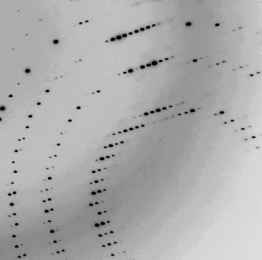 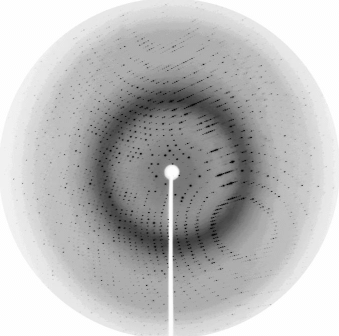 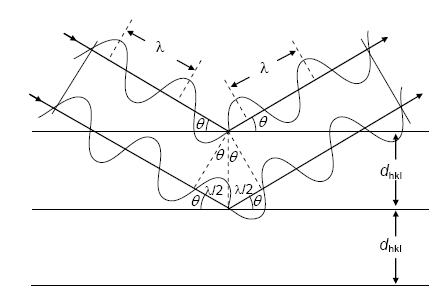 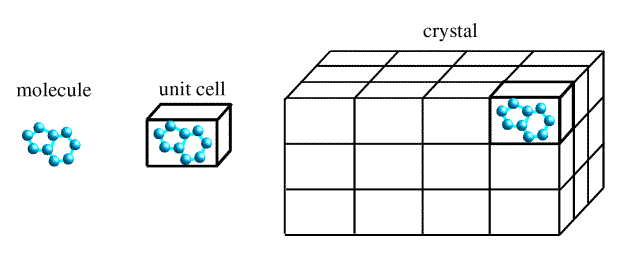 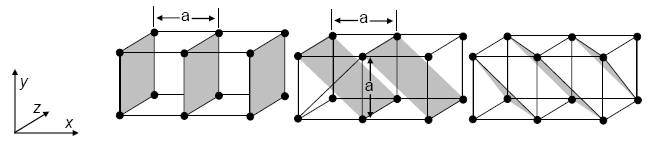 (h, k, l)
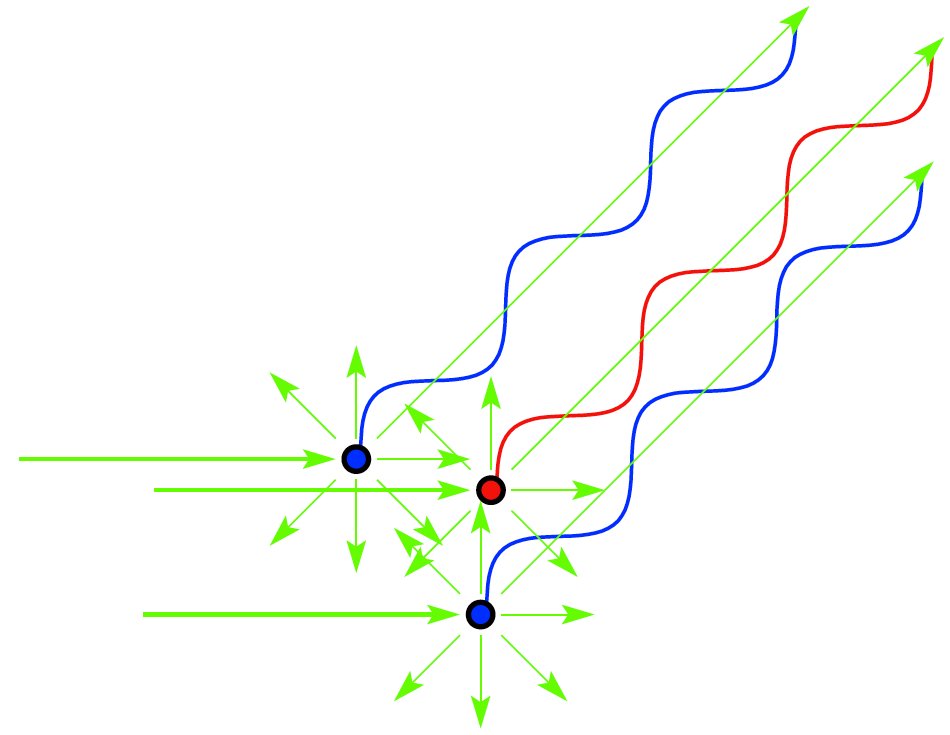 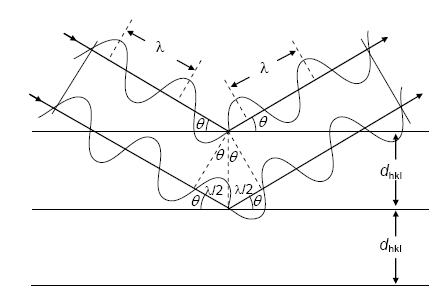 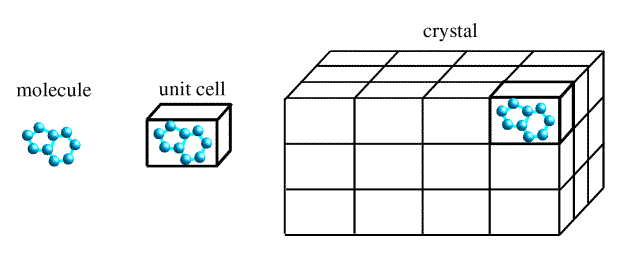 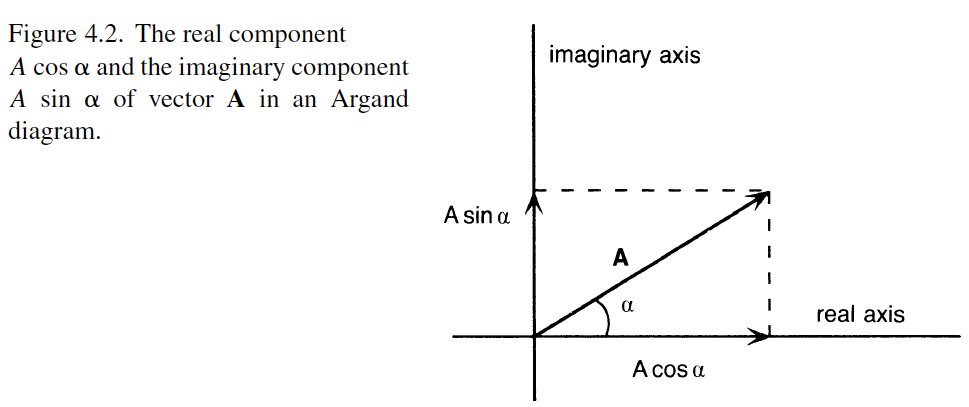 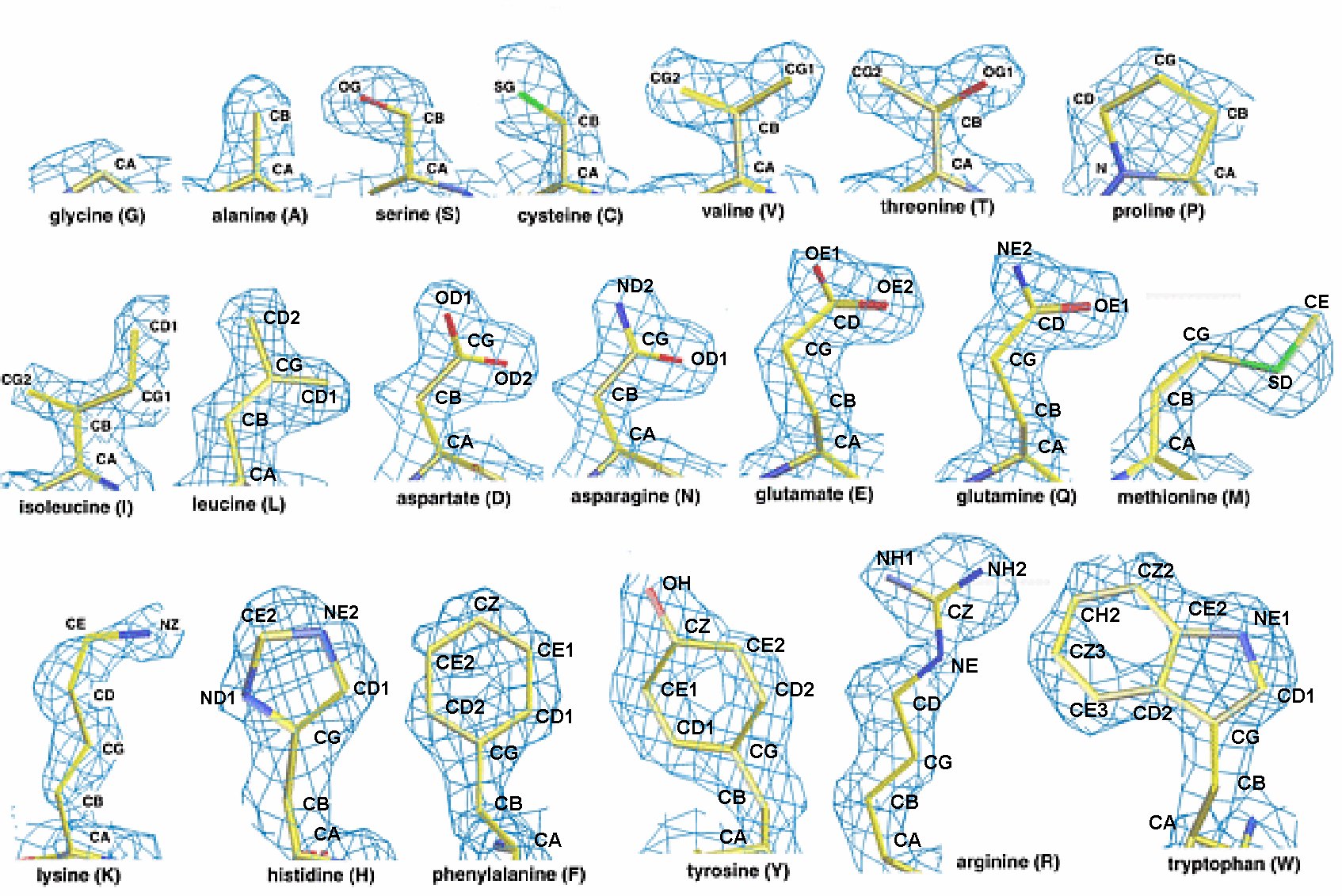 nl = 2d sinq
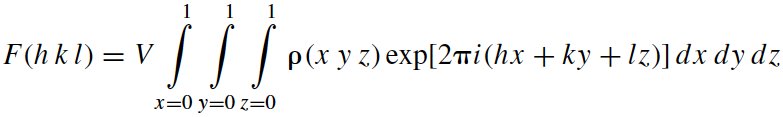 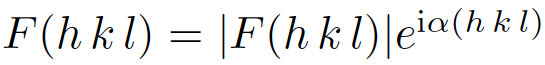 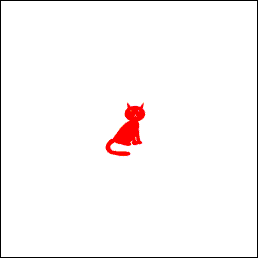 Real space cat
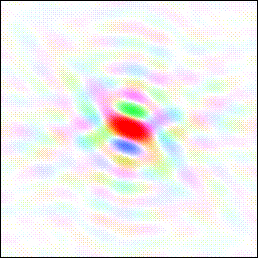 Fourier amplitudes and phases
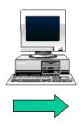 Fourier transform
Linear intensity scale of amplitude size
Circular rainbow scale of phases
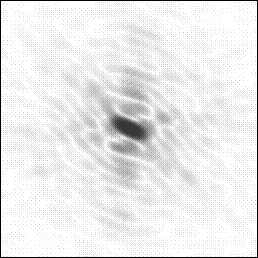 Observed amplitudes
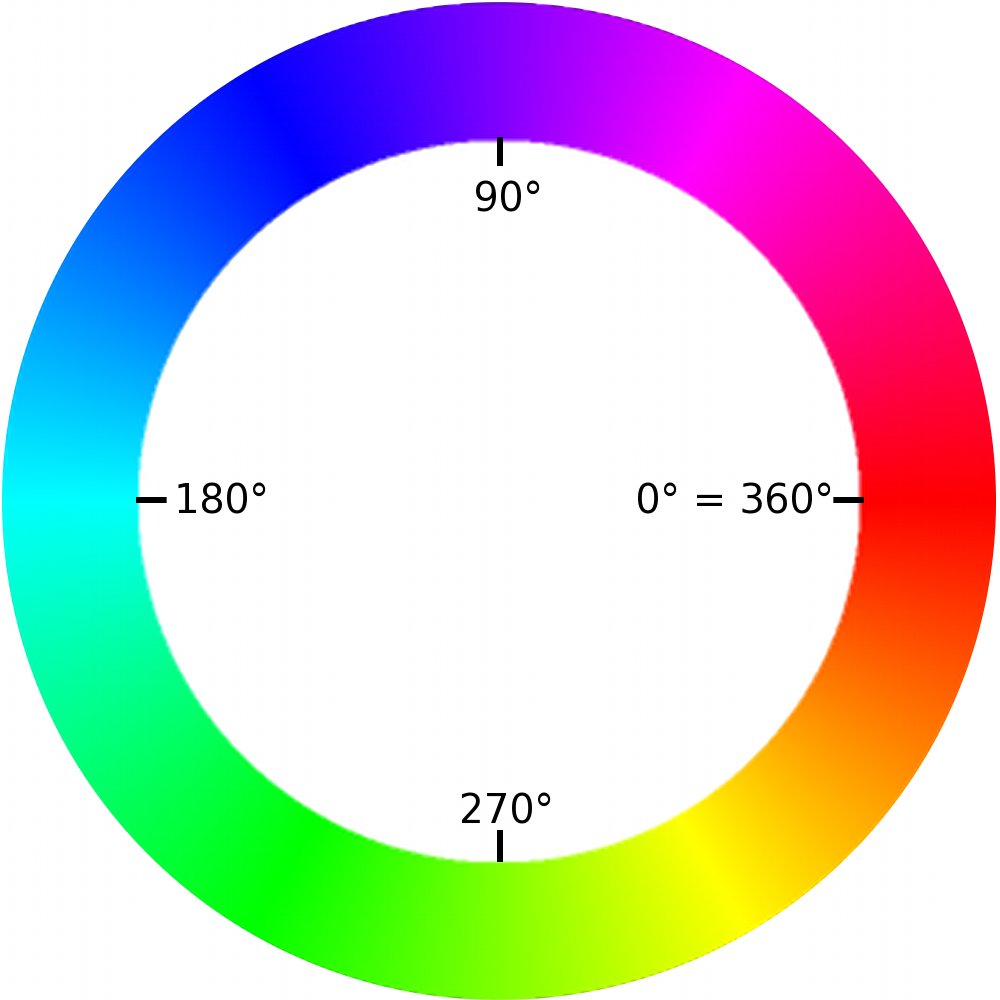 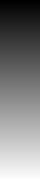 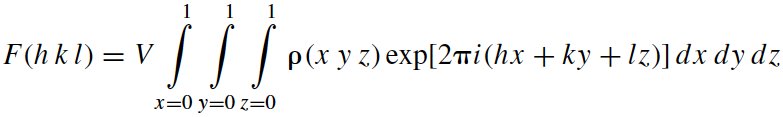 Electron density equation + PHASE PROBLEM
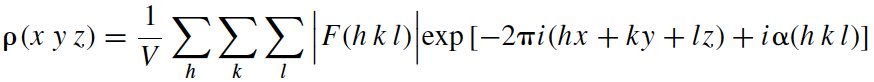 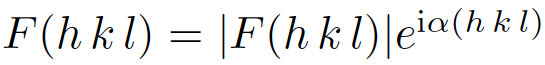 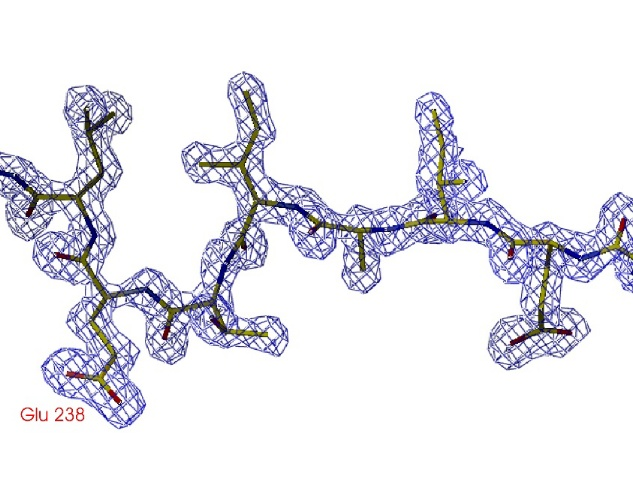 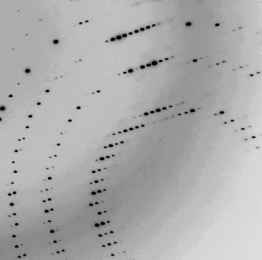 Summary:
1. X-rays have suitable wavelength for study of molecular structures
2. Crystals allow measurement of useful diffraction data because they diffract strongly in certain directions
3. Our goal is to obtain three-dimensional distribution of  electron density, because it shows the shape of a molecule
4. Diffraction experiments provide only amplitudes of structure factors => Phase problem
Human cardiovirus Saffold virus 3 (2.5Å resolution)
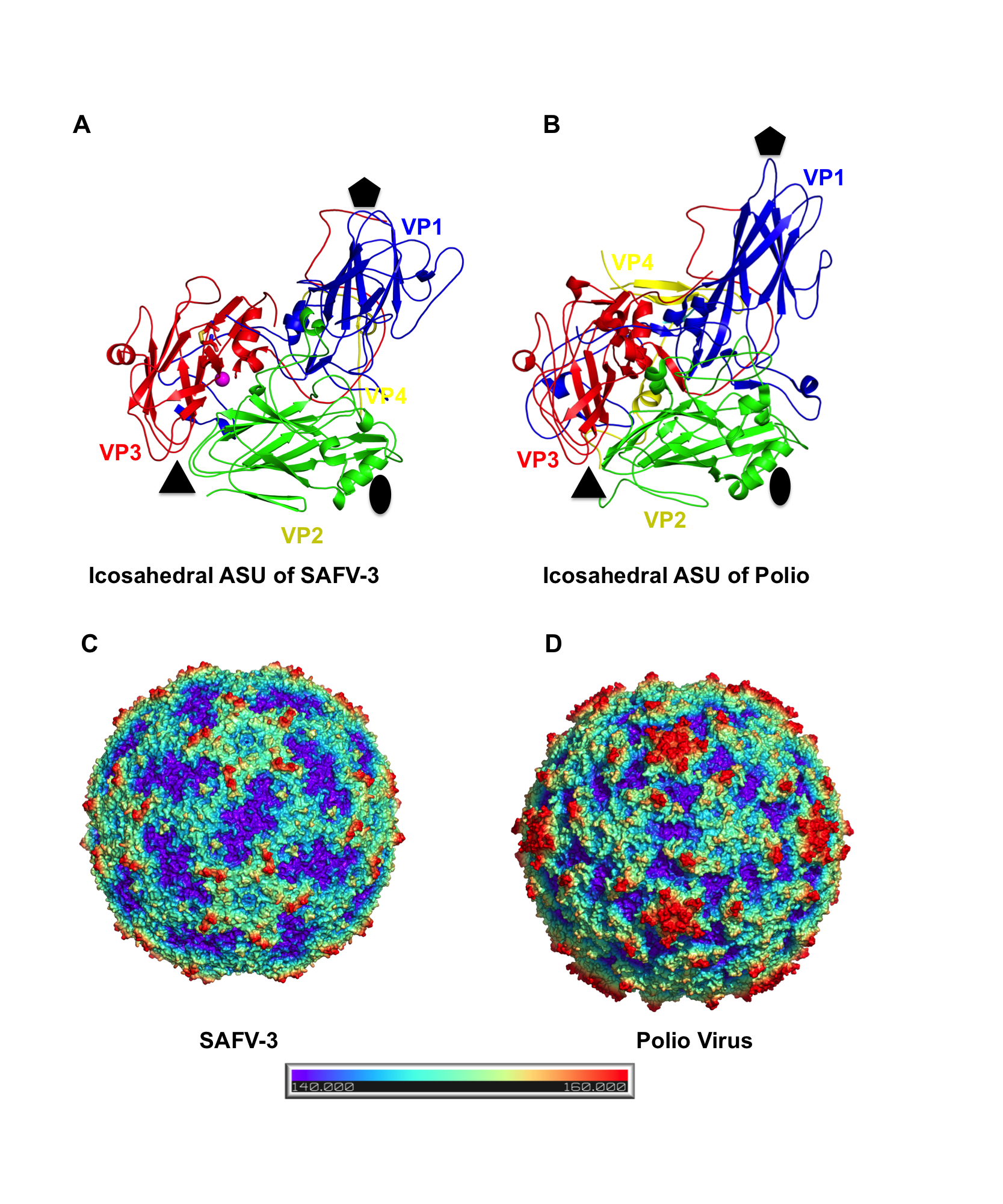 1. Rentgenové paprsky se používají ke studiu makromolekulárních struktur protože:
A.) Mají vlnovou délku podobnou meziatomovým vzdálenostem.
B.) Jako jediné elektromagnetické záření interagují s biologickým materiálem.
C.) Byly objeveny v době intenzivního zájmu o strukturu makromolekul a z historických důvodů se používají dodnes.
 
2. To, že makromolekuly tvoří krystaly znamená že:
A.) Mají enzymatickou aktivitu
B.) Jsou součástí kostry buňky (cytoskeletu)
C.) Mají stabilní strukturu.
 
3. Mapa elektronové hustoty, která je výsledkem rentgenové analýzy krystalů:
A.) Ukazuje tvar molekul, které tvoří krystal
B.) Má vždy bílou barvu
C.) Ukazuje tvar molekuly po denaturaci
Macromolecular crystallography
Lecture 2

Pavel Plevka
Phase problem and its solution
Building macromolecular structures based on X-ray diffraction data
Validation of macromolecular structures
Bragg’s law
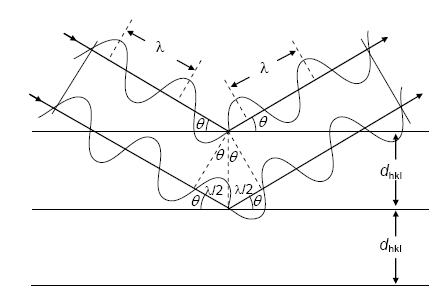 nl = 2d sinq
Bragg’s law
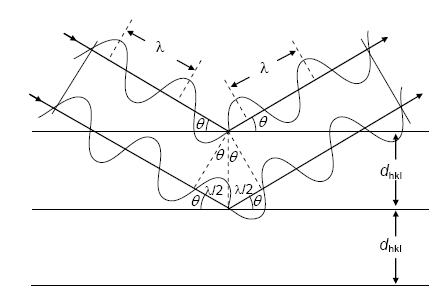 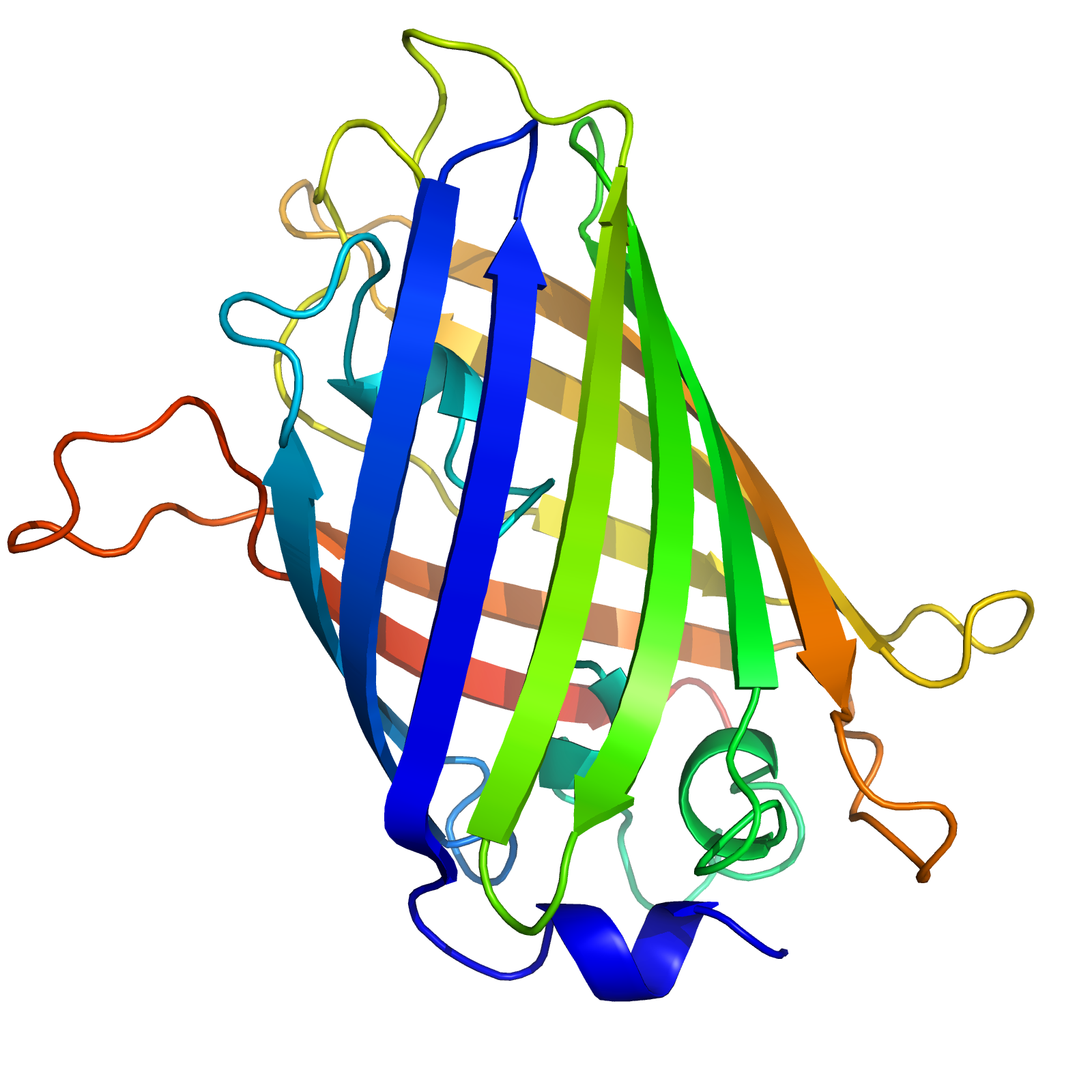 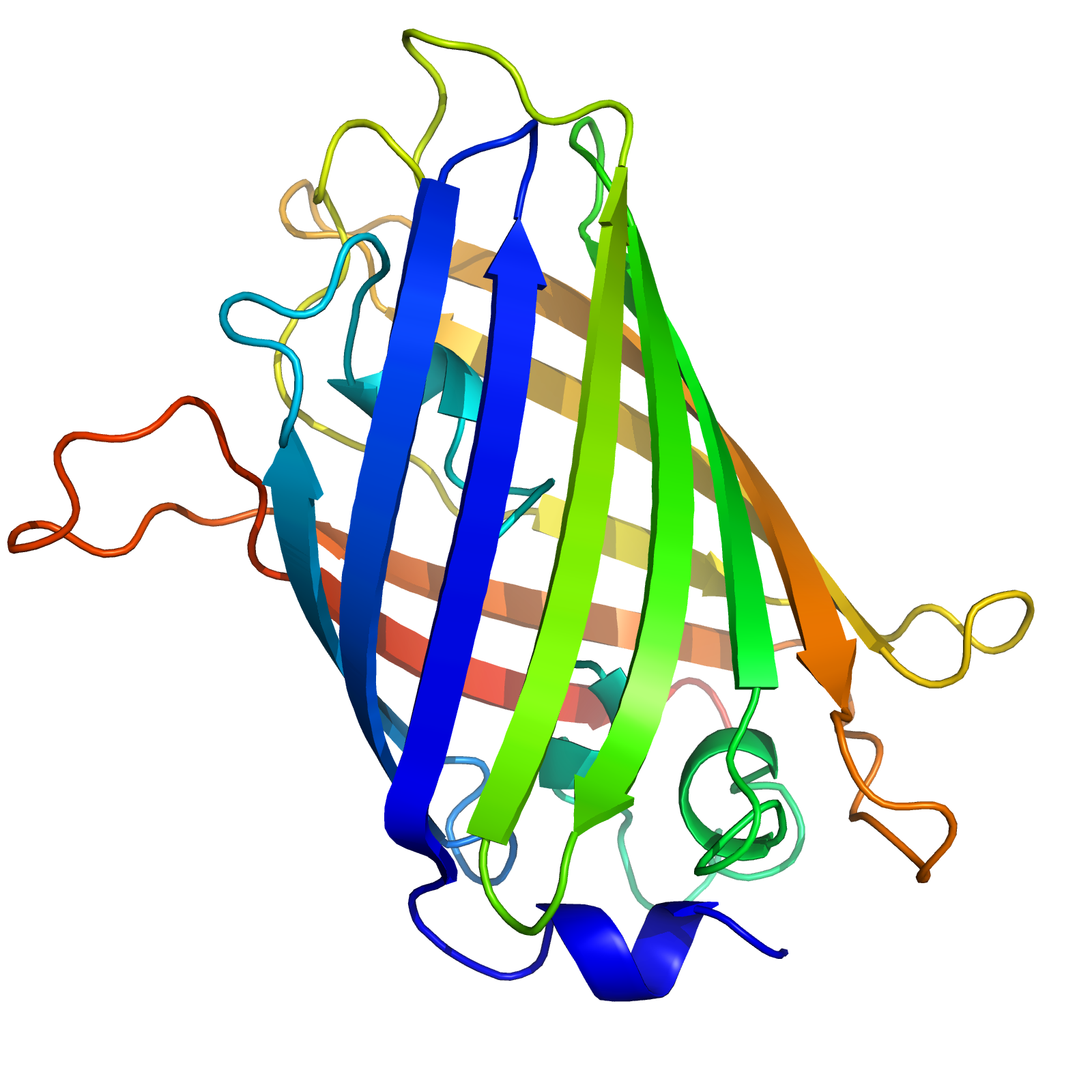 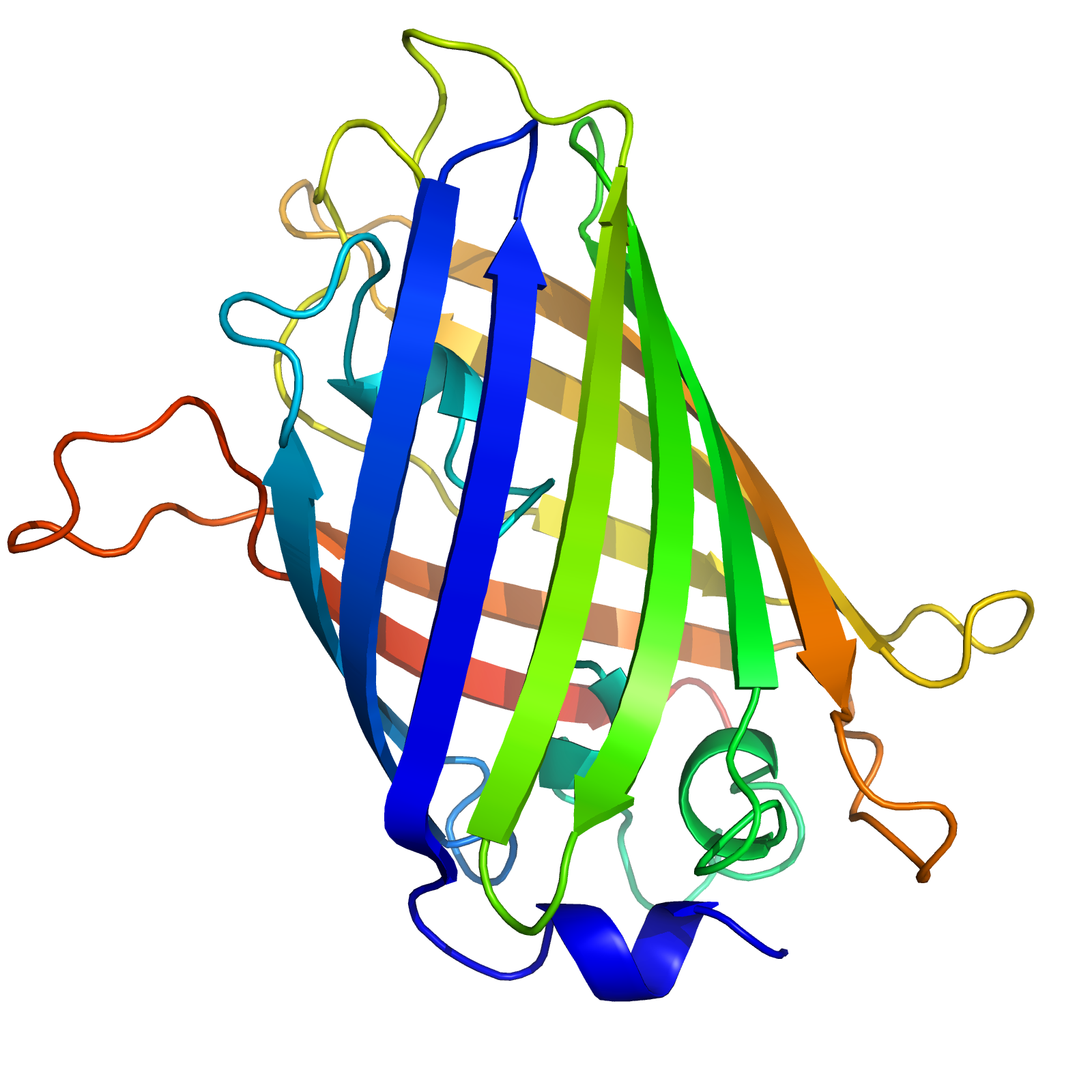 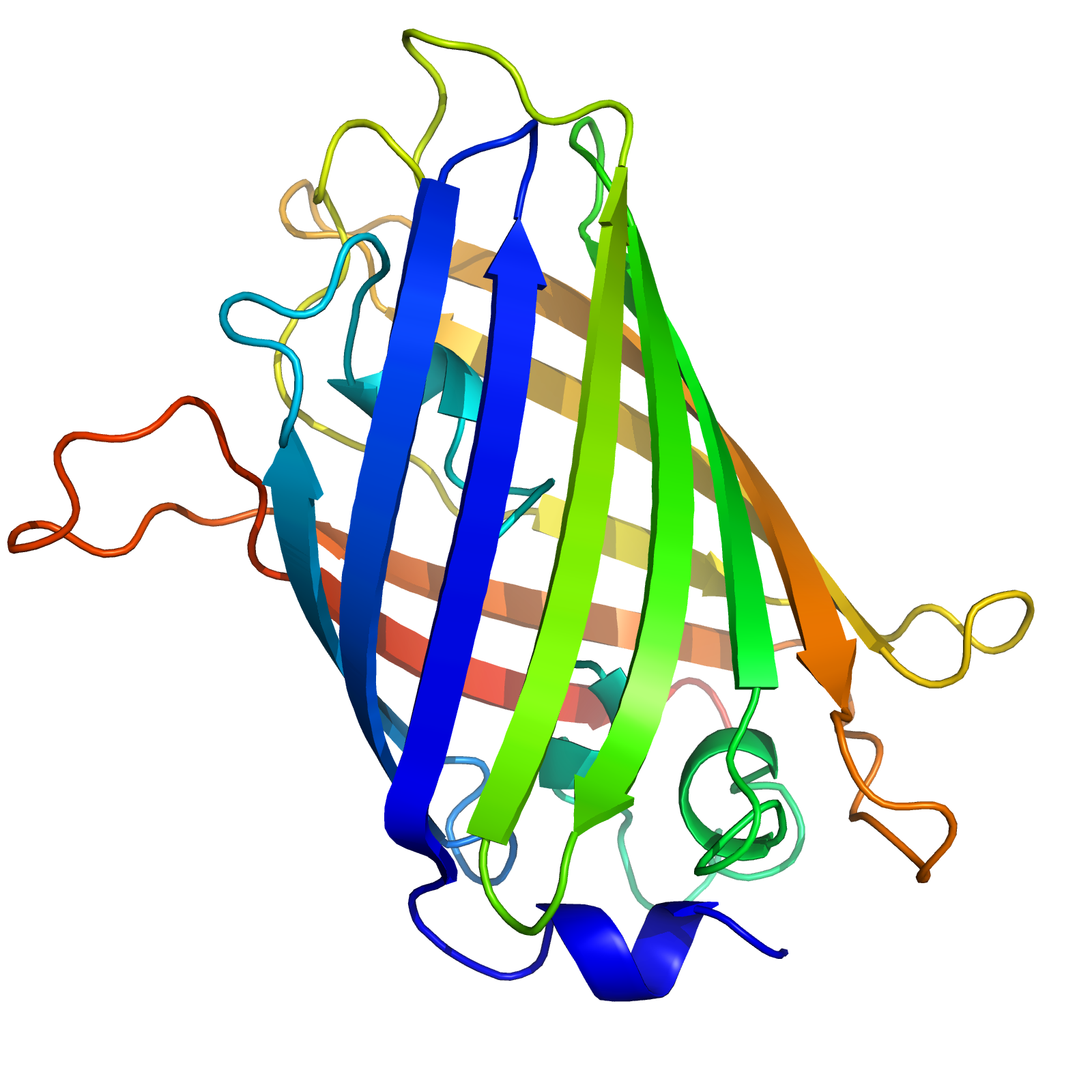 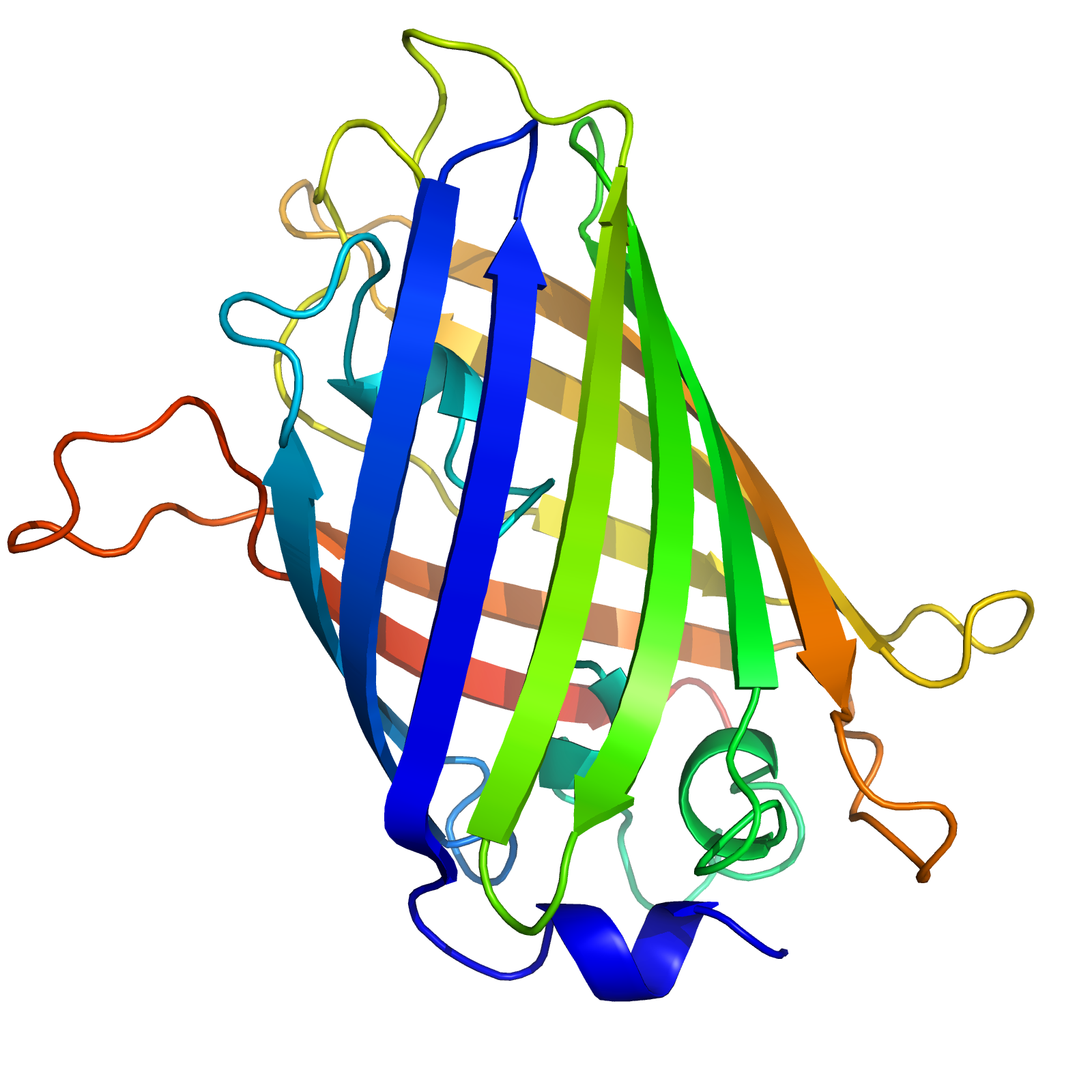 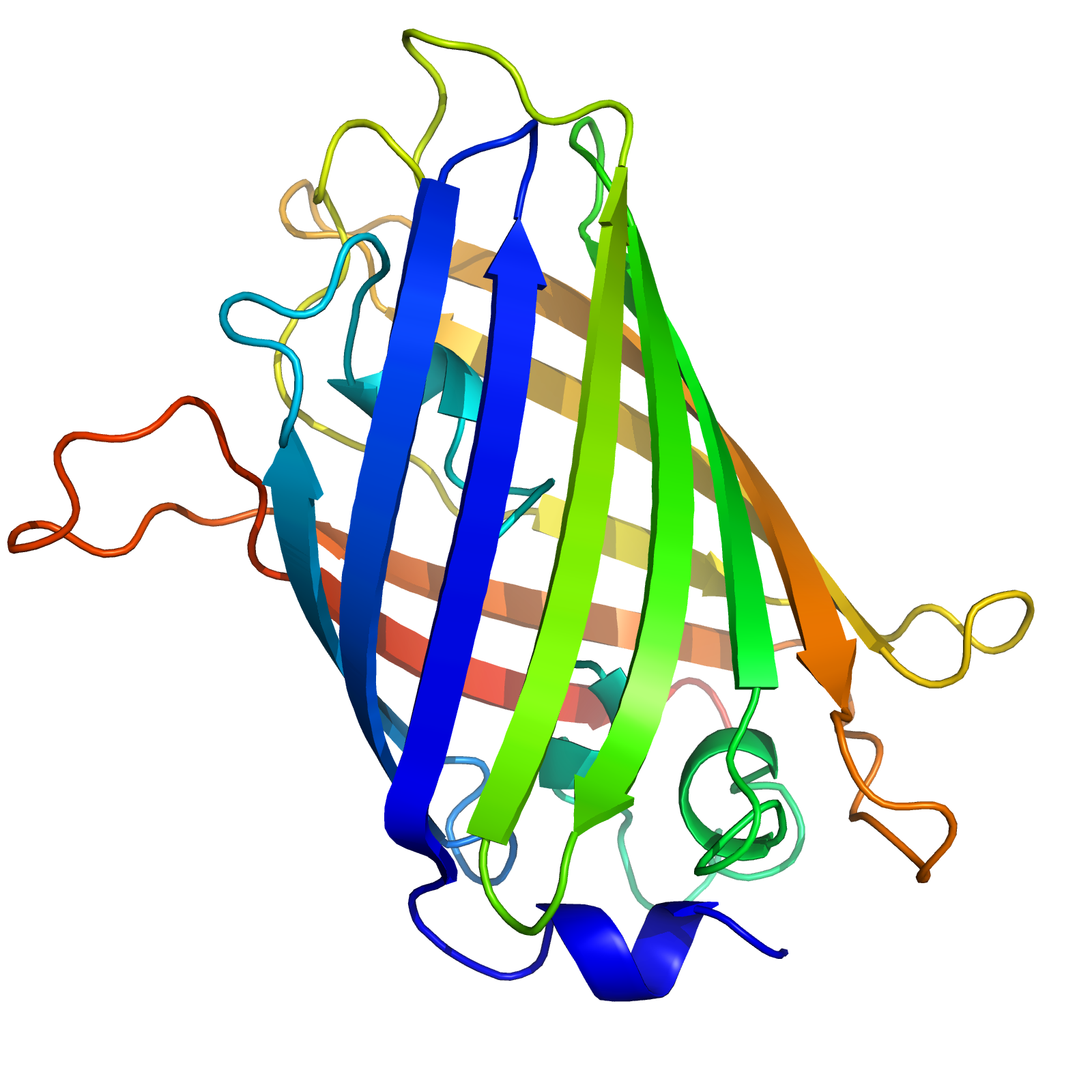 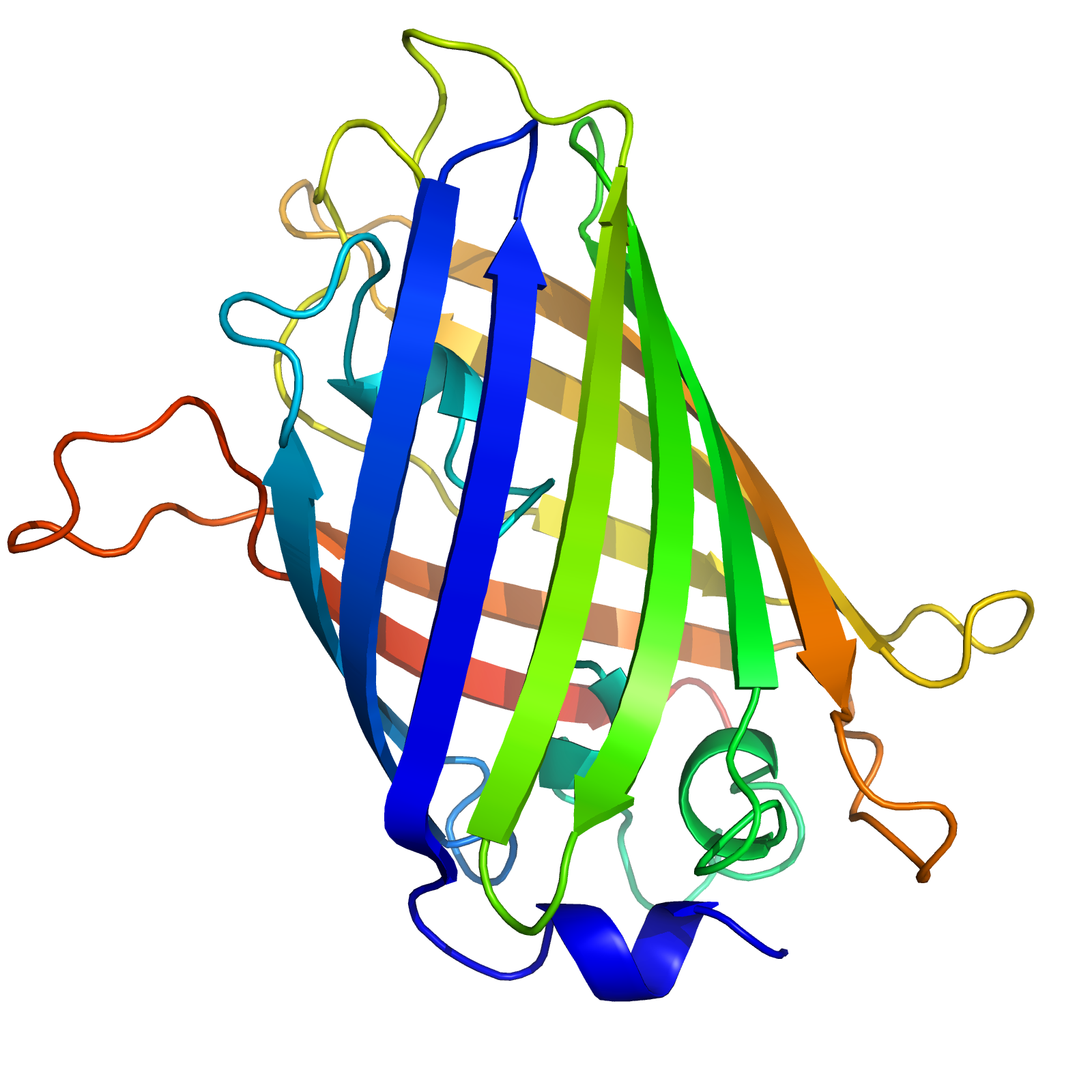 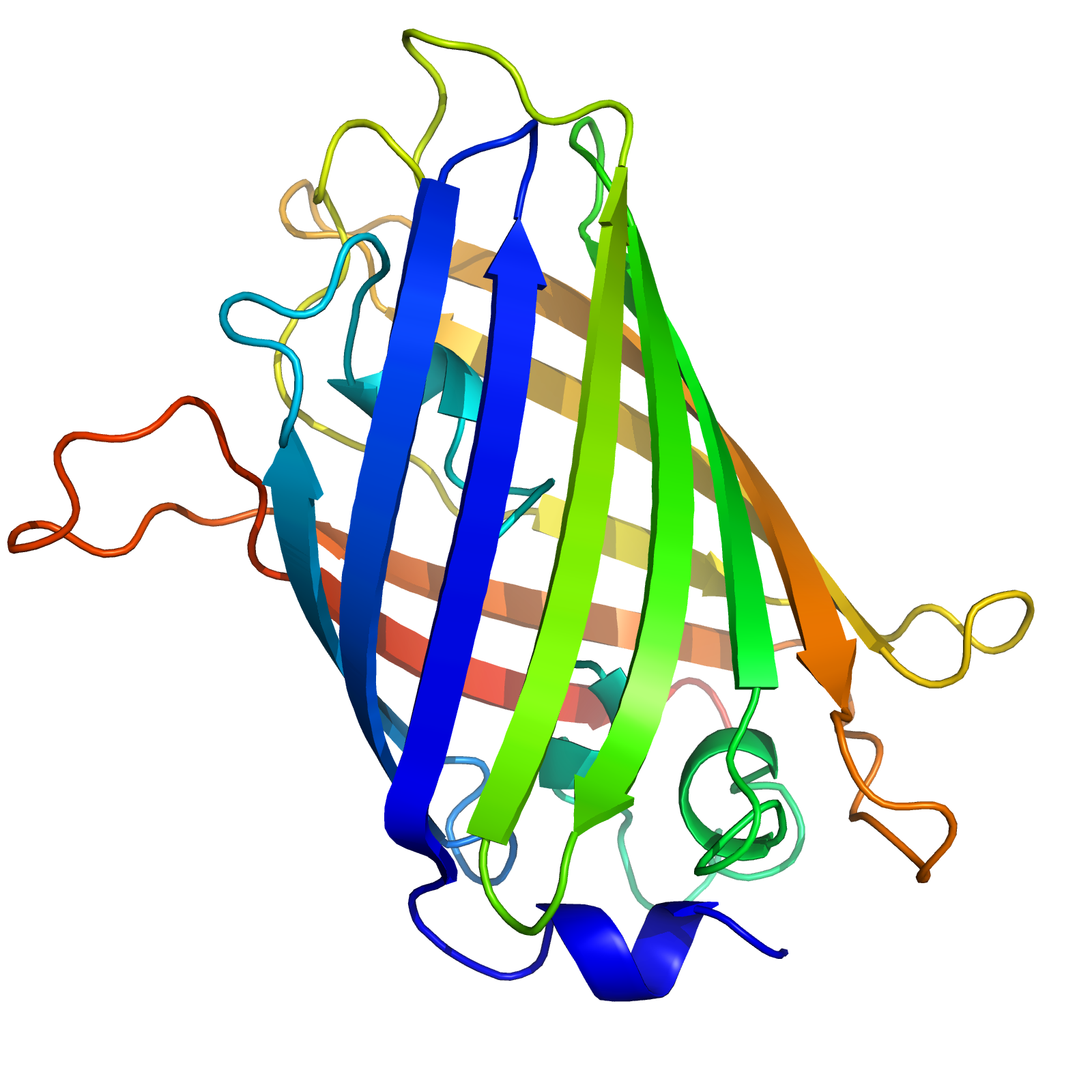 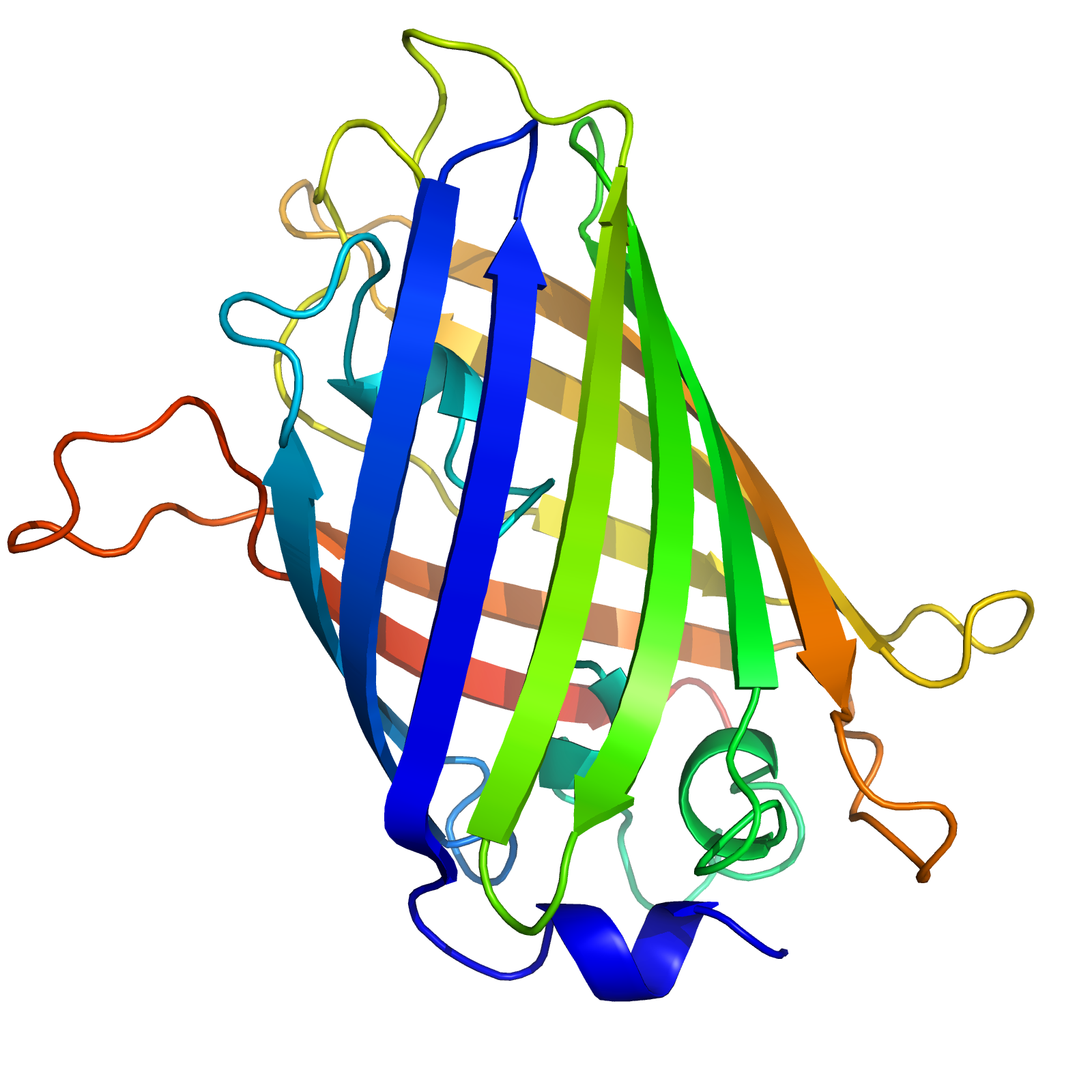 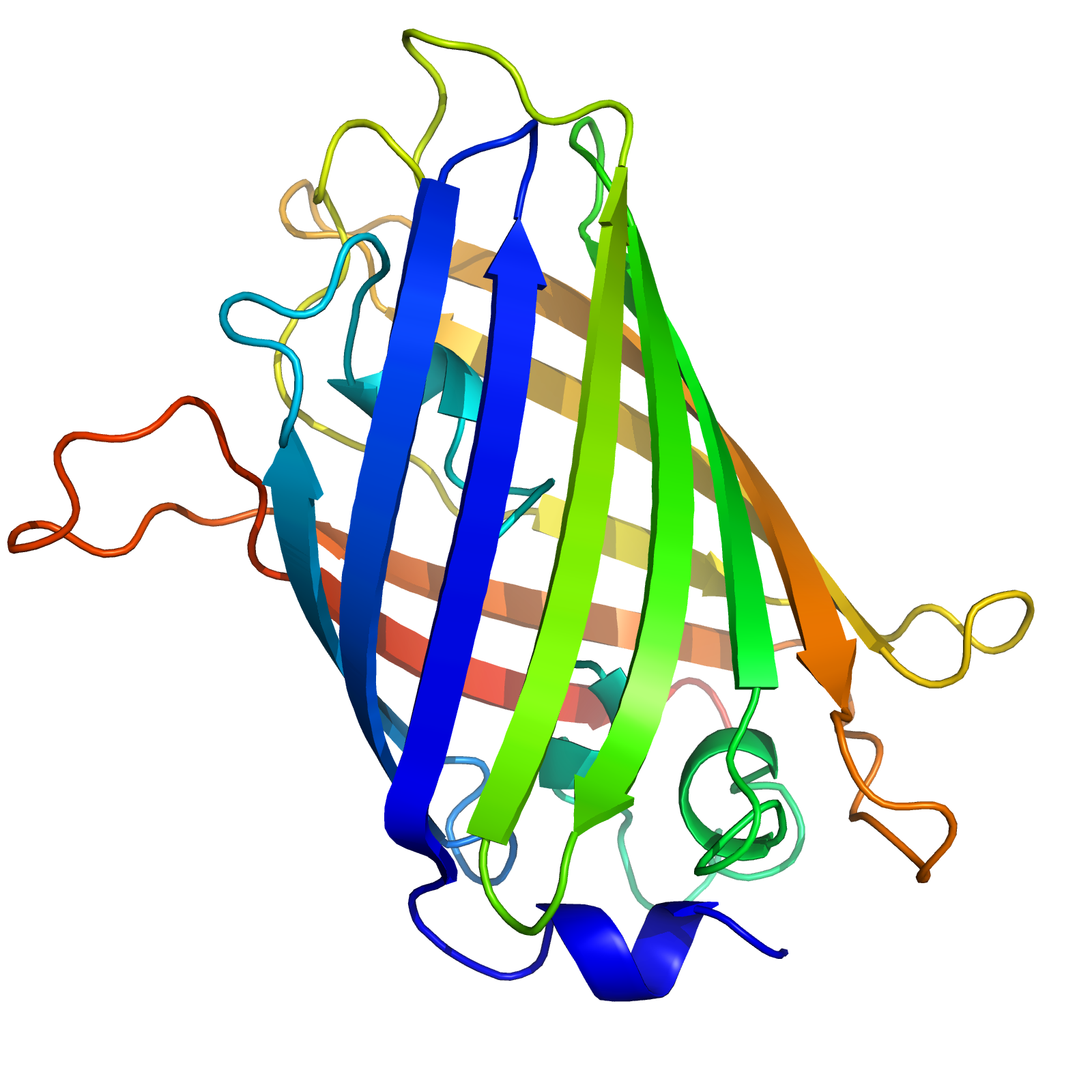 Adition of waves
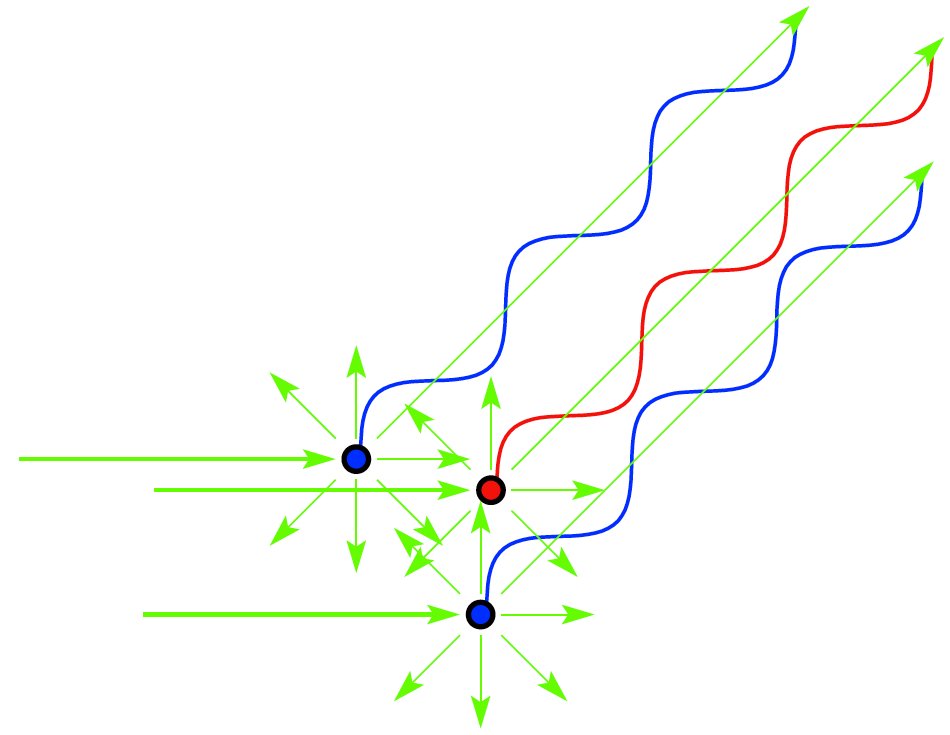 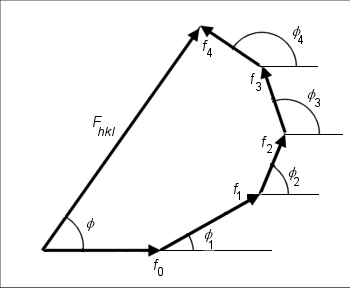 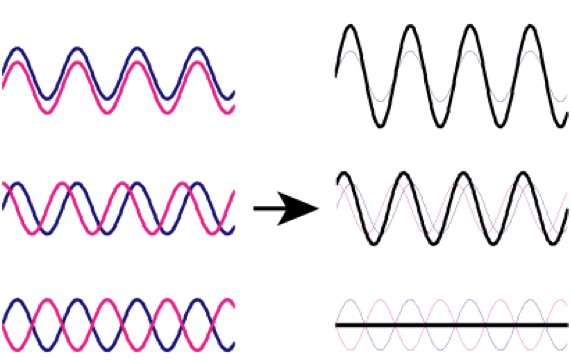 F=Acosa+iAsina
Electron density equation& PHASE PROBLEM
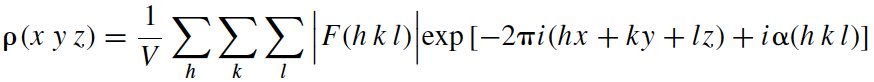 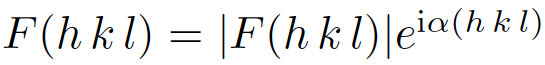 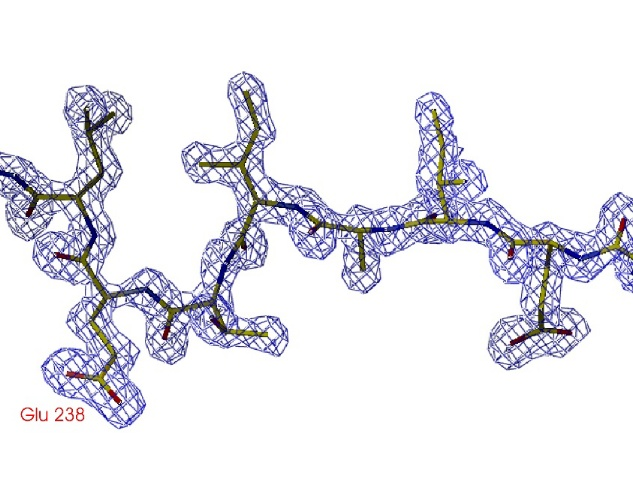 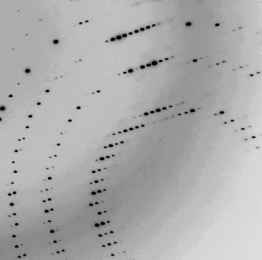 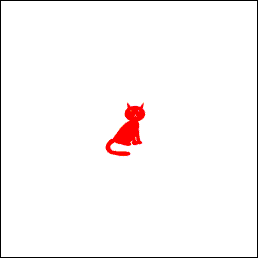 Real space cat
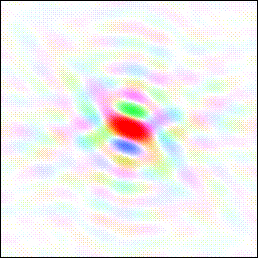 Fourier amplitudes and phases
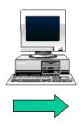 Fourier transform
Fourier cat
Linear intensity scale of amplitude size
Circular rainbow scale of phases
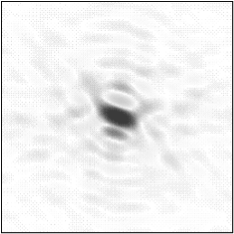 Observed amplitudes
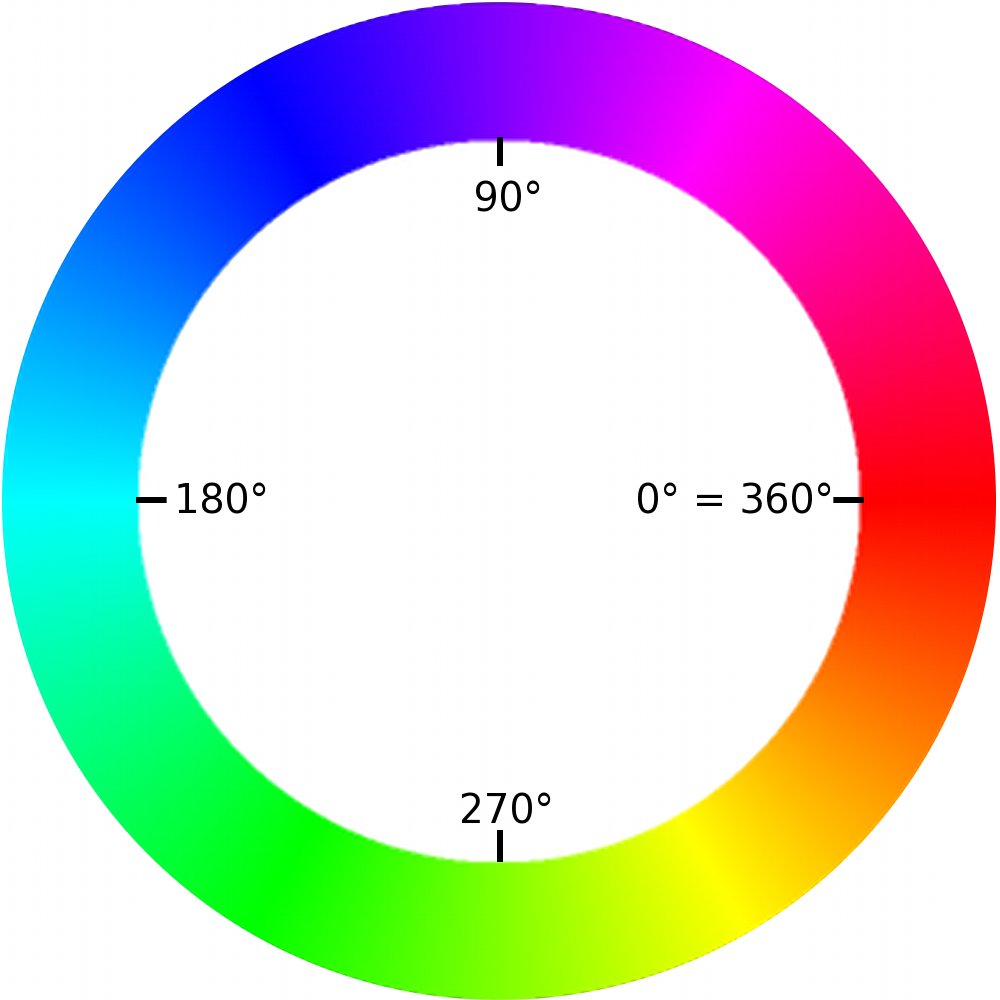 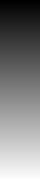 Solving the phase problem by:
Molecular replacement
1. source of initial phases is a model
2. the model is oriented and positioned to obtain the best agreement with the x-ray data
3. phases are calculated from the model
4. The calculated phases are combined with the experimental data
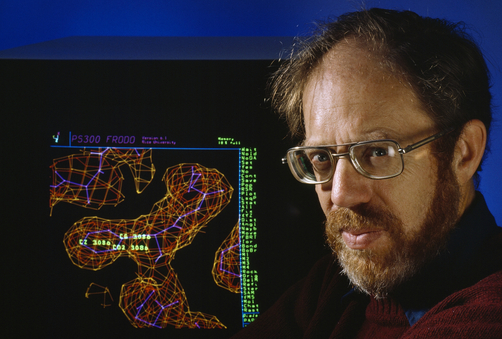 Molecular Replacement was invented by
Michael Rossmann
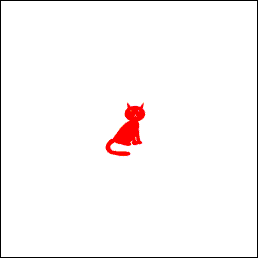 Unknown structure,
unknown orientation
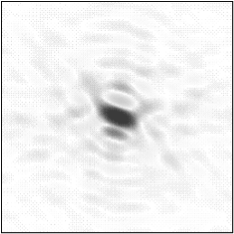 Observed amplitudes Phases unknown!
Diffraction experiment
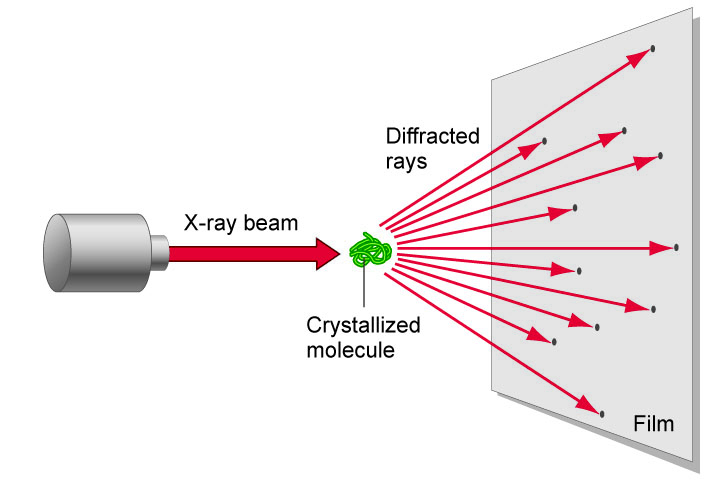 Cat
Fourier cat
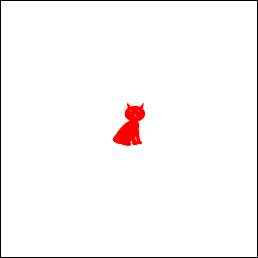 Known structure
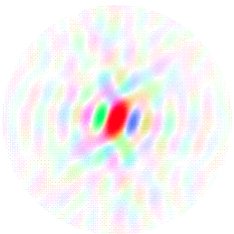 Calculated amplitudes and phases
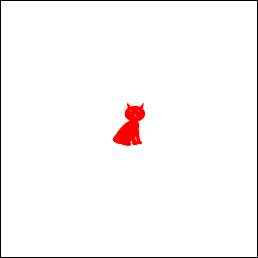 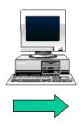 Fourier transform
Manx cat
FT of Manx cat
Wrong orientation!
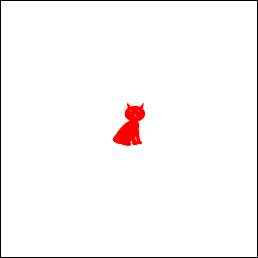 Known structure
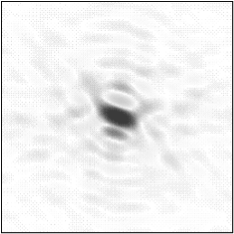 Observed amplitudes Phases unknown!
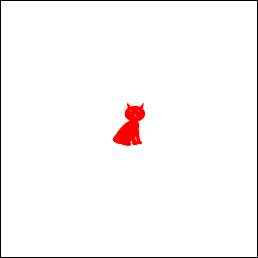 Manx cat
Fourier cat
Fourier transform,
try different orientations
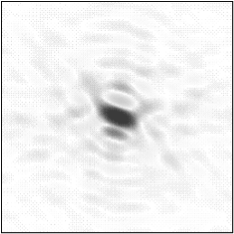 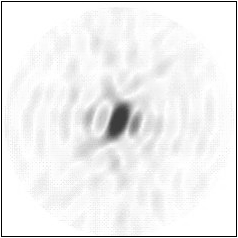 Calculated amplitudes and phases
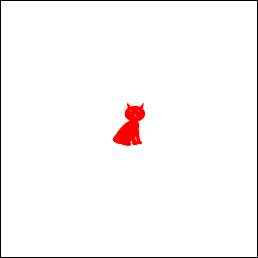 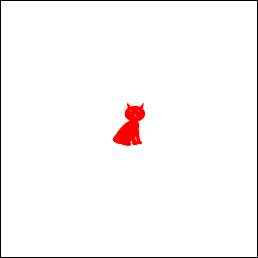 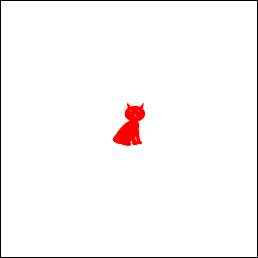 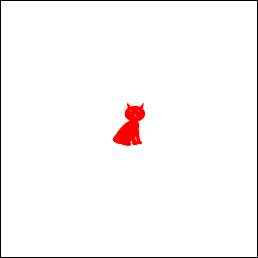 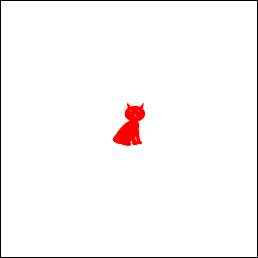 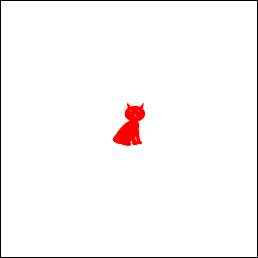 FT of Manx cat
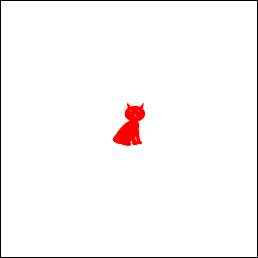 Wrong orientation!
Observed amplitudes (tailed cat), calculated phases (Manx cat)
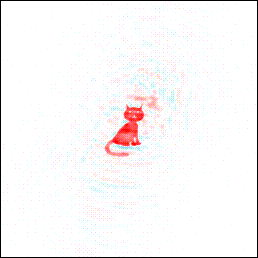 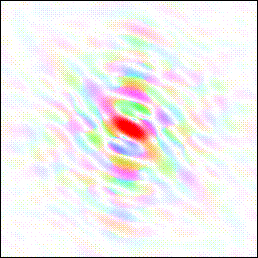 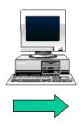 Inverted Fourier transform
Even the tail becomes visible!
Model Bias
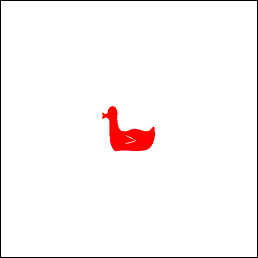 Duck
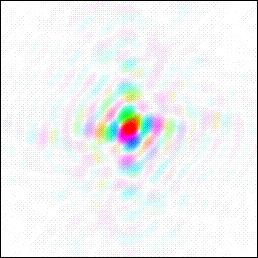 Fourier transform of duck
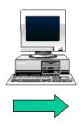 Fourier transform
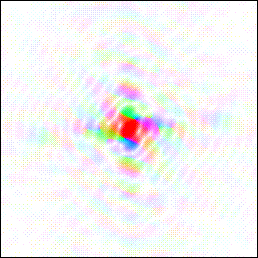 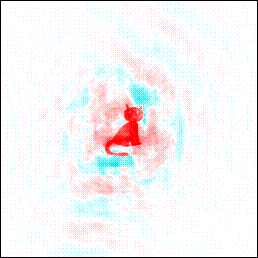 Looks like a cat!!
Duck amplitudes + cat phases
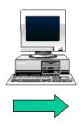 Inverted Fourier transform
Solving the phase problem by:
Multiple/Single Isomorphous Replacement (MIR/SIR)
source of phases – intensity differences between data from native and derivative (heavy atom containing) crystals
Positions of heavy atoms identified from isomorphous difference Patterson maps
Solving the phase problem 3
Multiple/Single-wavelength anomalous diffraction (MAD/SAD)
source of phases – intensity differences between structure factors due to the presence of atom that specifically interacts with X-rays of a given wavelength
Positions of heavy atoms identified from anomalous difference Patterson maps
Model building & resolution
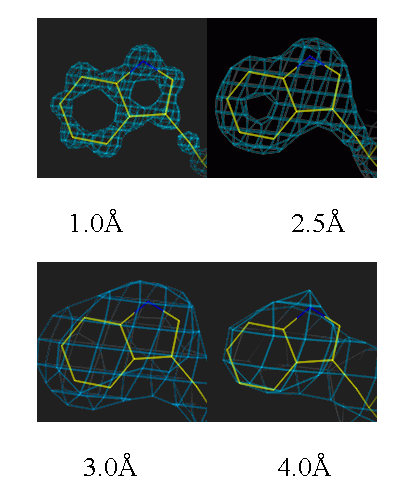 [Speaker Notes: Fitting of protein sequence in the electron density
Easy in molecular replacement
More difficult if no initial model is available
Unambiquous if resolution is high enough (better than 3.0 Å)
Can be automated, if resolution is close to 2Å or better]
Model building & refinement
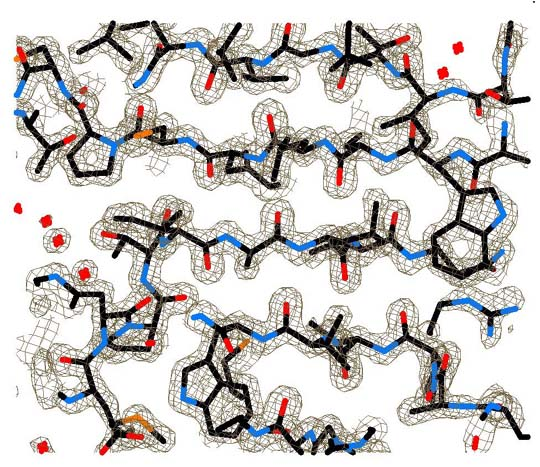 Model building & refinement
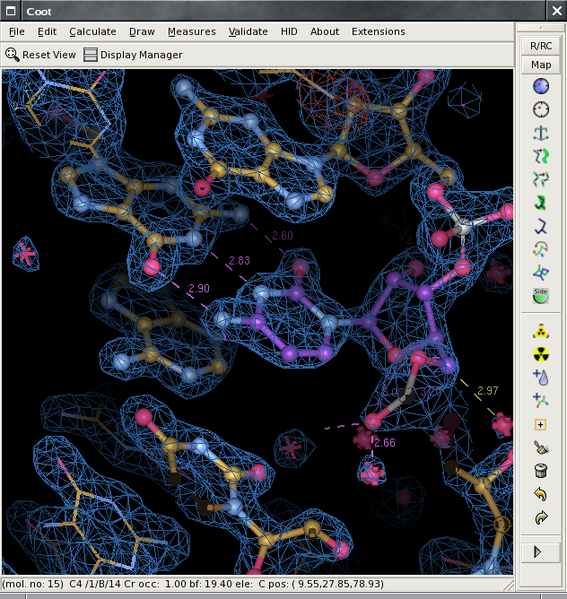 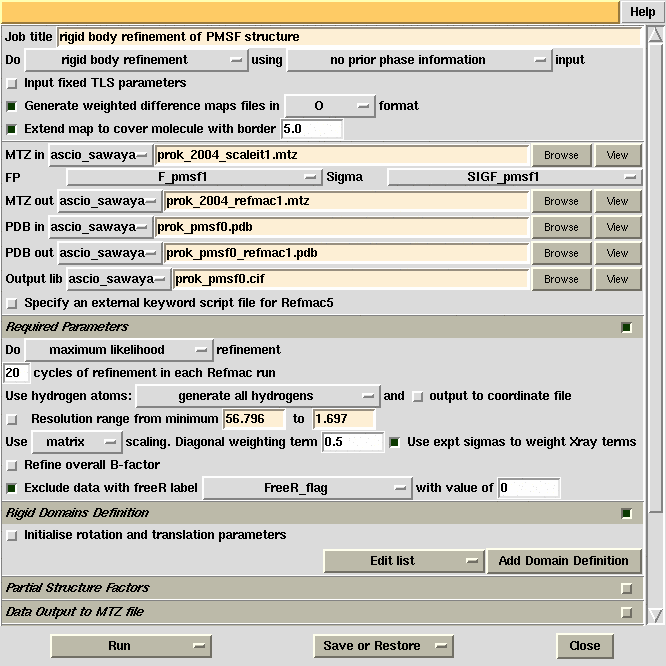 Validation
Assesment of model quality:
Is the model in agreement with experimwntal data?
How the geometry of amino acids look like?
Are atoms far / close enough from each other?
Are residues “happy” in their environment? 
Are the hydrogen donors/acceptors satisfied?
R-factor, Rfreefactor
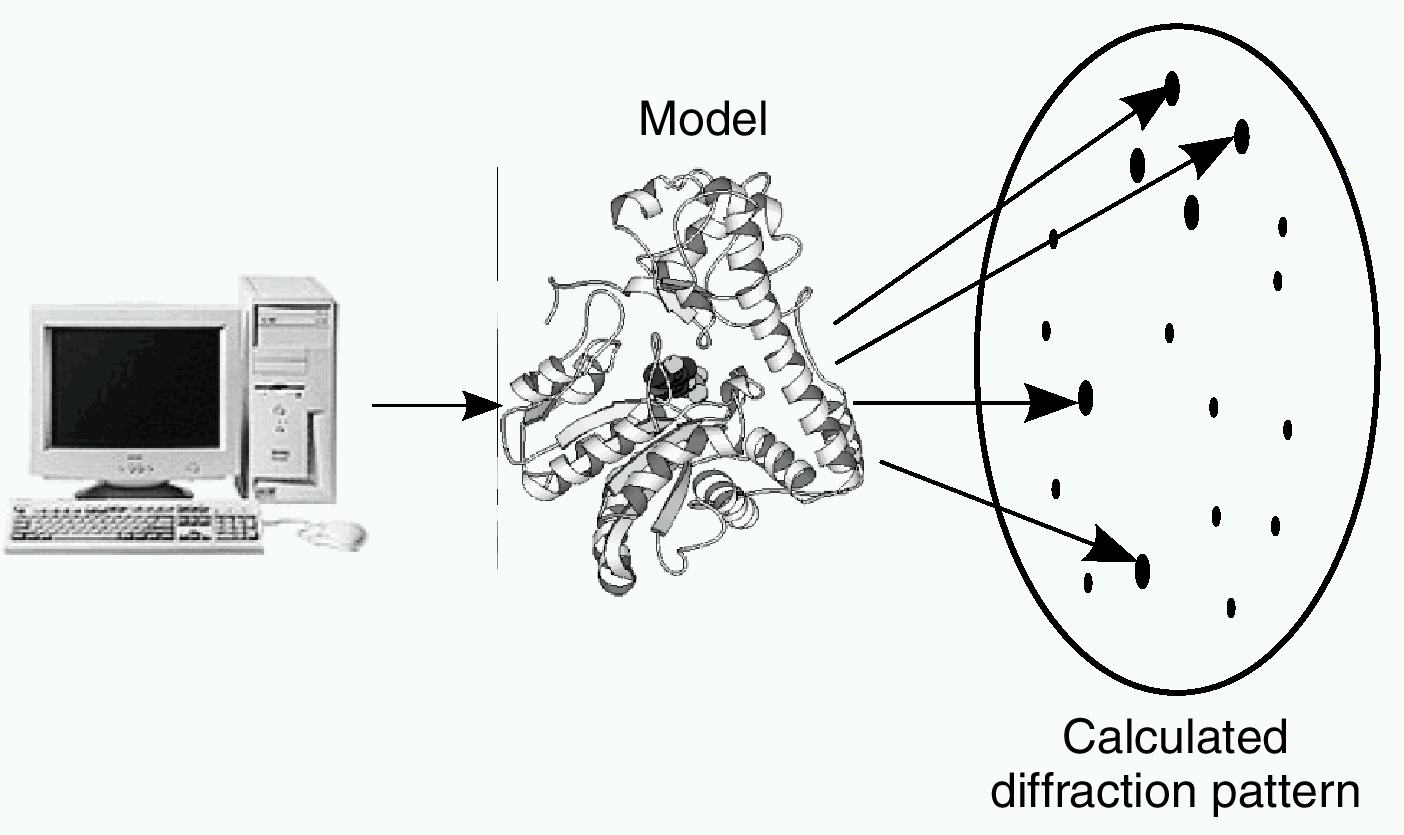 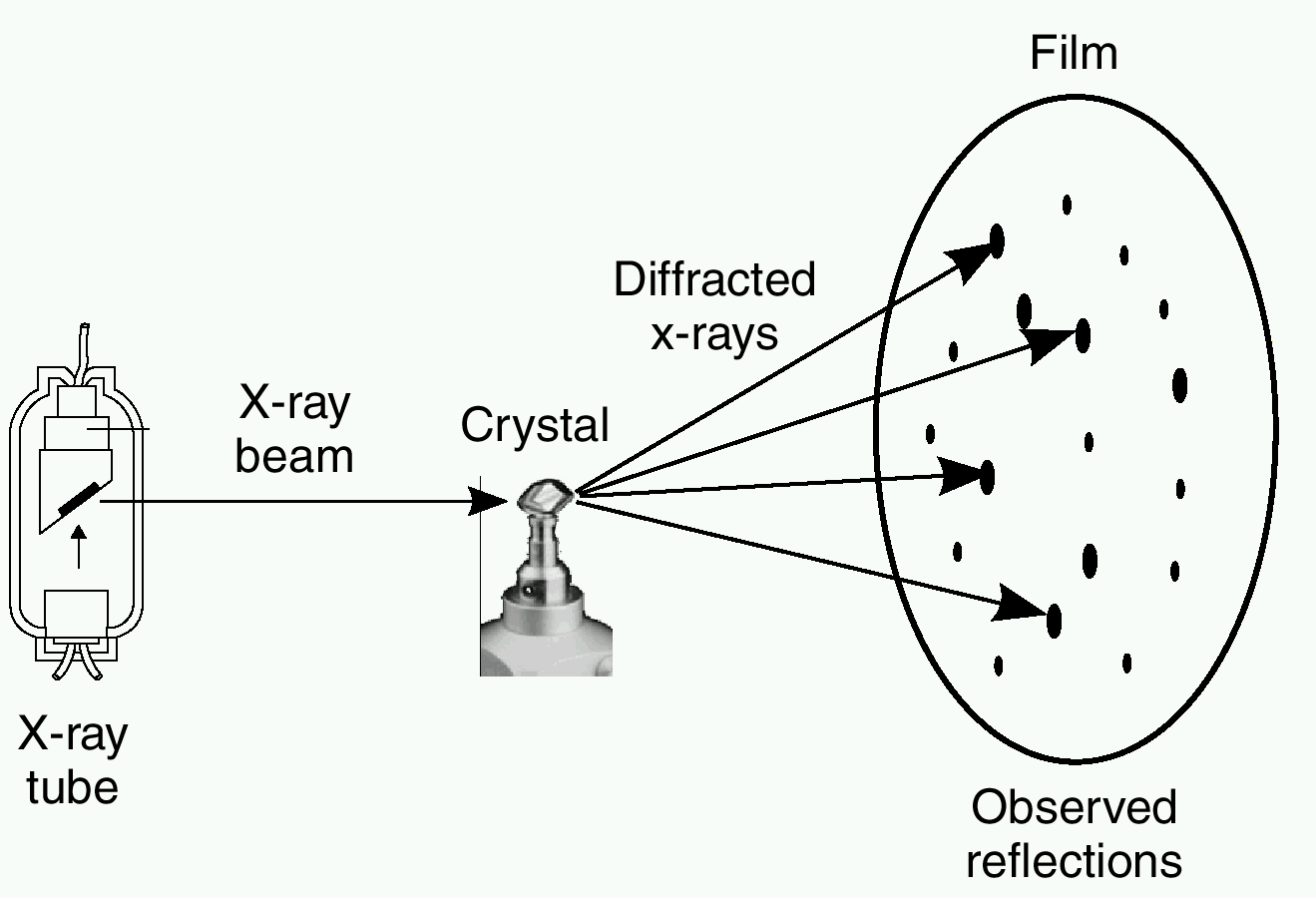 R-factor
Rfree factor
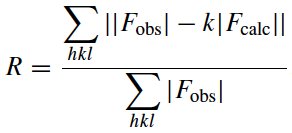 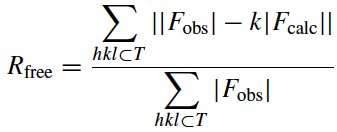 Ramachandran plot
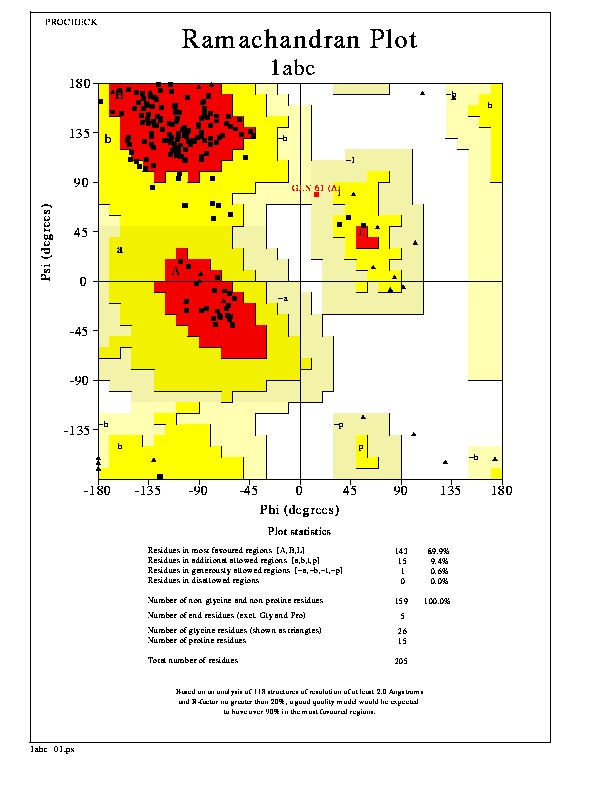 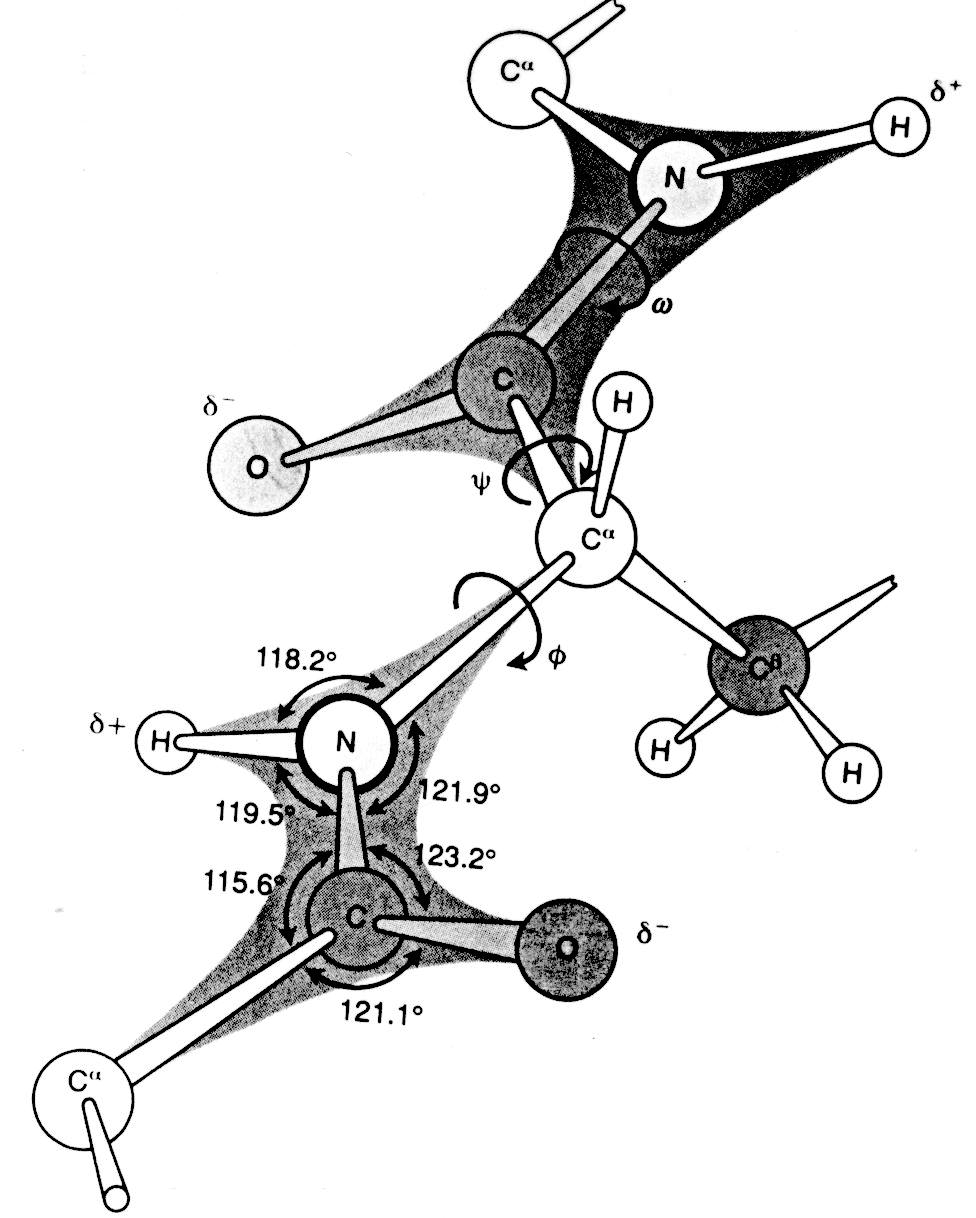 ω
Ψ
Ψ
φ
φ
Geometry and stereochemistry
Bond lengths
Dihedral angles
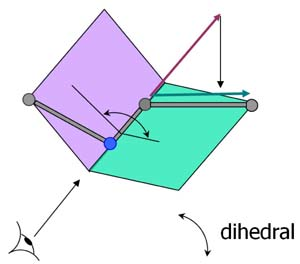 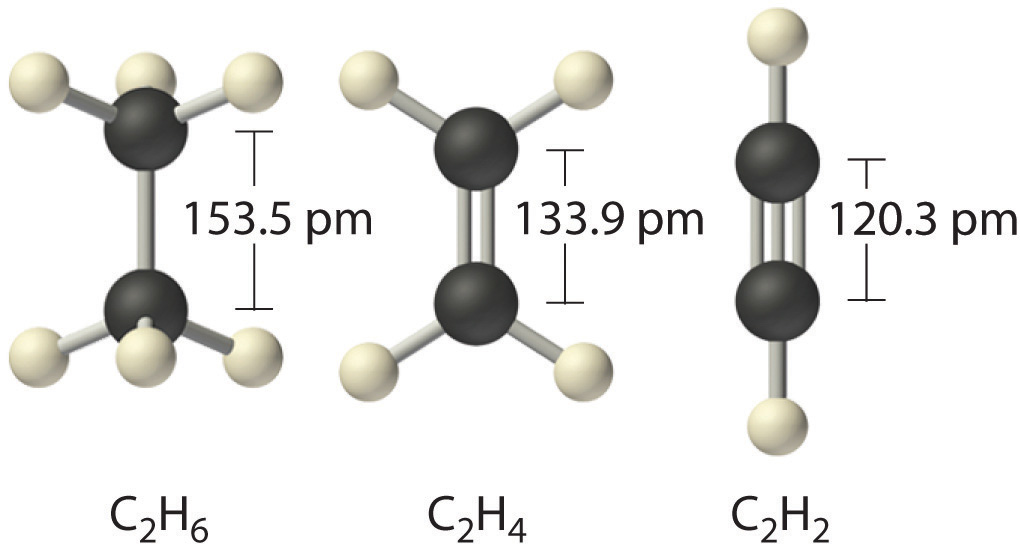 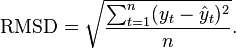 Real-space fit
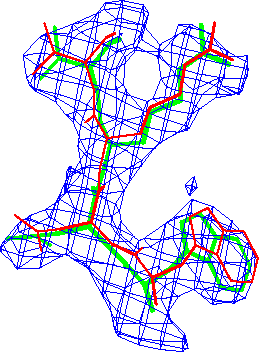 Data deposition
Protein Data Bank (PDB)
Some structures are wrong!
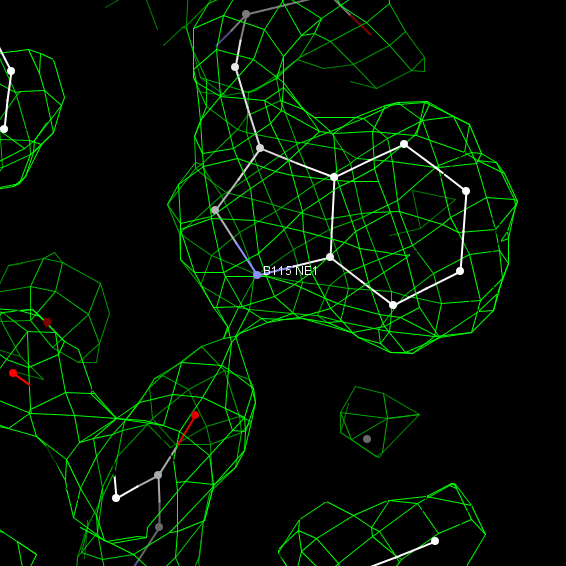 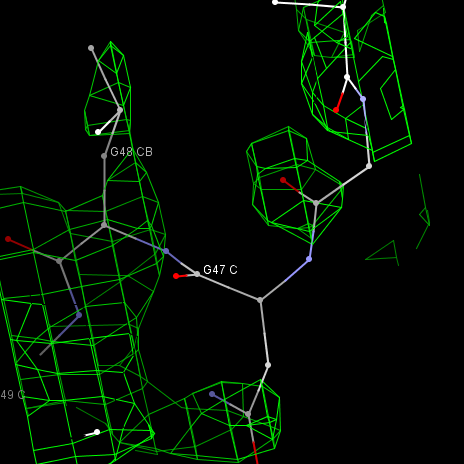 Summary
1. X-rays have suitable wavelength for study of molecular structures
2. Crystals allow measurement of useful diffraction data because they diffract strongly in certain directions
3. Our goal is to obtain three dimensional distribution of  electron density, because it shows the shape of a molecule
4. Diffraction experiments provide only amplitudes of structure factors => Phase problem
5. Solution of the phase problem:
	Molecular replacement
	Isomorphous replacement
	Anomalous diffraction
6. Model building, refinement, validation, deposition
1. Virus purification
2. Crystallization
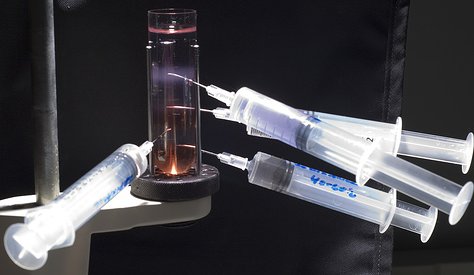 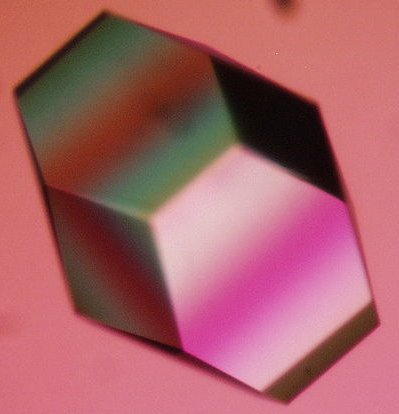 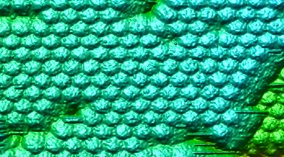 3. Diffraction data
4. Solve structure
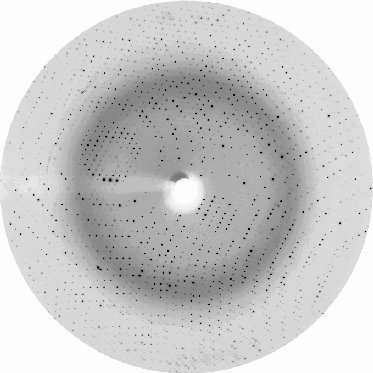 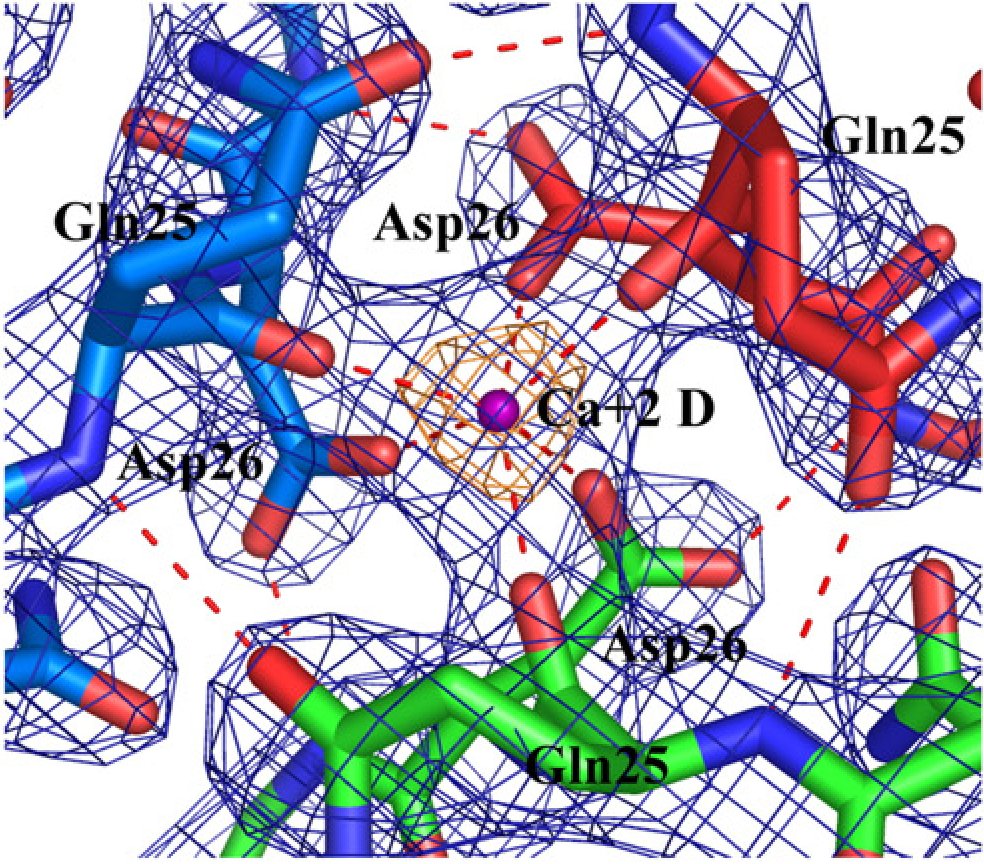 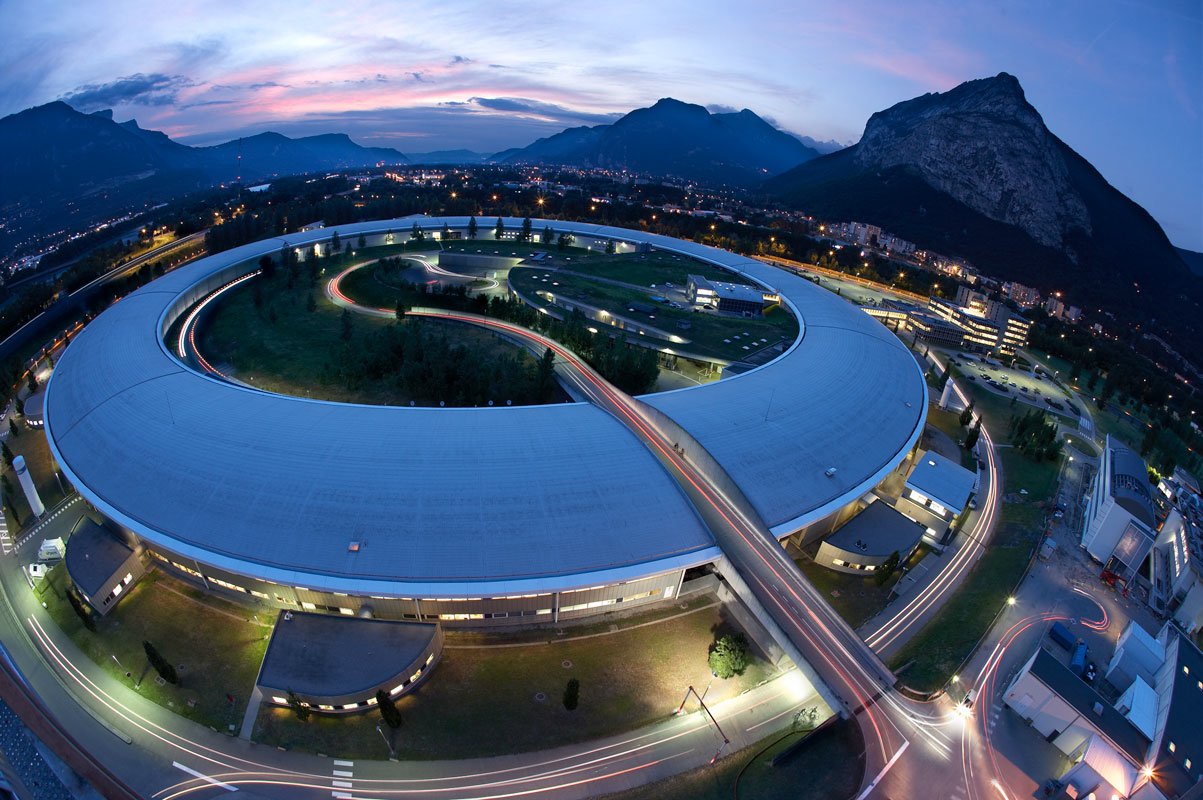 Structural studies of human picornaviruses
Rhinoviruses                                                               
	– 40% of common cold cases
	– economic losses $16bn/year in USA
Enteroviruses (EV71)
	– hand-foot-and-mouth-disease
	– encephalitis
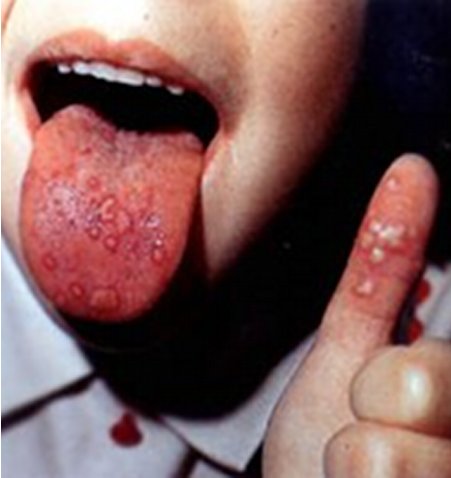 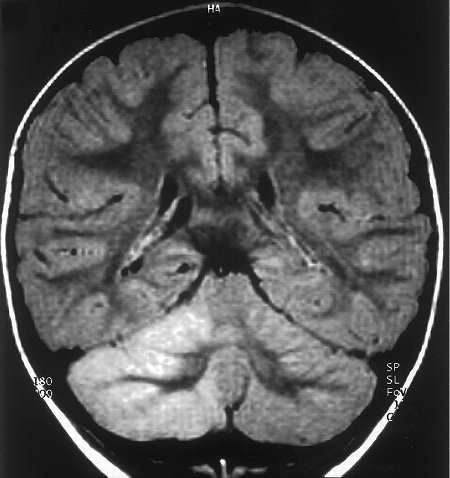 McMinn et al. Clin Infect Dis 2001. Image by Heng Soy, KI Media 2012.
[Speaker Notes: I would like to start my presentation by defining biological significance of my project.
My research is focused on structural studies of picornaviruses that include some of the most common human pathogens. For example, rhinoviruses are responsible for about 40$ of common cold cases. The economic damage caused by rhinoviruses was estimated to be 16bn dollars per year in the united states alone. Similar expenses are expected for European union.
Enterovirus 71 induces yearly outbreaks of hand-foot-and-mouth disease mostly in south-east Asia. About 5% of the infected children develop encephalitis that can be fatal or result in permanent brain damage. This magnetic resonance image shows inflammation in left section of cerebellum caused by EV71 infection. The three years old patient lost ability to speak.
Currently no antiviral drugs are available against rhinoviruses or enteroviruses. More basic research is needed to improve our understanding of picornavirus biology to allow identification of new targets for antiviral drugs. My research will address these requirements by -> next slide]
Picornavirus replication cycle
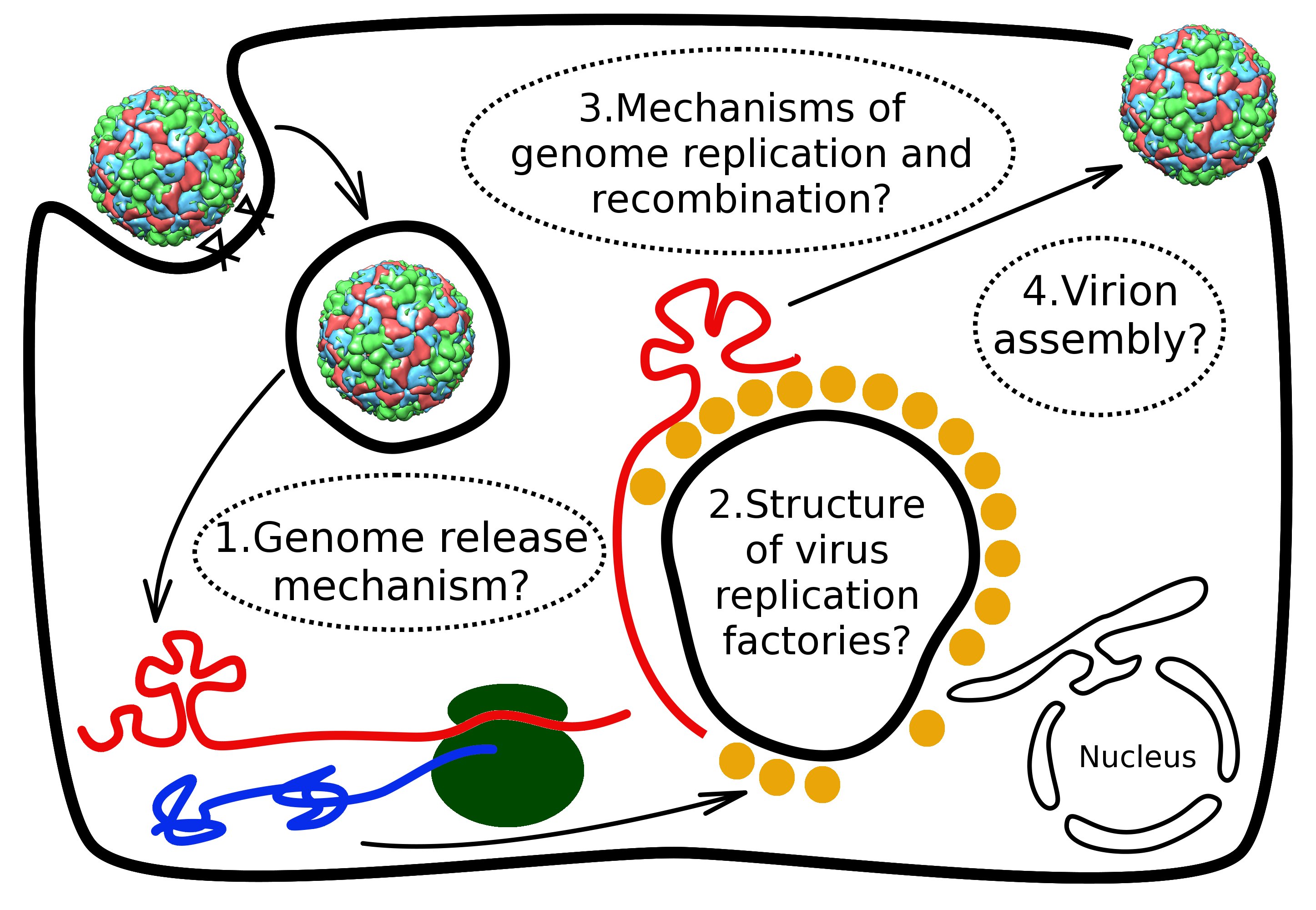 [Speaker Notes: … aspiring to answer basic biological questions about picornavirus life cycle. It is well established that picornaviruses enter cells by receptor mediated endocytosis. However, it is not known how is the picornavirus ssRNA genome delivered from virions across the membrane of the endosome into cell cytoplasm. That is our first research question.
	When in the cytoplasm the genome is translated into a polyprotein that is then cleaved into functional subunits. The viral proteins induce formation of so called virus-replication factories that contain lipid vesicles derived from intra-cellular membranes, viral and cellular proteins, ribosomes and viral RNAs. We will use modern cryo-electron tomography approaches to characterize the factories on molecular level.
	In addition we will structurally characterize picornavirus genome replication and recombination – processes that happen in the vicinity of the replication factories.
	Finally, we will determine picornavirus virion assembly mechanism.]
Human cardiovirus Saffold virus 3 (2.5Å resolution)
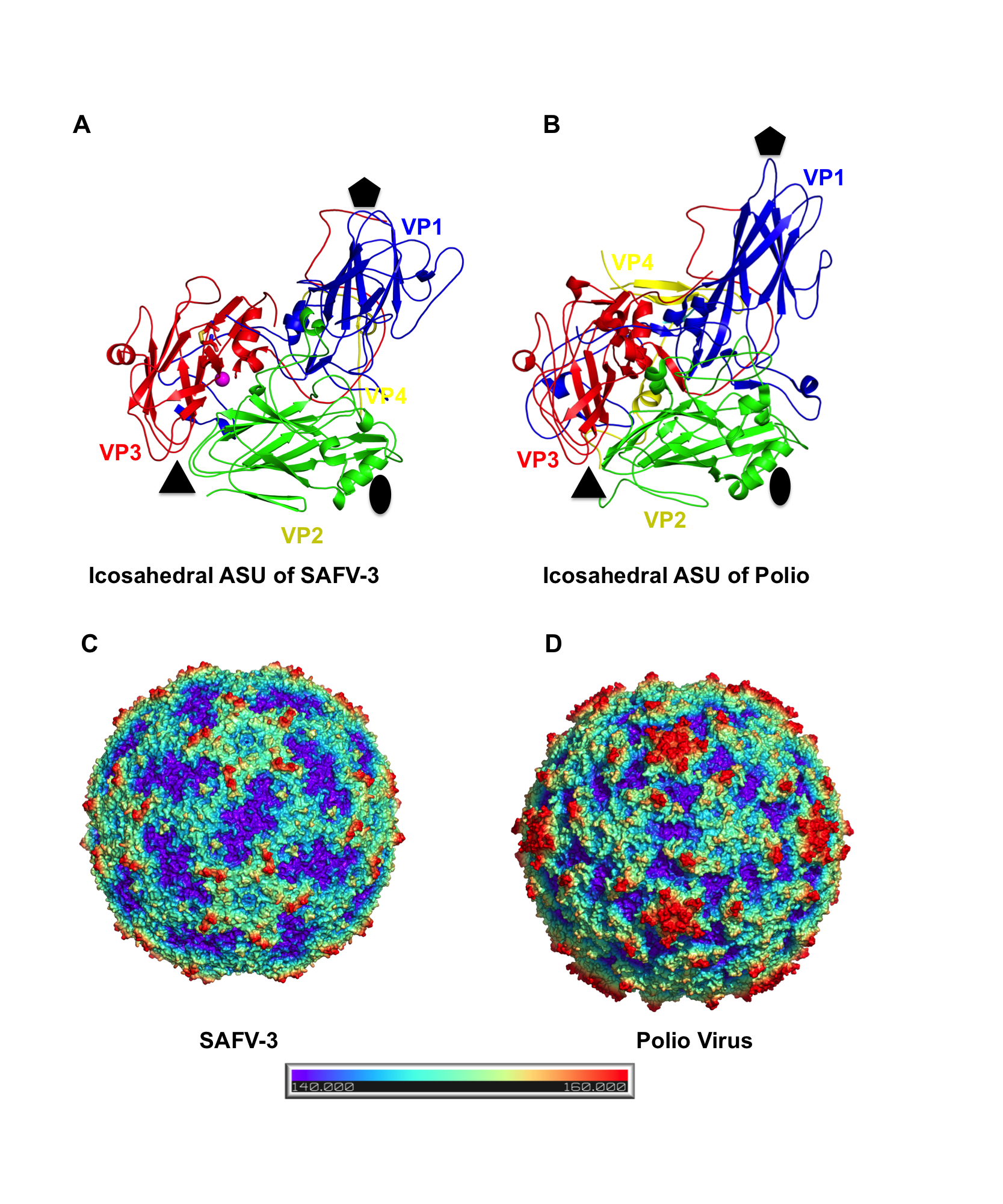 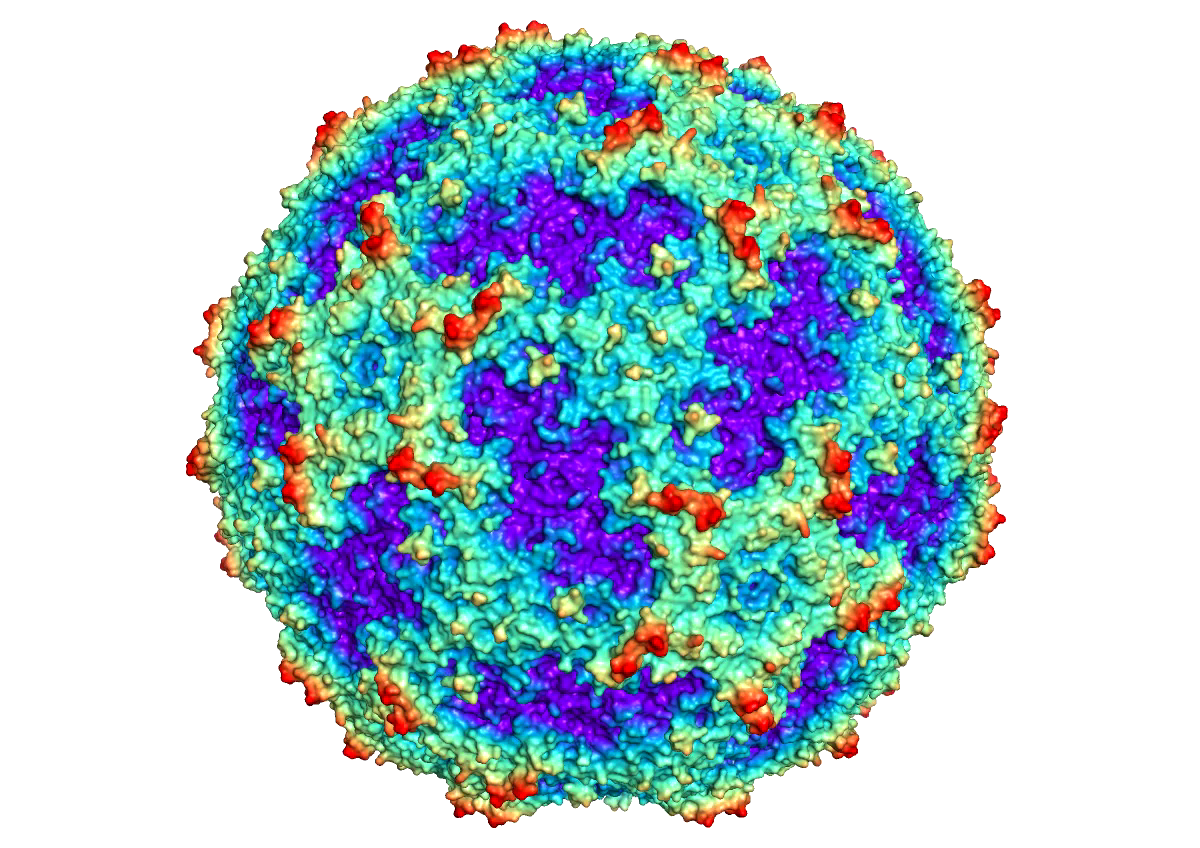 Human Parechovirus 1 @ 3.1Å
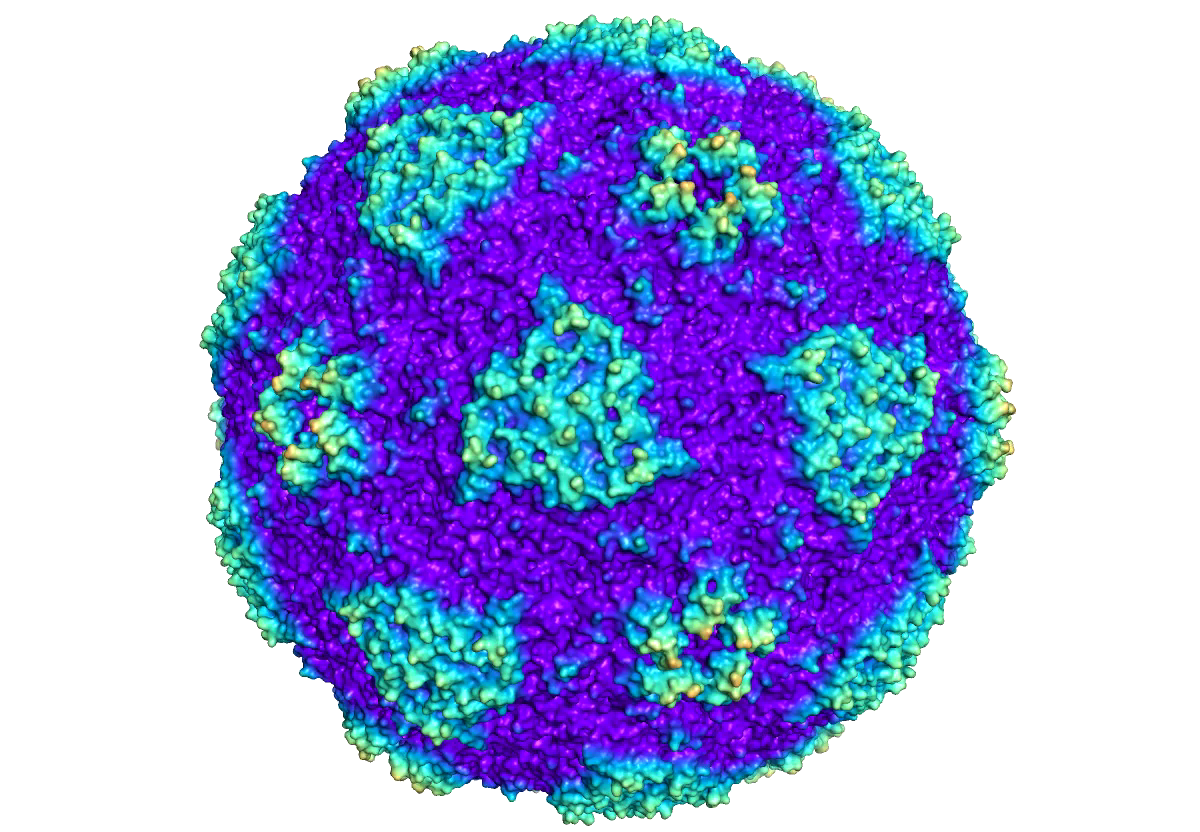 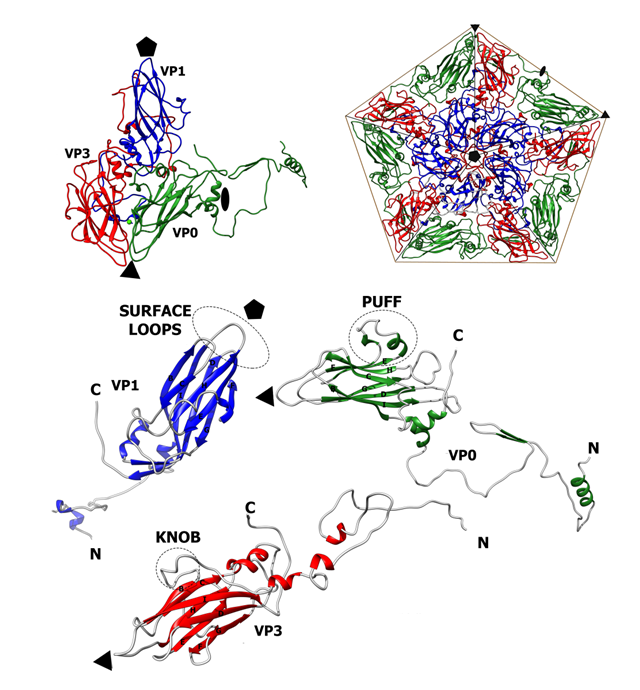 1.) Jakou část strukturního faktoru můžeme změřit v difrakčním experimentu:
a) amplitudu (ve formě intensity)
b) fázi

2.) Nejčastější metoda pro získání fází je:
a) molekulární nahrazení (molecular replacement)
b) isomorfní nahrazení
c) anomální diffrakce

3.) Ramachandran plot ukazuje:
a.) distribuci úhlů v hlavním řetězci proteinu
b.) vzdálenosti mezi atomy
c.) konformace postranních řetězců aminokyselin
Honeybee viruses
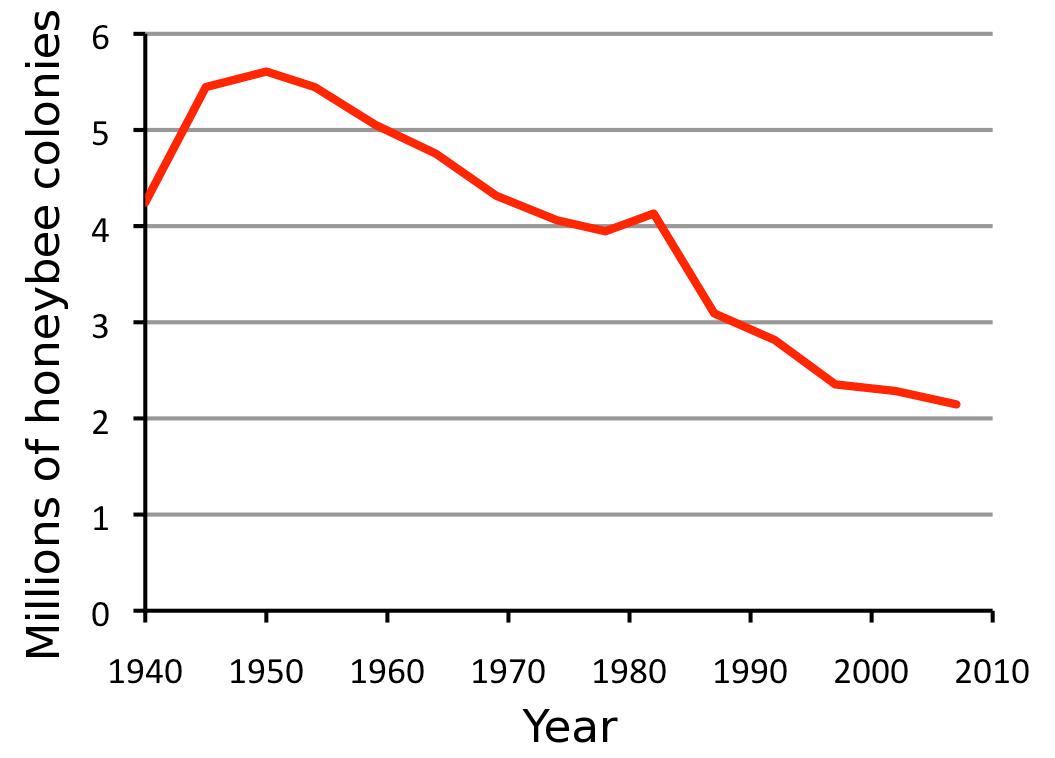 [Speaker Notes: … aspiring to answer basic biological questions about picornavirus life cycle. It is well established that picornaviruses enter cells by receptor mediated endocytosis. However, it is not known how is the picornavirus ssRNA genome delivered from virions across the membrane of the endosome into cell cytoplasm. That is our first research question.
	When in the cytoplasm the genome is translated into a polyprotein that is then cleaved into functional subunits. The viral proteins induce formation of so called virus-replication factories that contain lipid vesicles derived from intra-cellular membranes, viral and cellular proteins, ribosomes and viral RNAs. We will use modern cryo-electron tomography approaches to characterize the factories on molecular level.
	In addition we will structurally characterize picornavirus genome replication and recombination – processes that happen in the vicinity of the replication factories.
	Finally, we will determine picornavirus virion assembly mechanism.]
Leishmania RNA virus 1
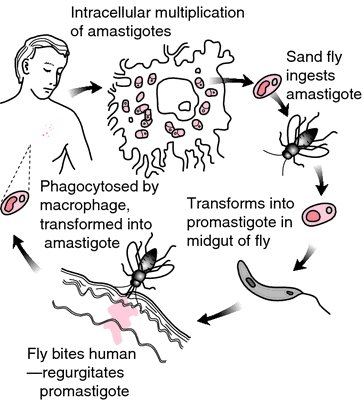 metastasis to nasopharyngeal tissues
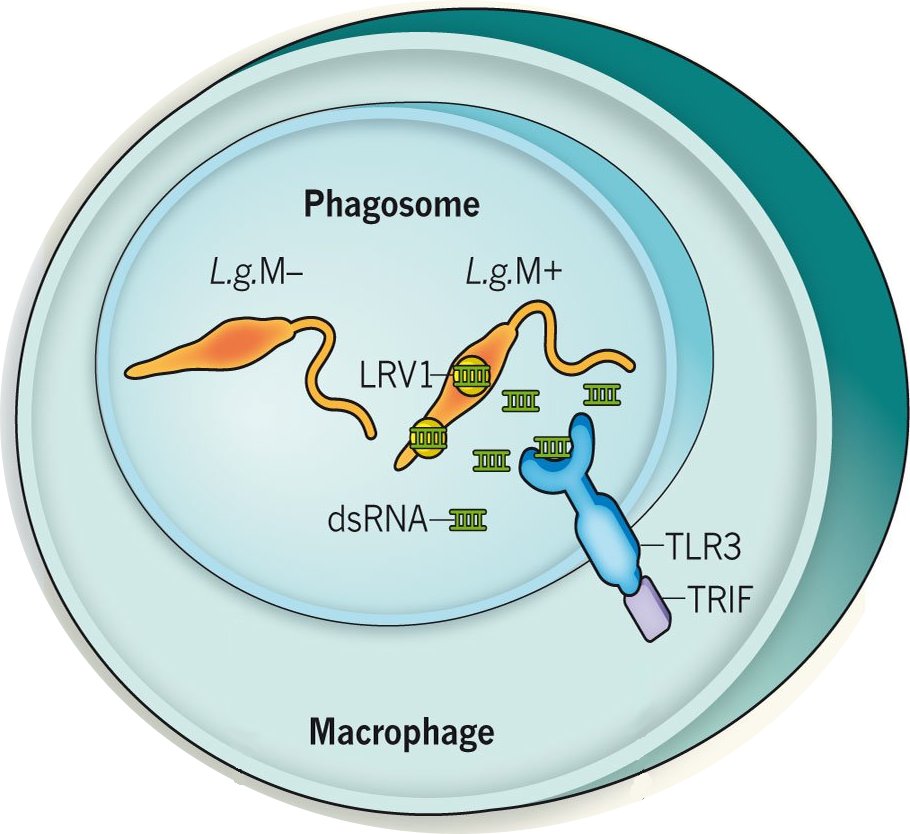 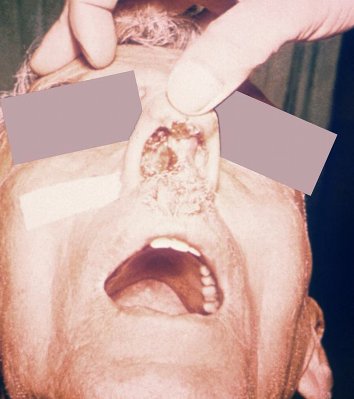 Free Dictionary
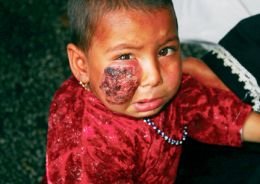 Ives et al. Science, 2011
Olivier. Nature, 2011
cutaneous leishmaniasis
1. Virus purification
2. Grid preparation
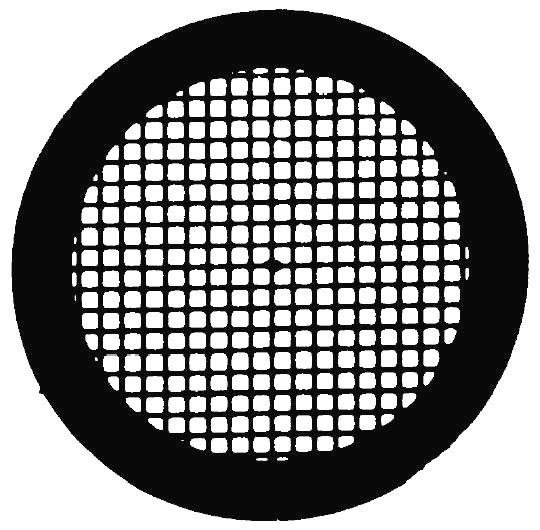 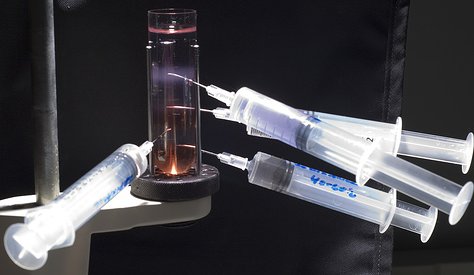 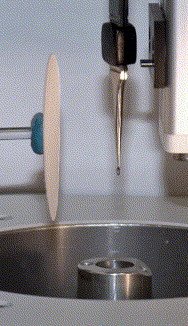 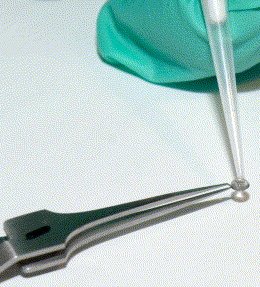 3. cryo-EM
4. Reconstruction
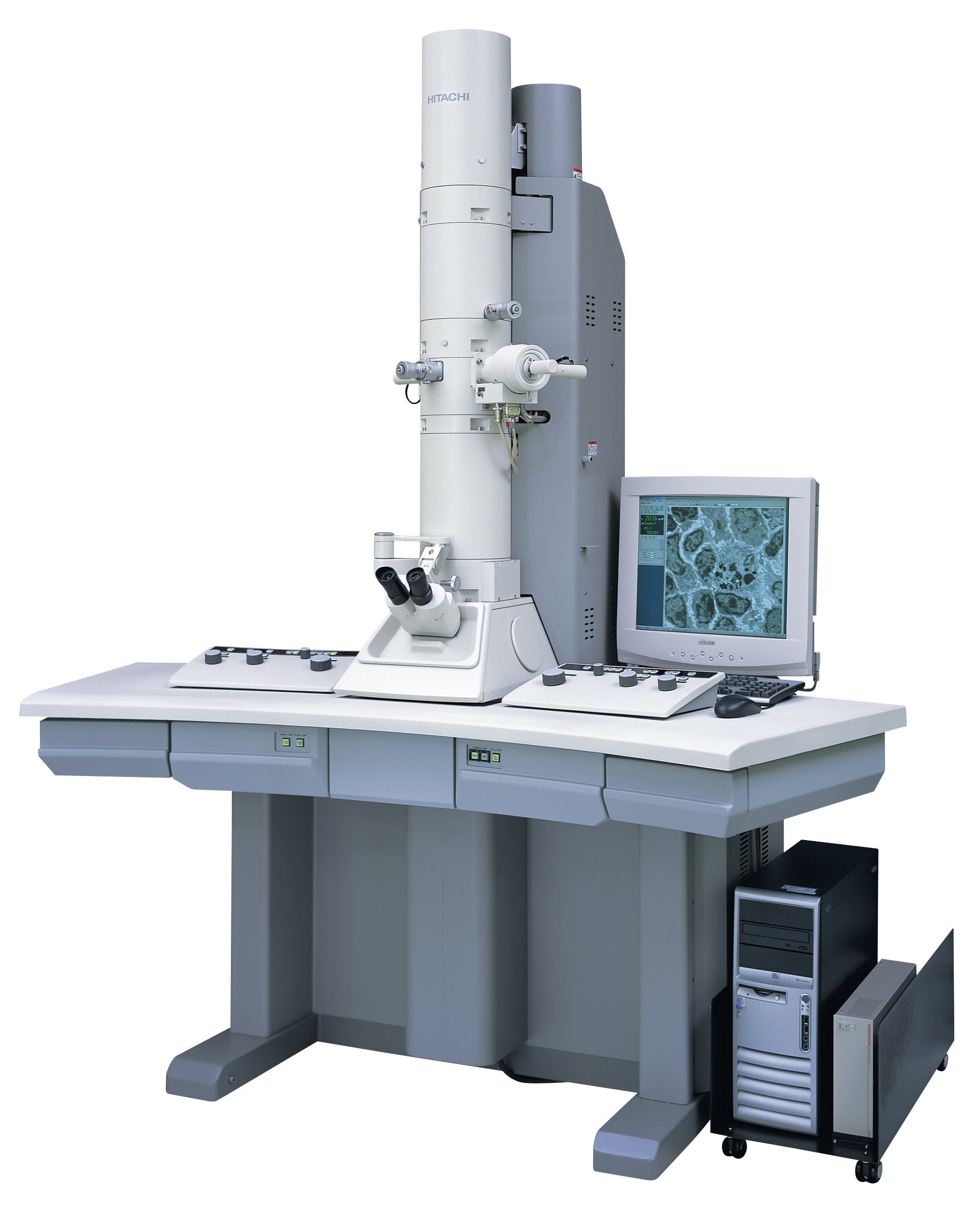 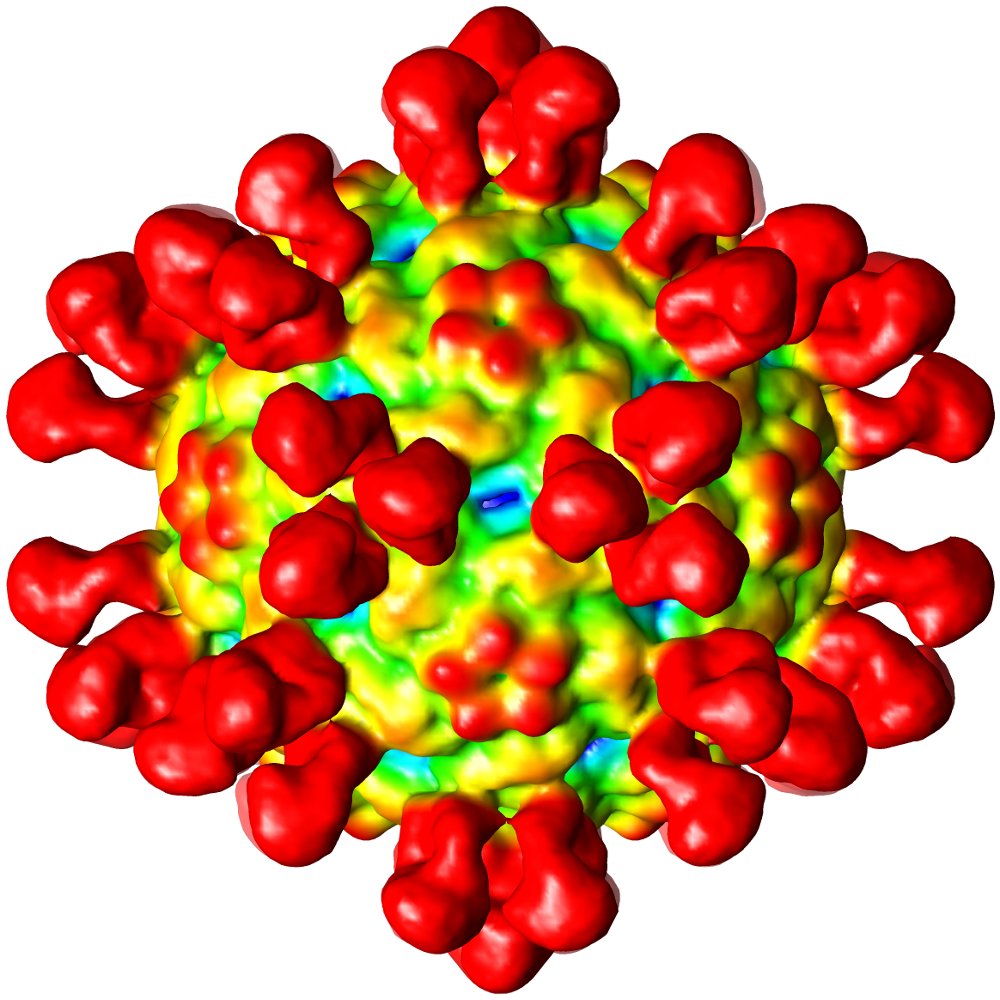 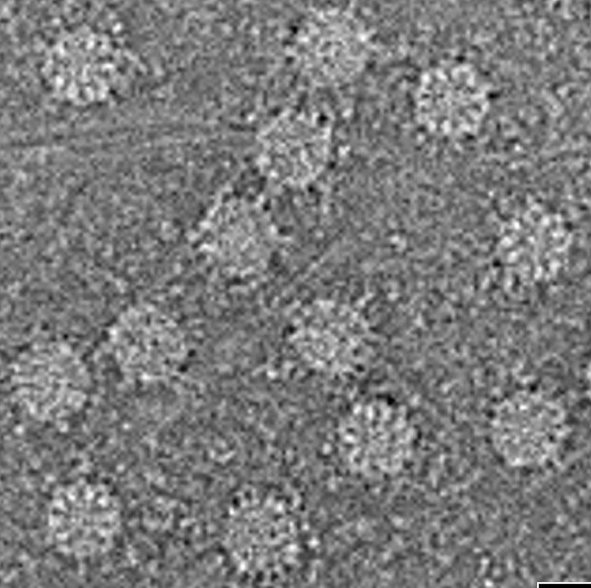 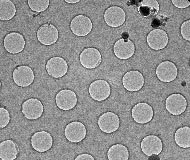 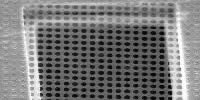 Johann Deisenhofer (1943)Robert Huber (1937)Hartmut Michel (1948)
1988 Nobel Laureates in Chemistry
   for the determination of the structure of a photosynthetic reaction centre
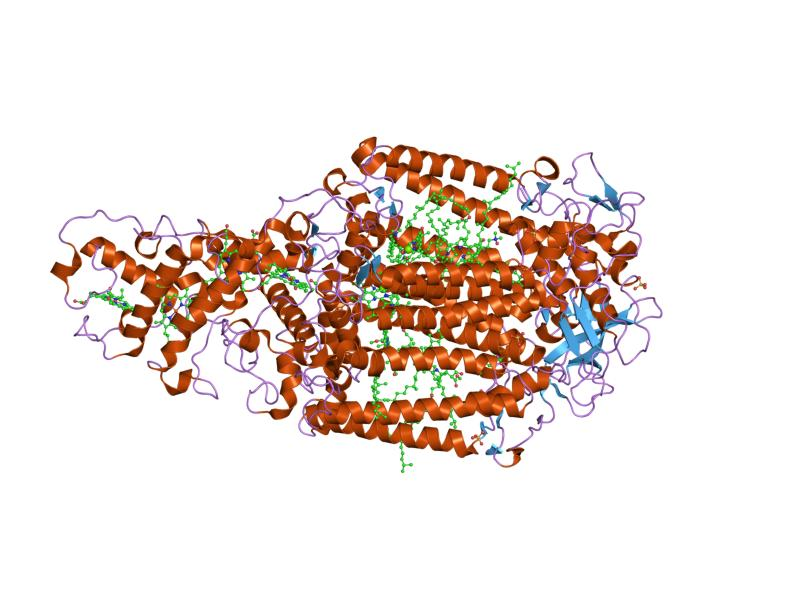 Venkatraman Ramakrishnan (1952)Thomas A. Steitz (1940)Ada E. Yonath (1939)
2009 Nobel Laureates in Chemistry
  for studies of the structure and function of the ribosome
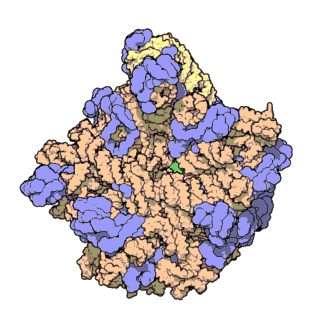 X-ray crystallography
First method to determine structure of molecules with atomic resolution
As of September 17, 2013 there were more than 70,000 structures determined by protein crystallography in Protein Data Bank
Macromolecular structures are crucial for our understanding of life at the molecular level
28 Nobel prizes
14 Bravais Lattices
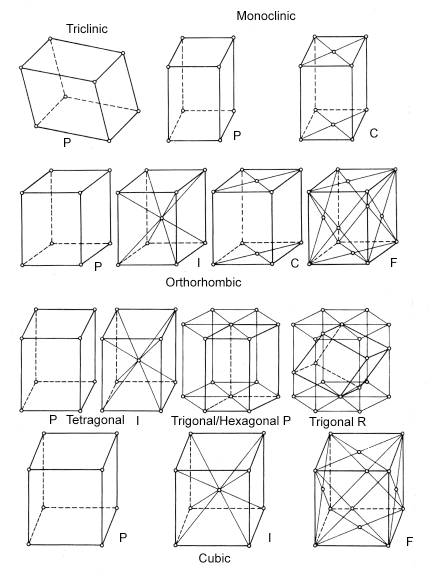 Description of lectromagnetic waves
l
l
E = A cos 2pz/l
E = A cos (a+2pz/l)
E- electric field strength
A- amplitude
l - wavelenght
z - position along beam path 
a - phase
Diffraction pattern from a protein crystal
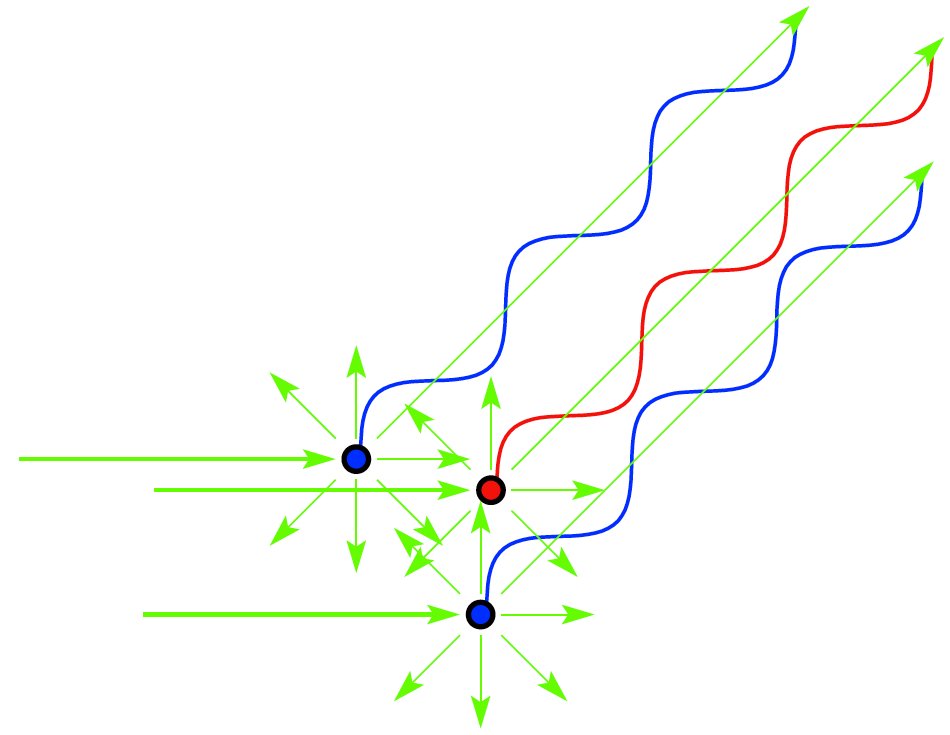 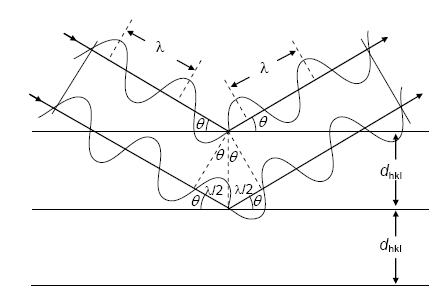 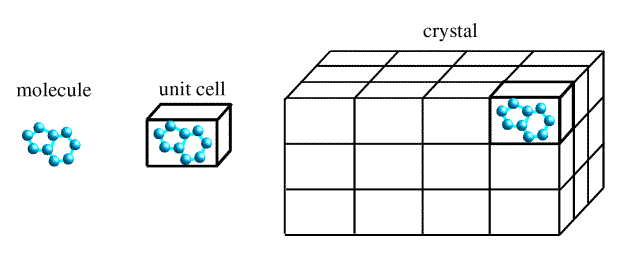 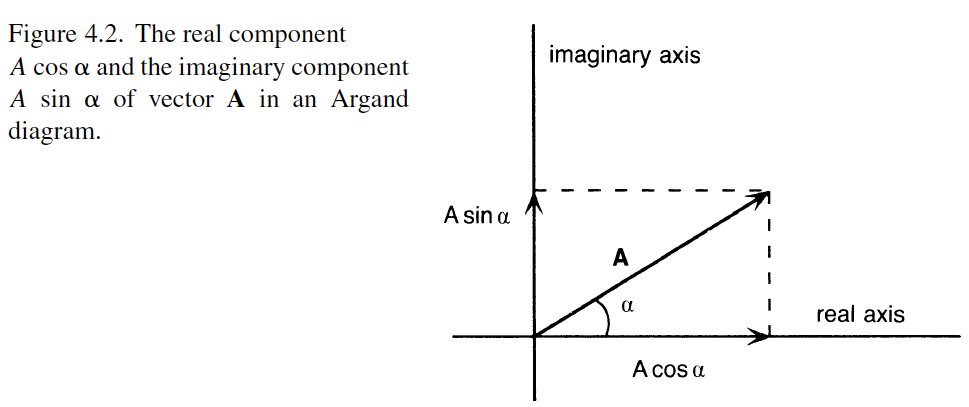 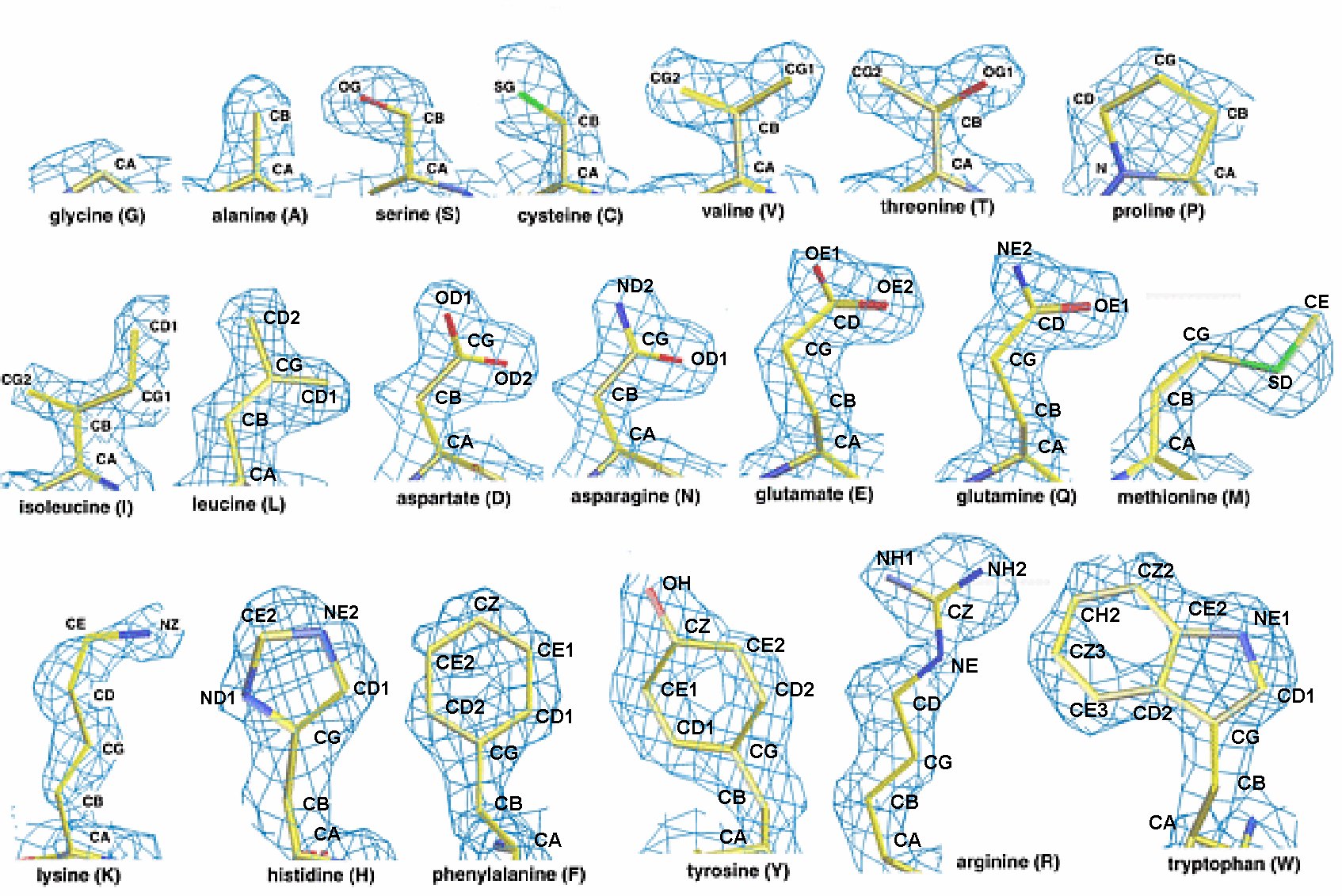 nl = 2d sinq
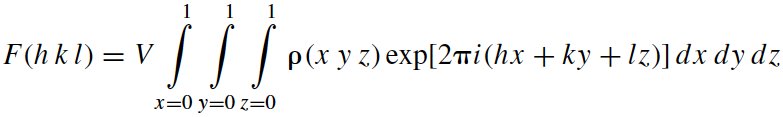 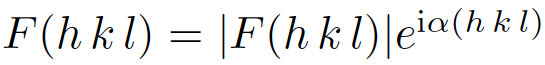 Phase problem
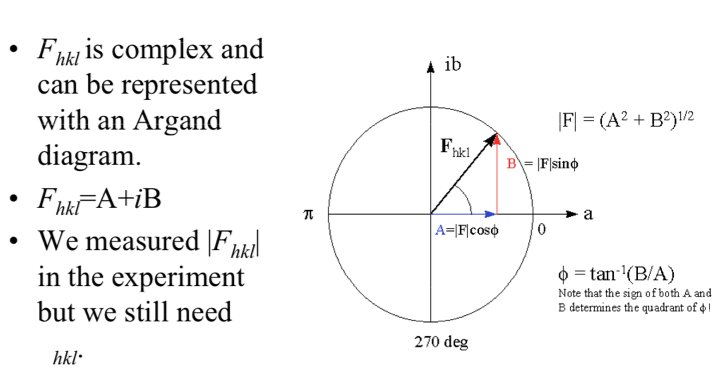 α
α
α
Phase problem
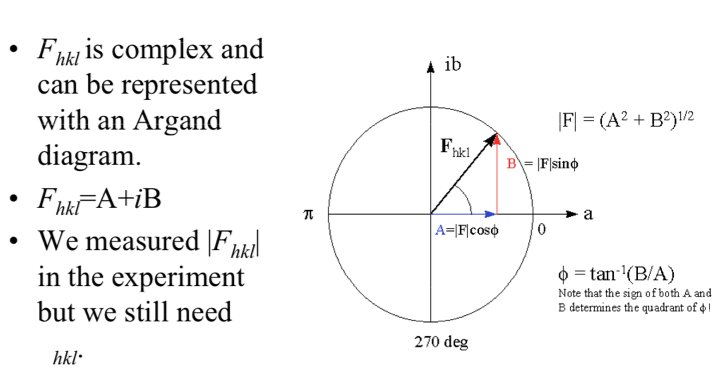 α
α
α
Building macromolecular structures
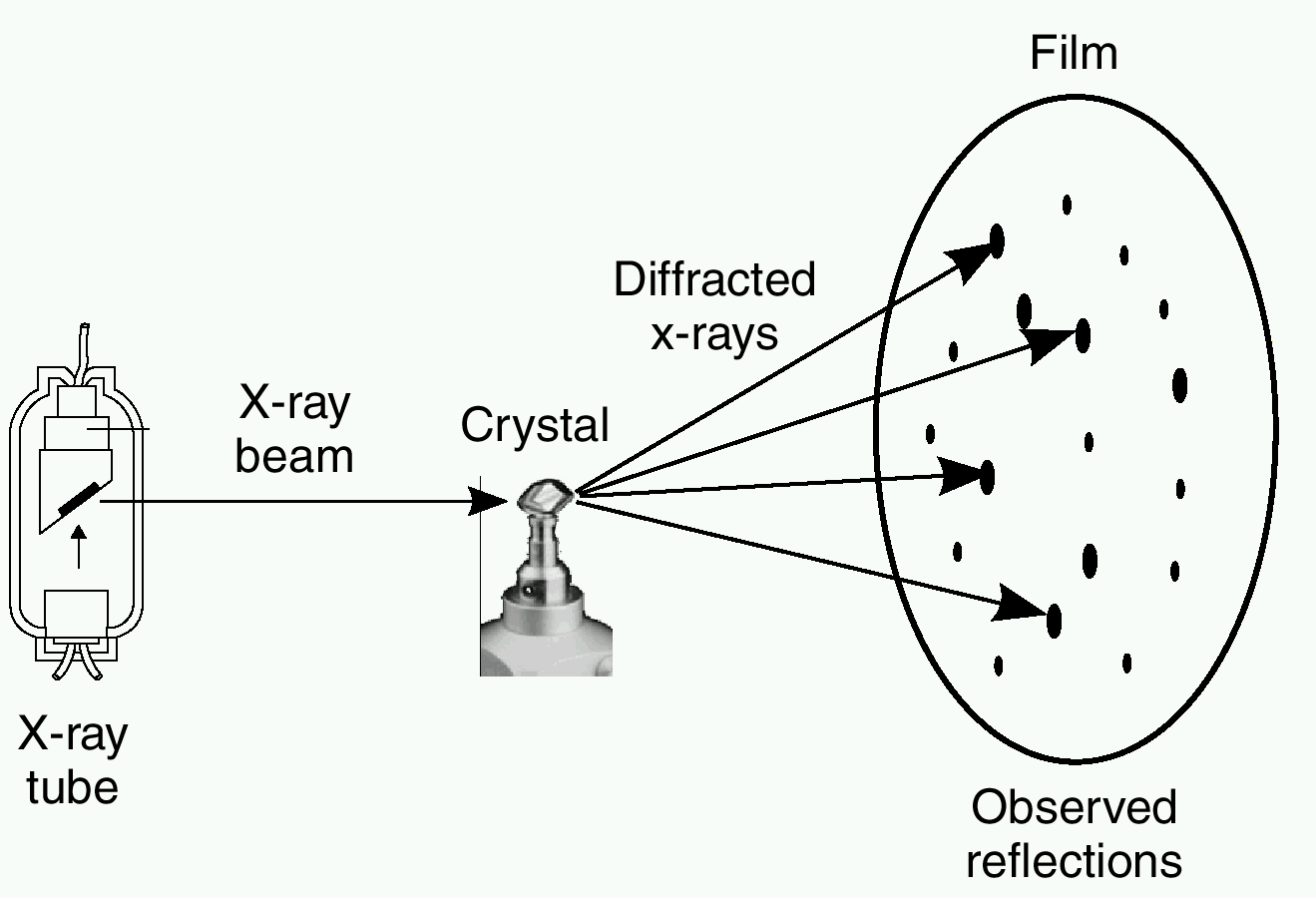 Building macromolecular structures
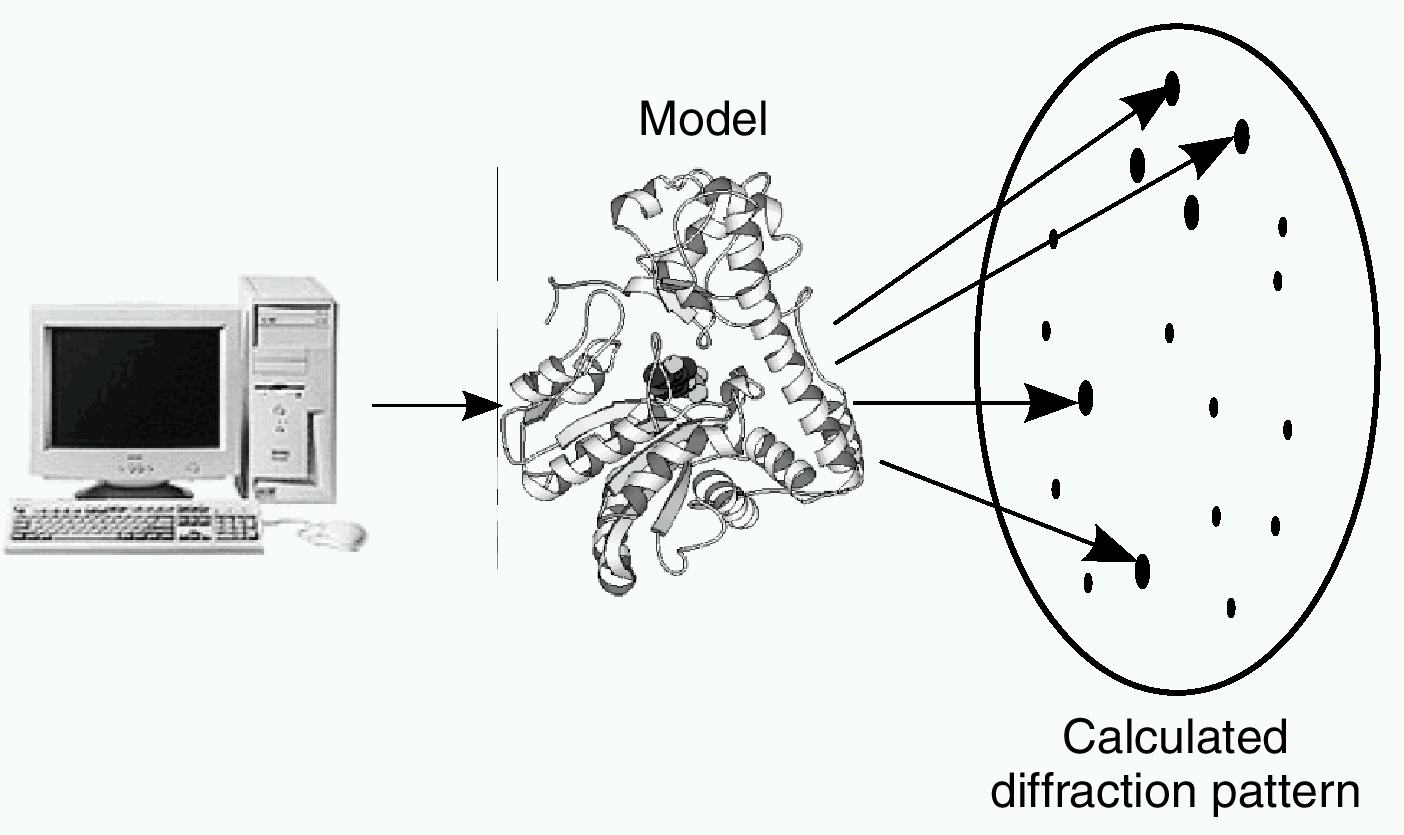 Building macromolecular structures
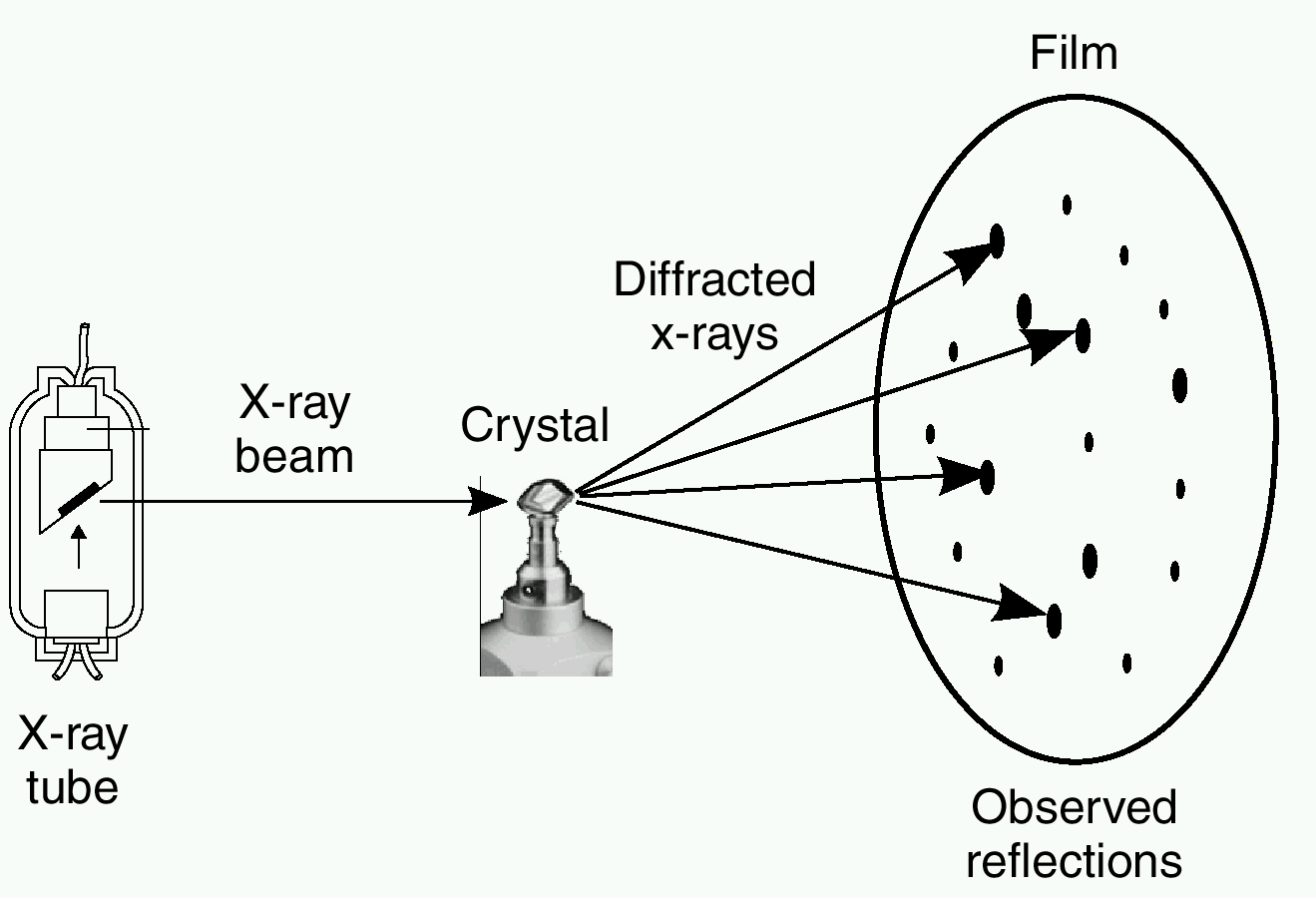 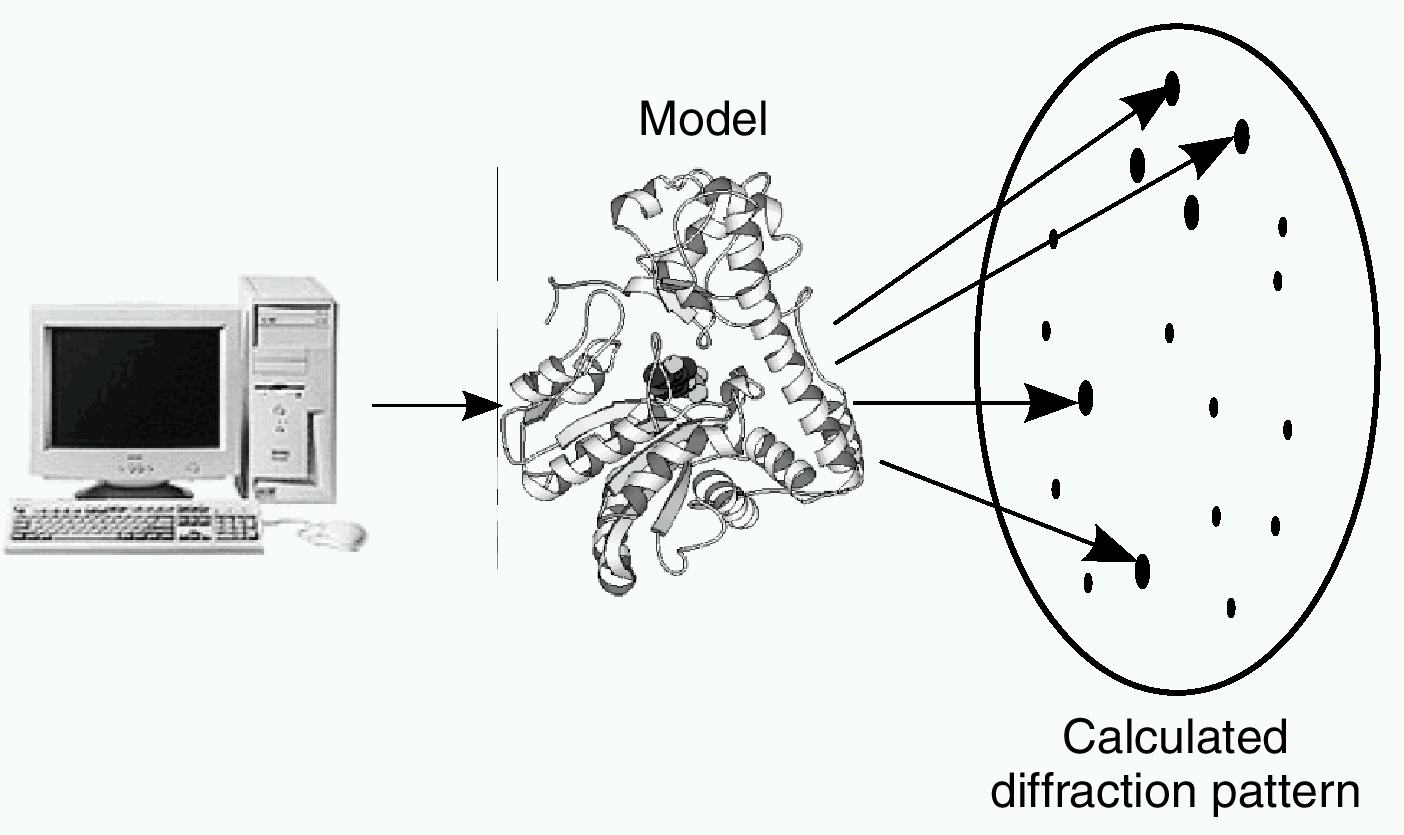 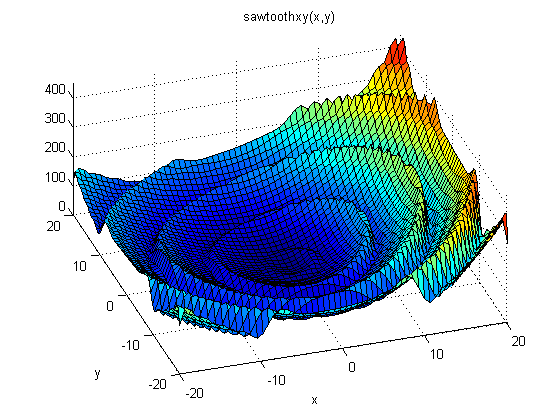 Phase problem
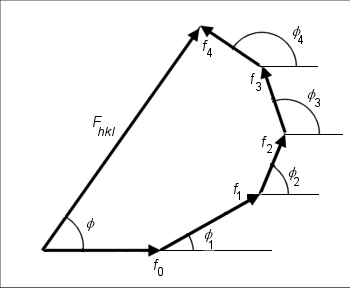 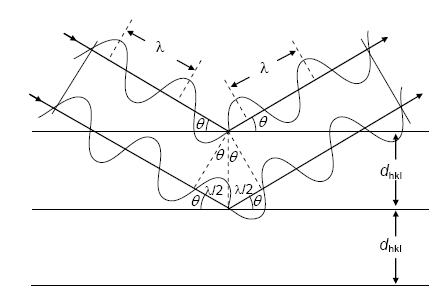 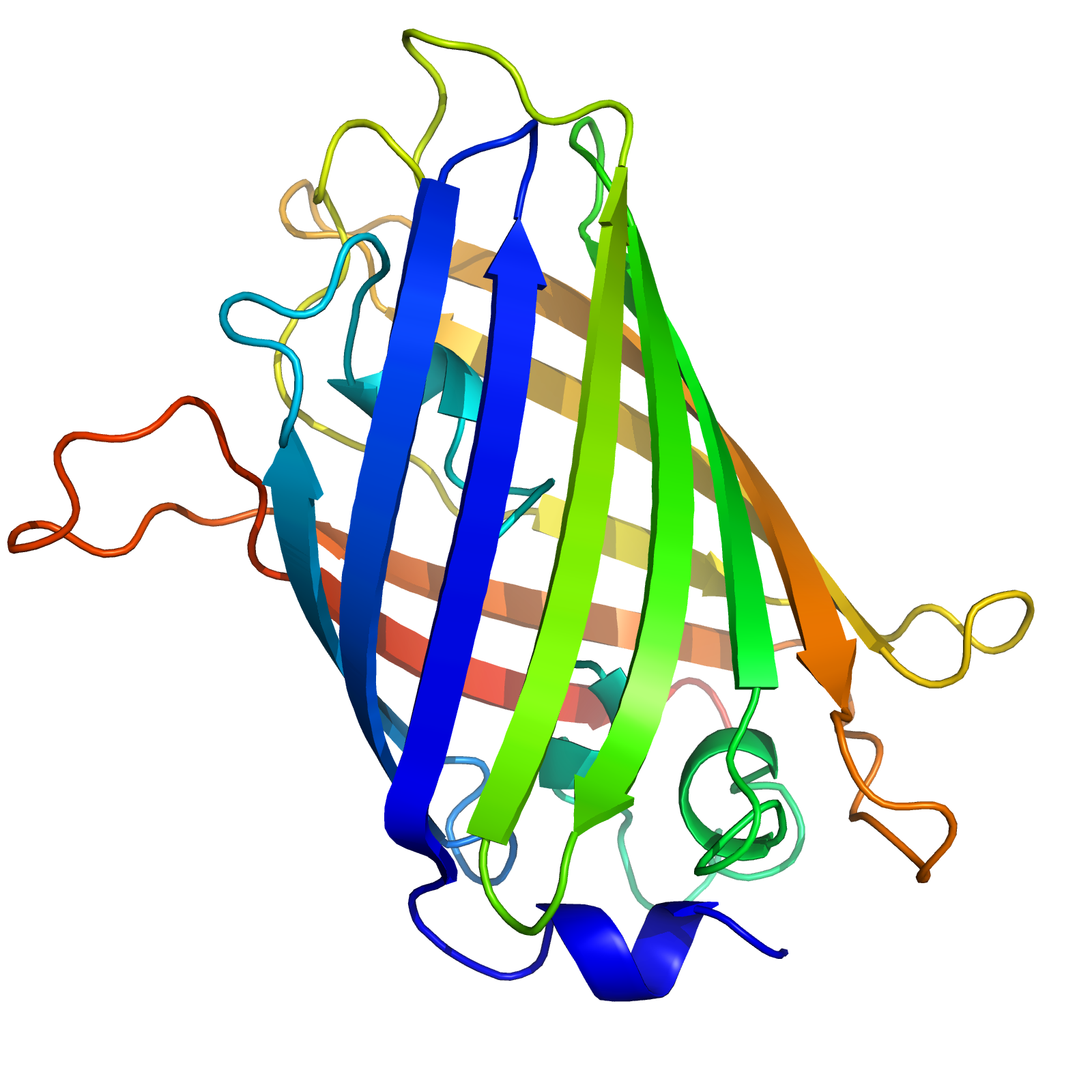 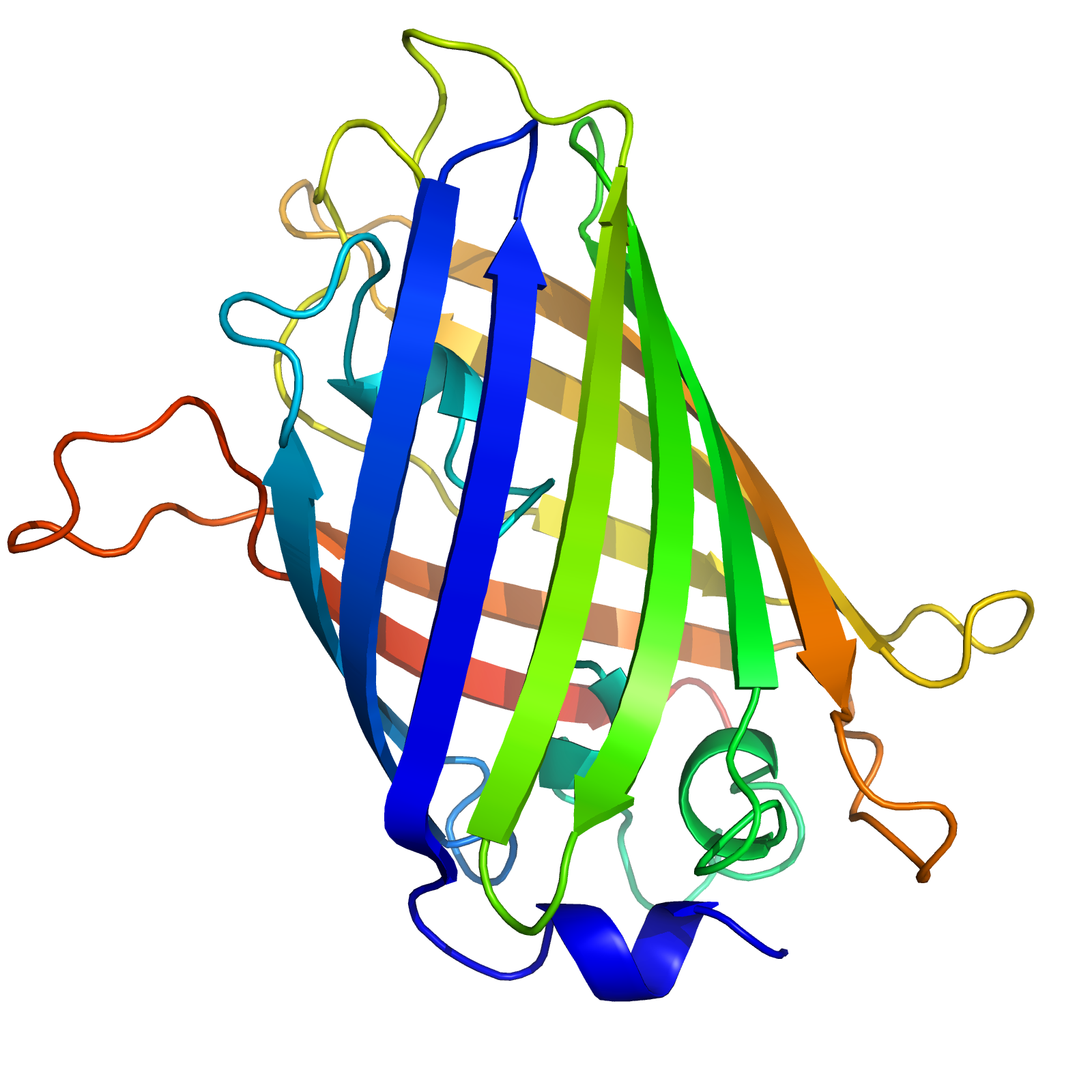 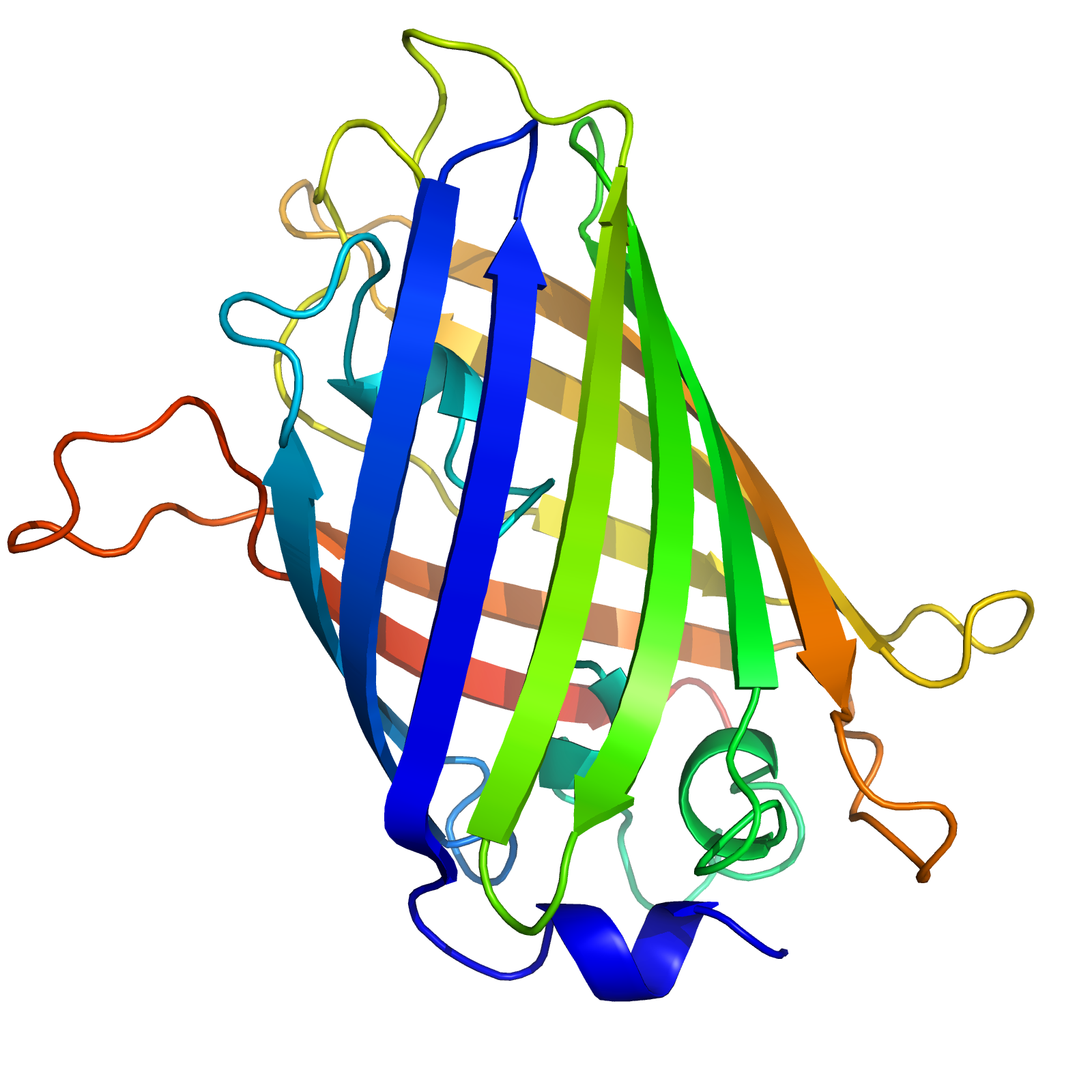 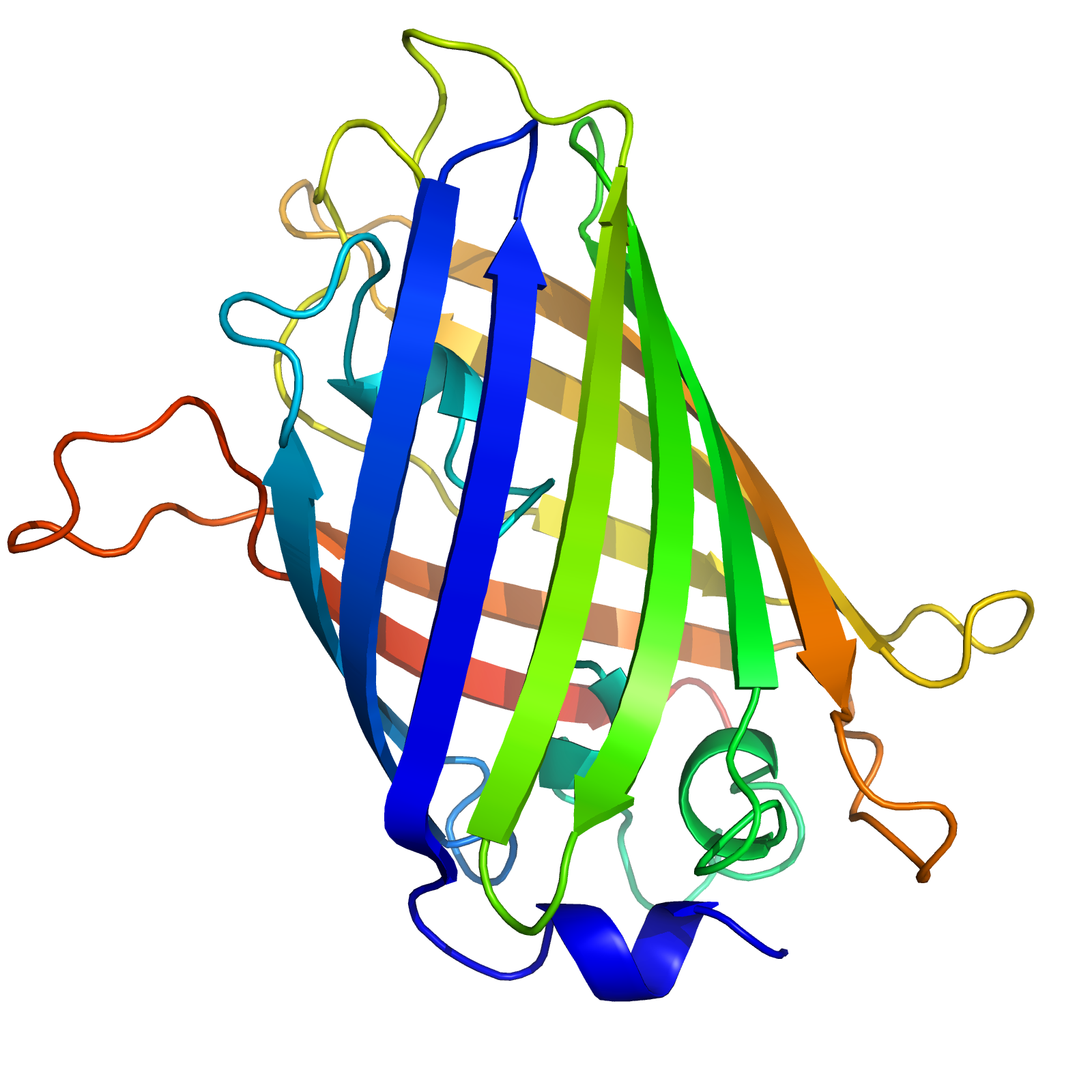 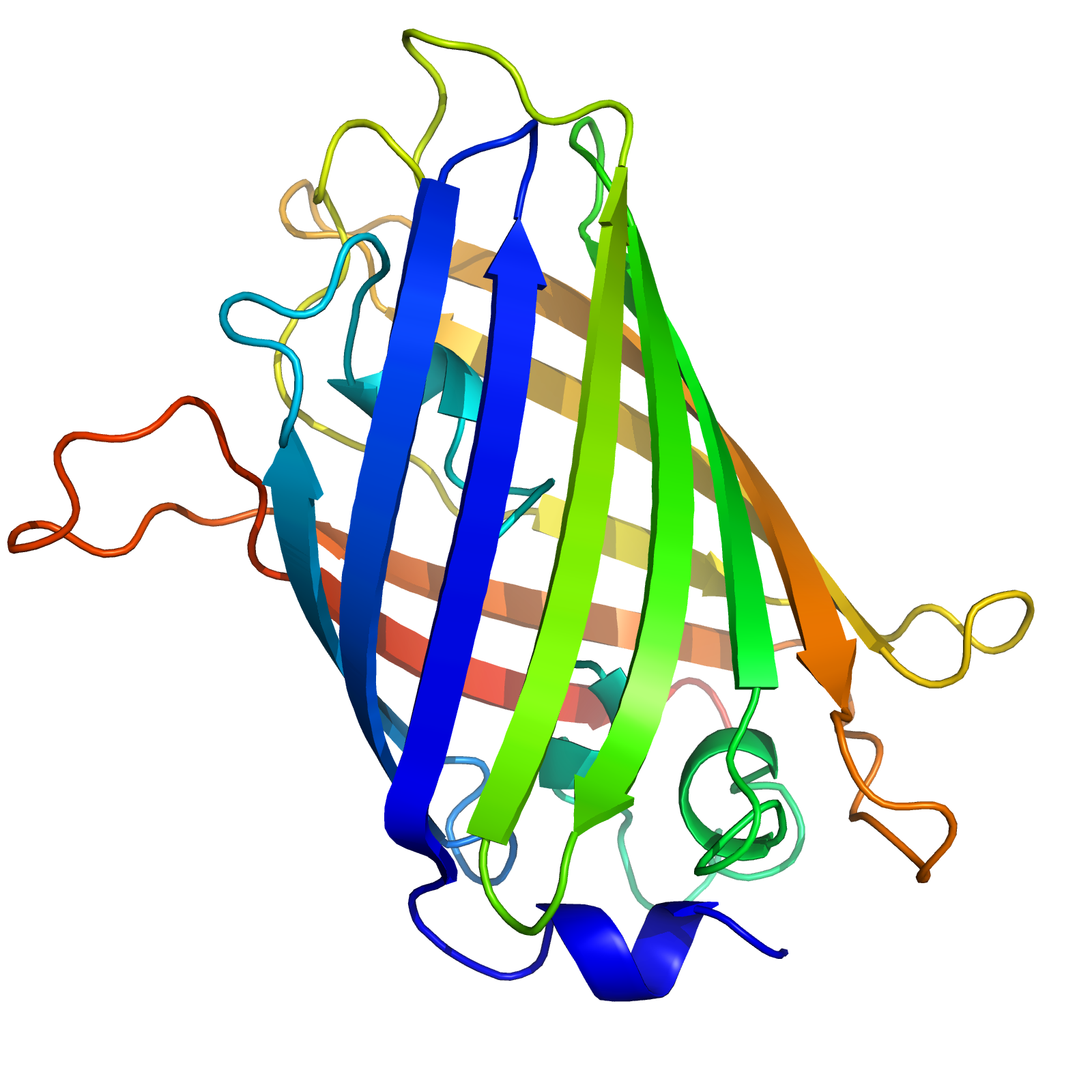 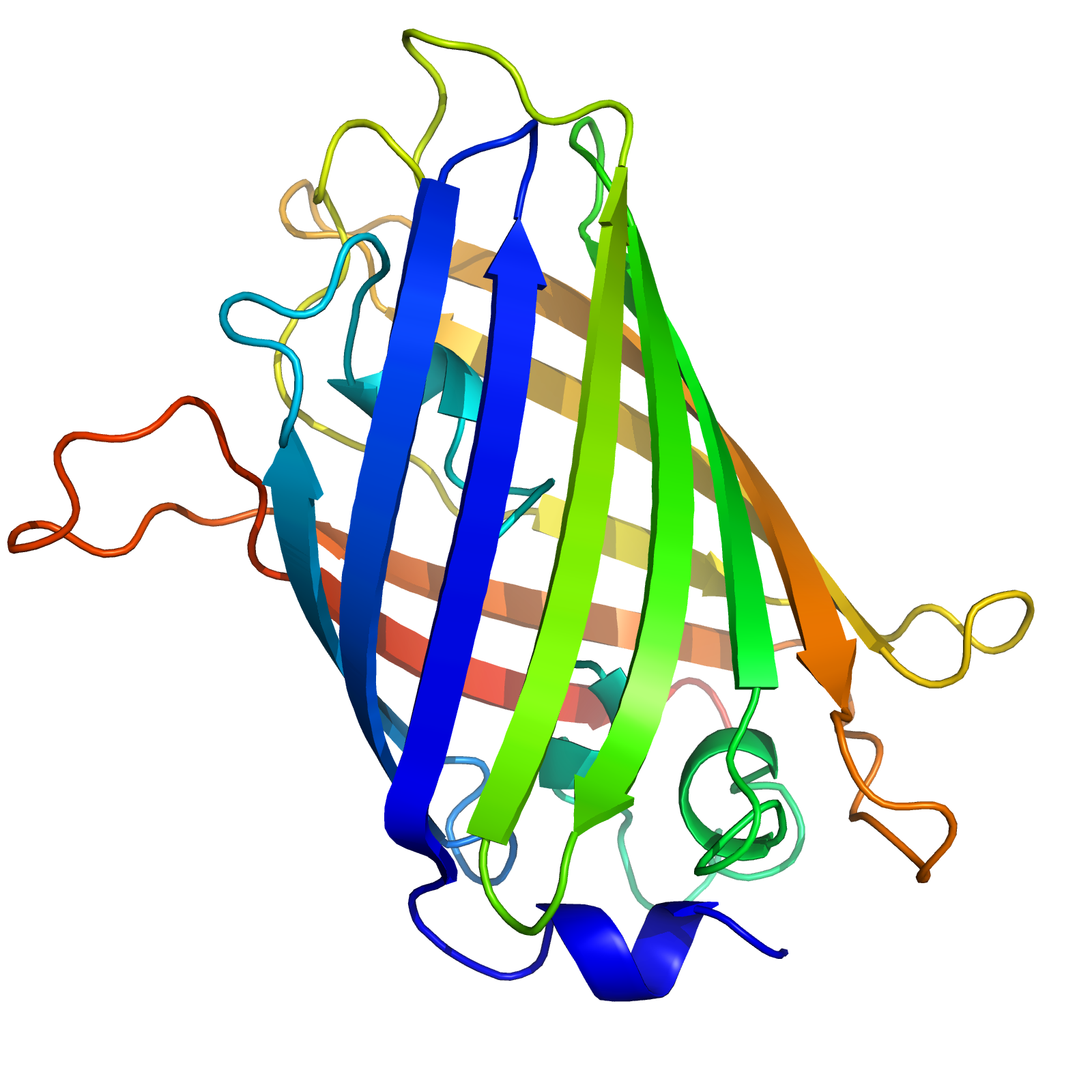 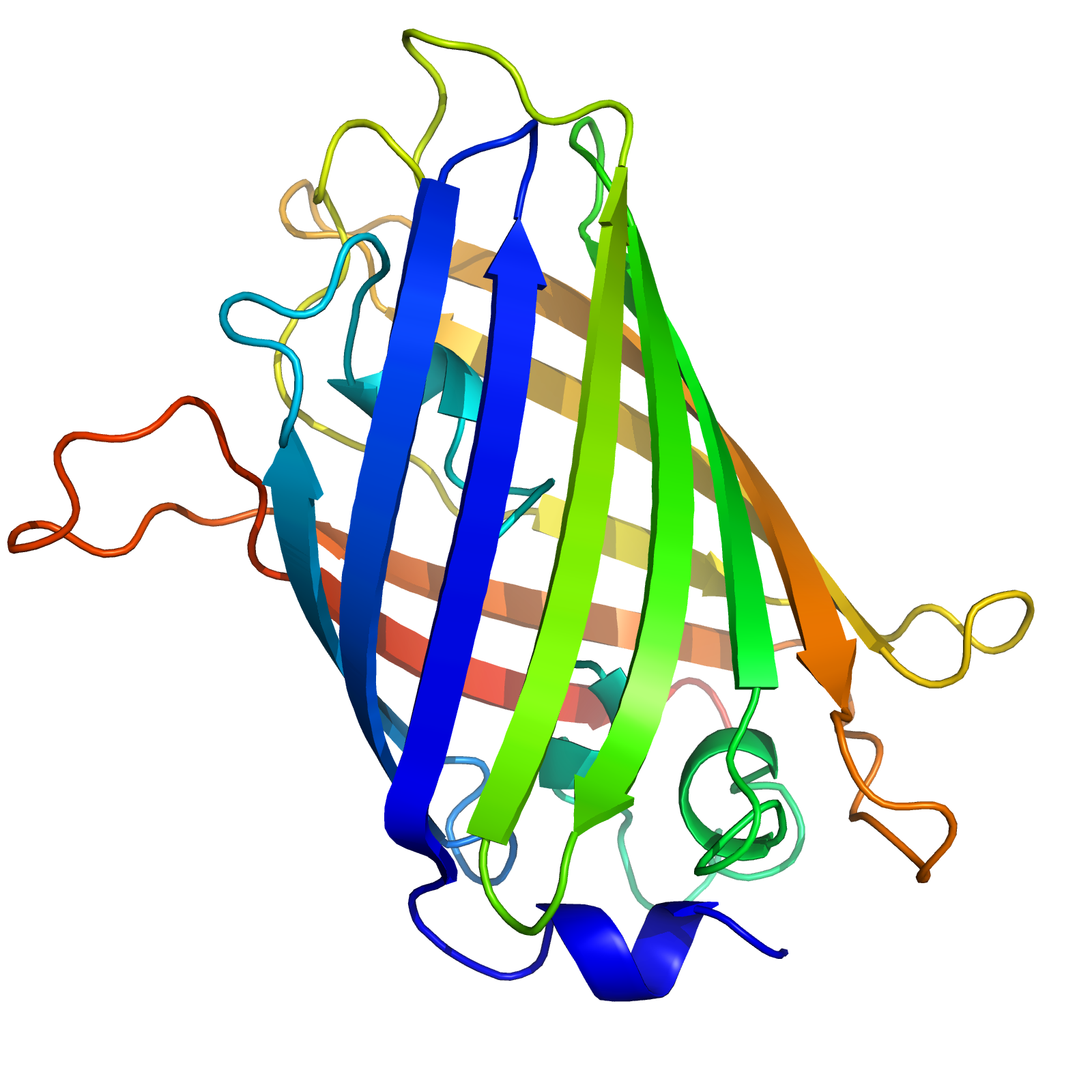 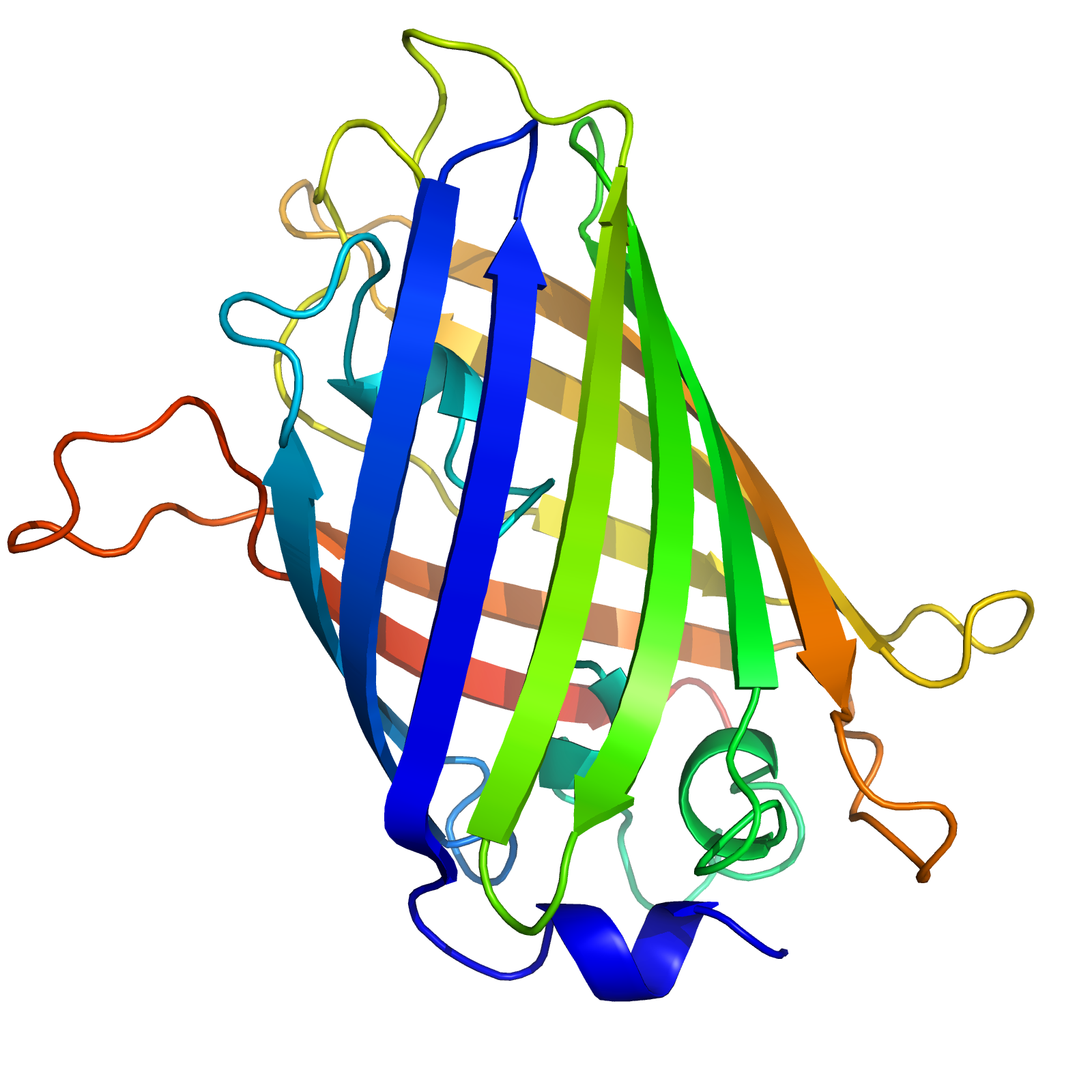 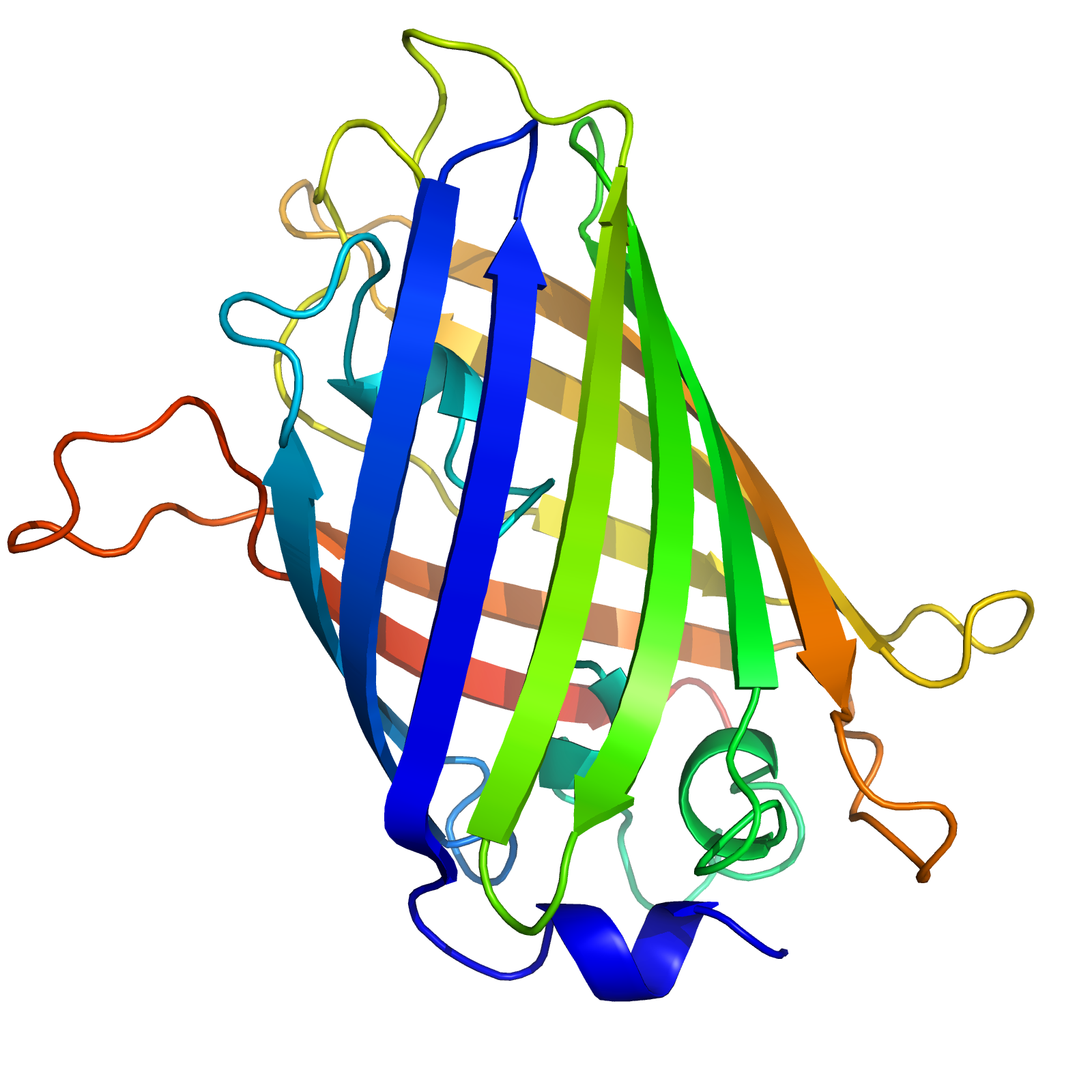 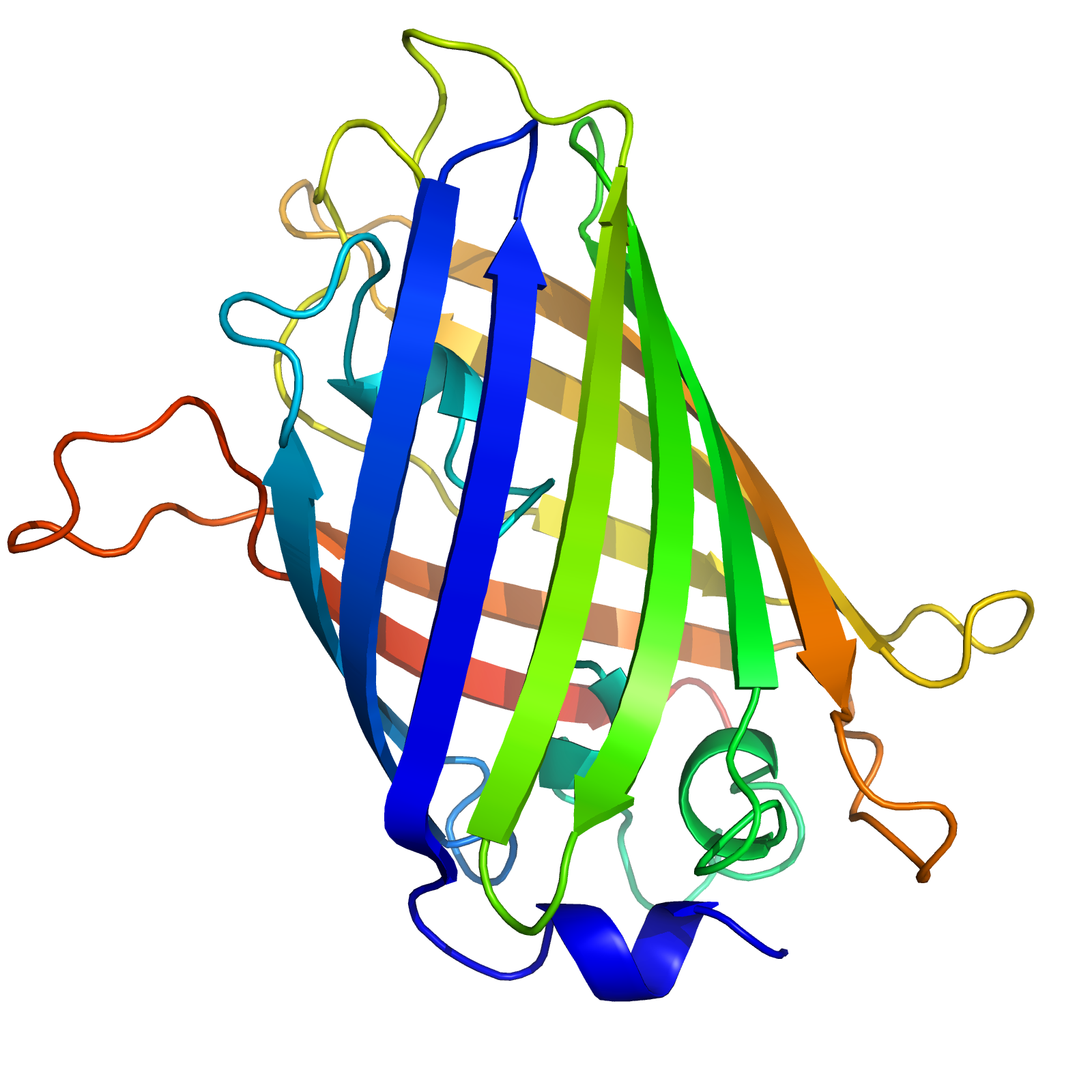 Electron density equation
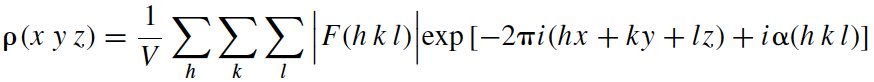 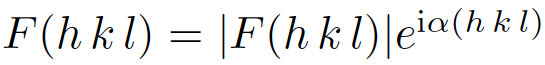 Wave as a vector
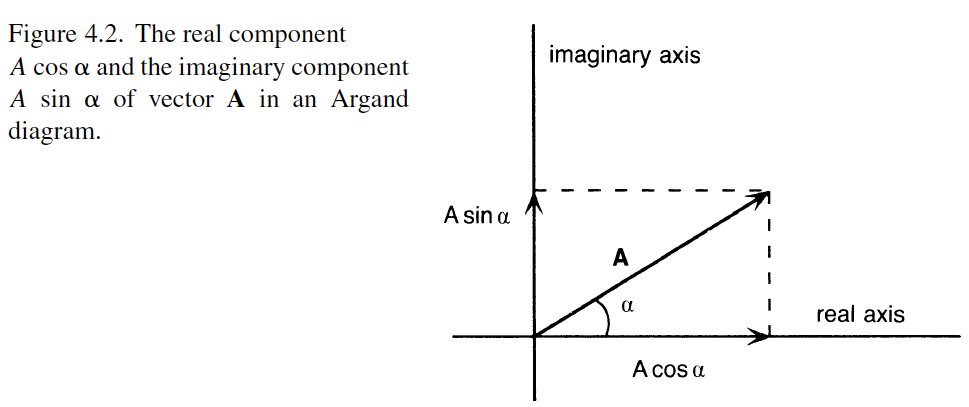 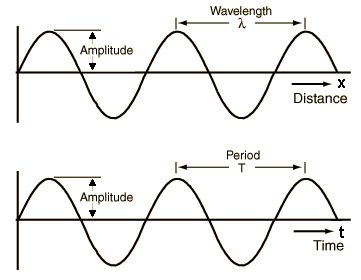 Imaginary axis
A
A
F
a
Real axis
F=Acosa+iAsina
F=Aexp(ia)
A - wave amplitude
α - wave phase
Patterson function, Patterson space
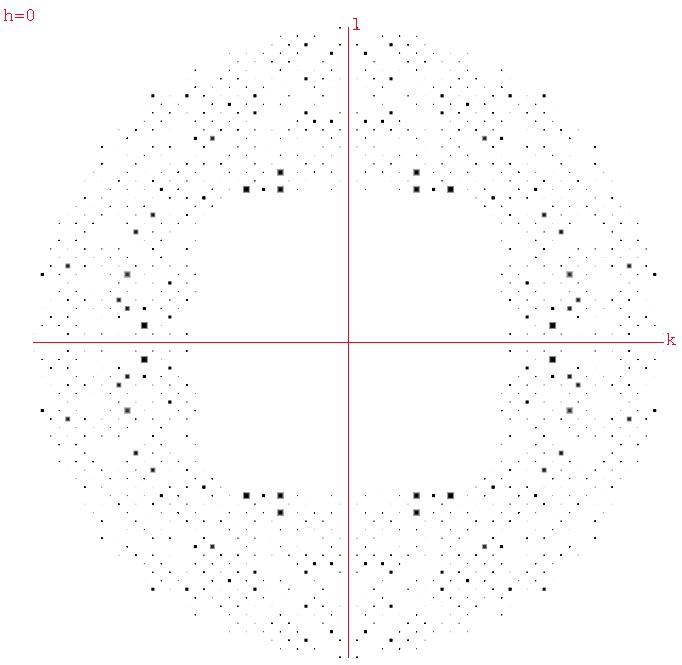 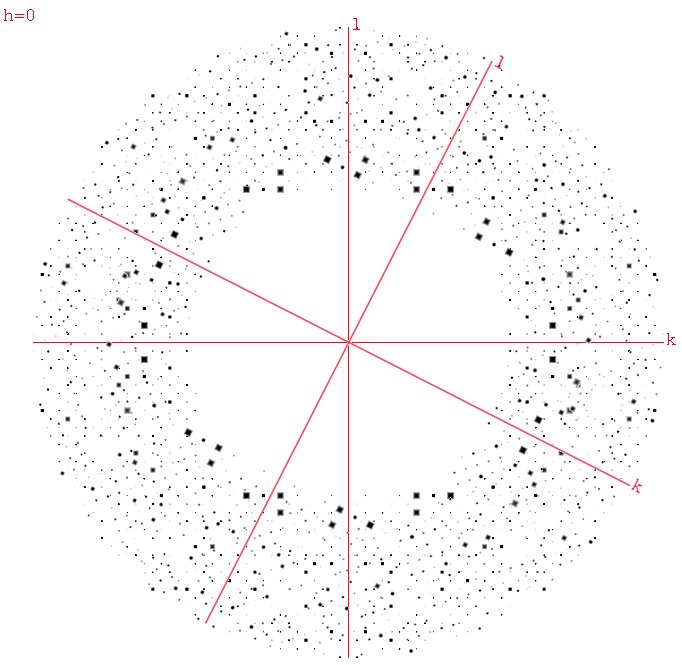 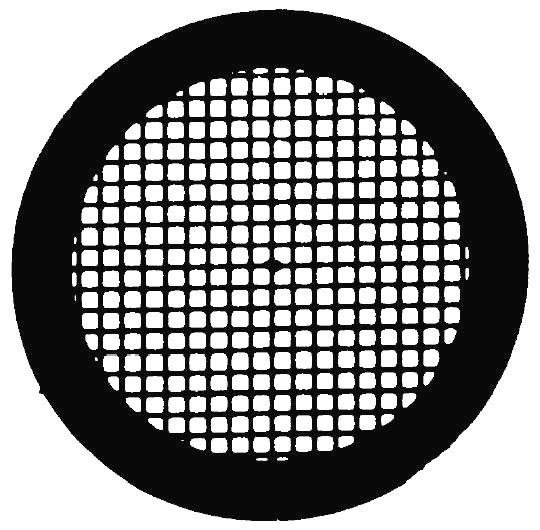